Информация
Лобанова Татьяна Юрьевна
ГБОУ «АКШИ им.П.О.Сухого»
г. Ахтубинск, 2022 г
Пройденный материал
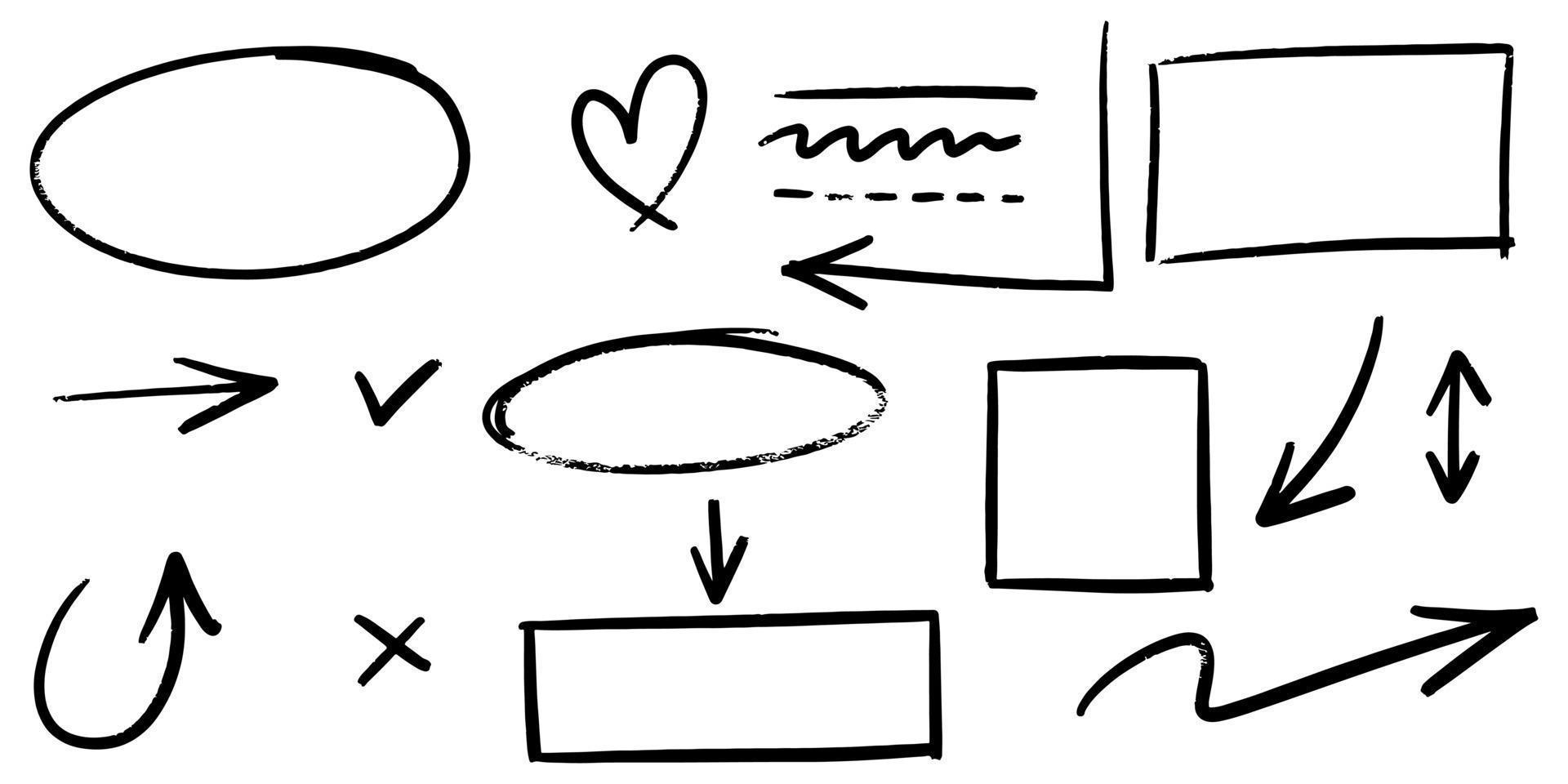 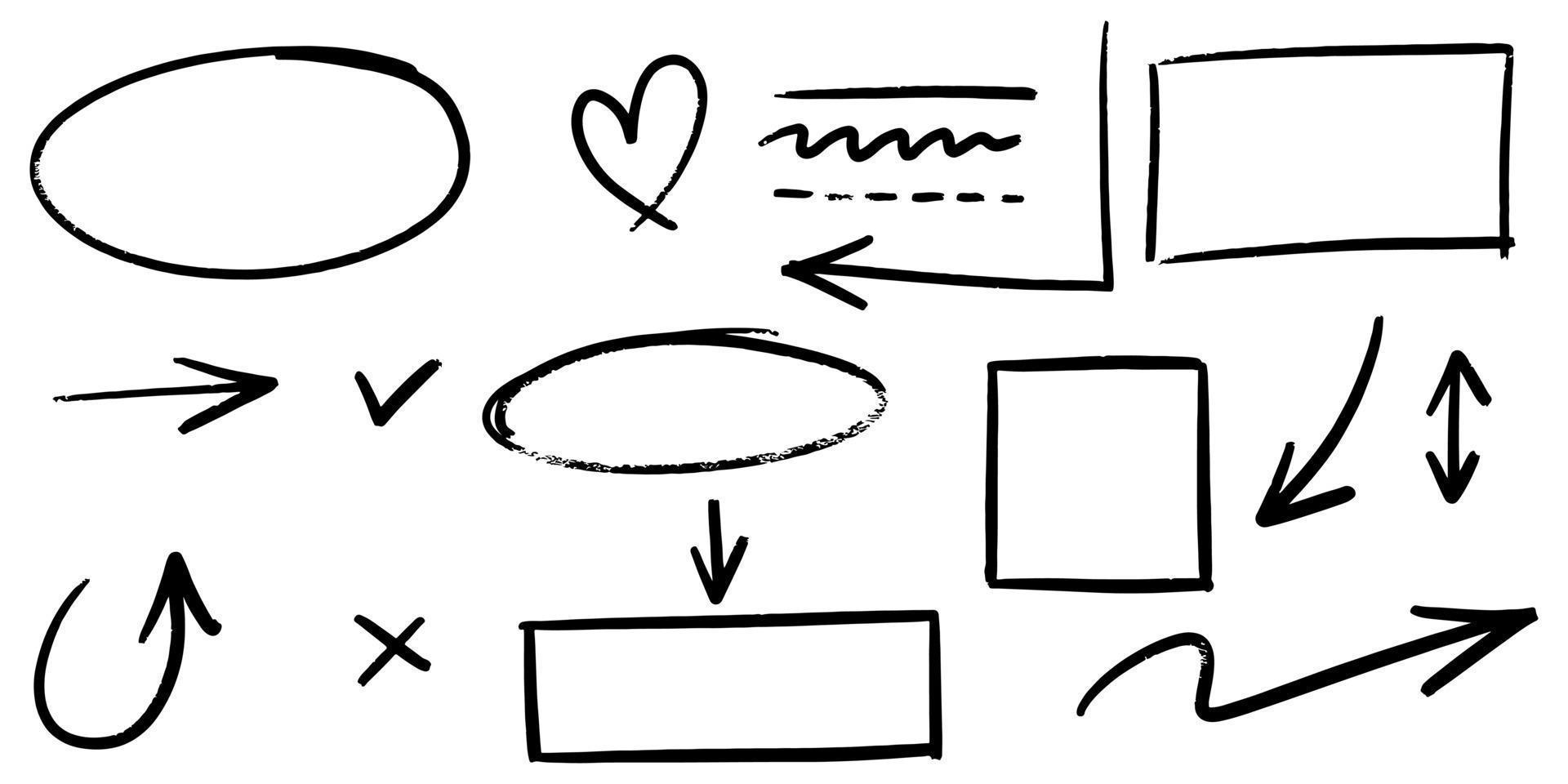 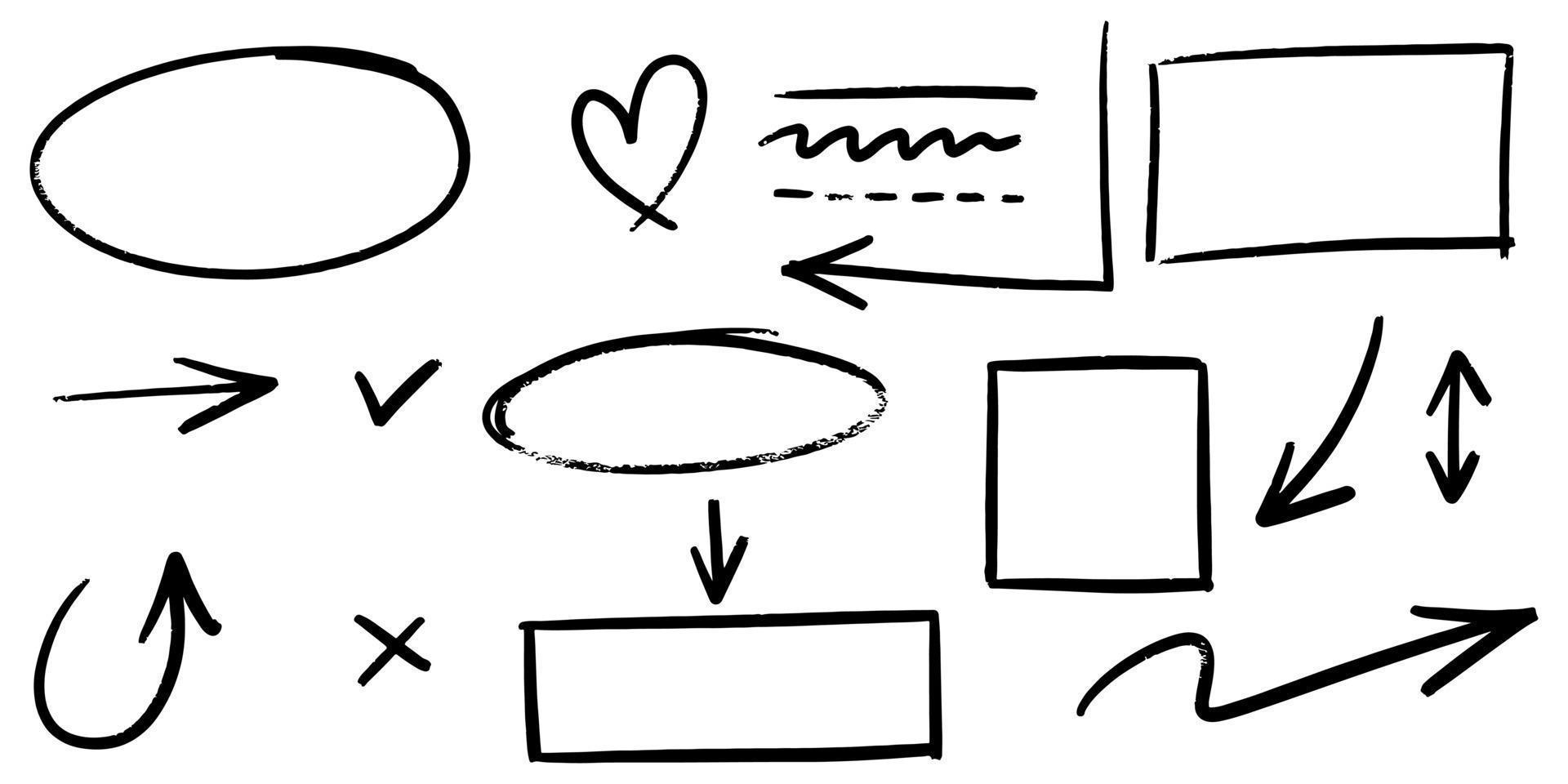 Наука
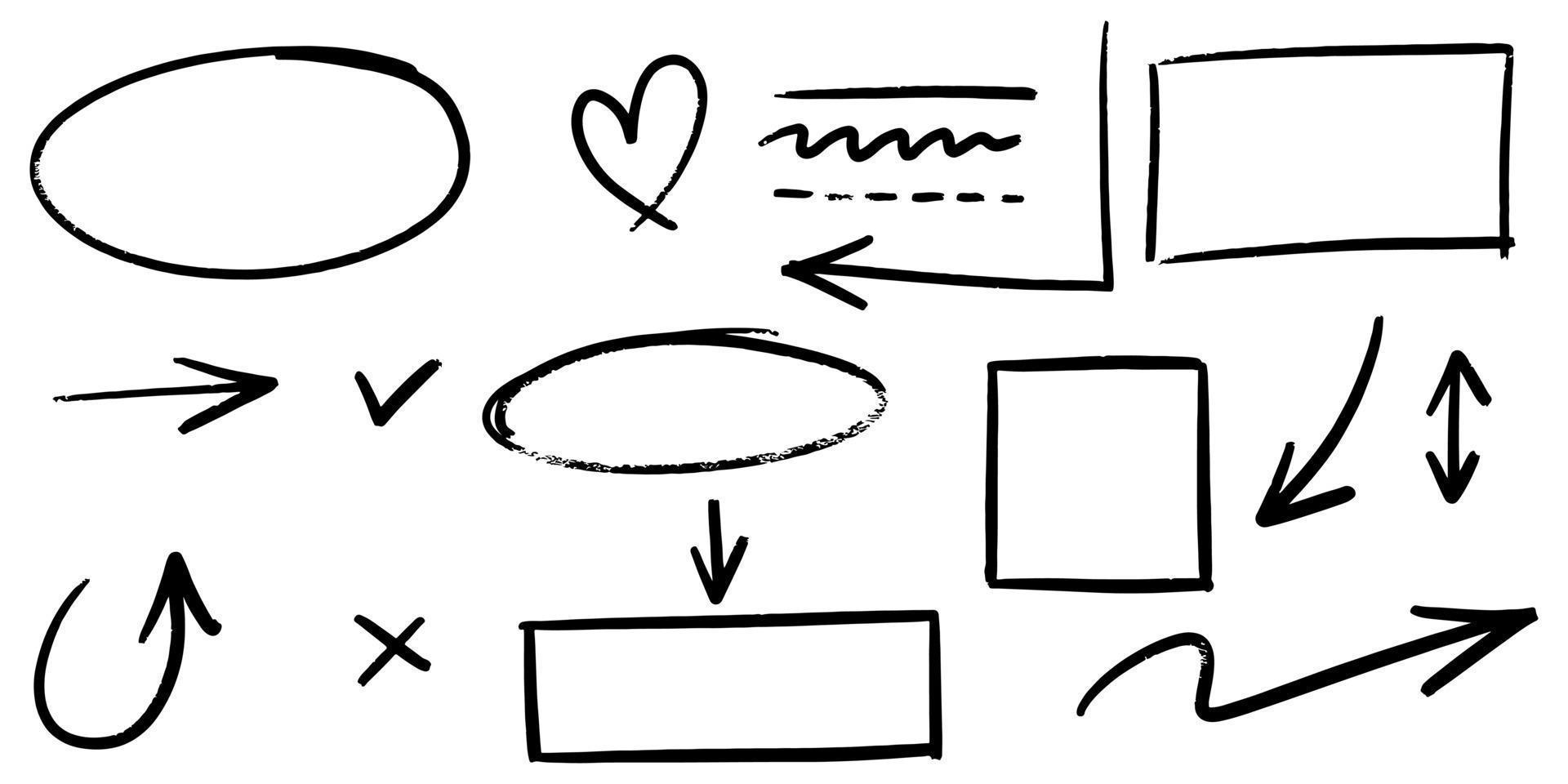 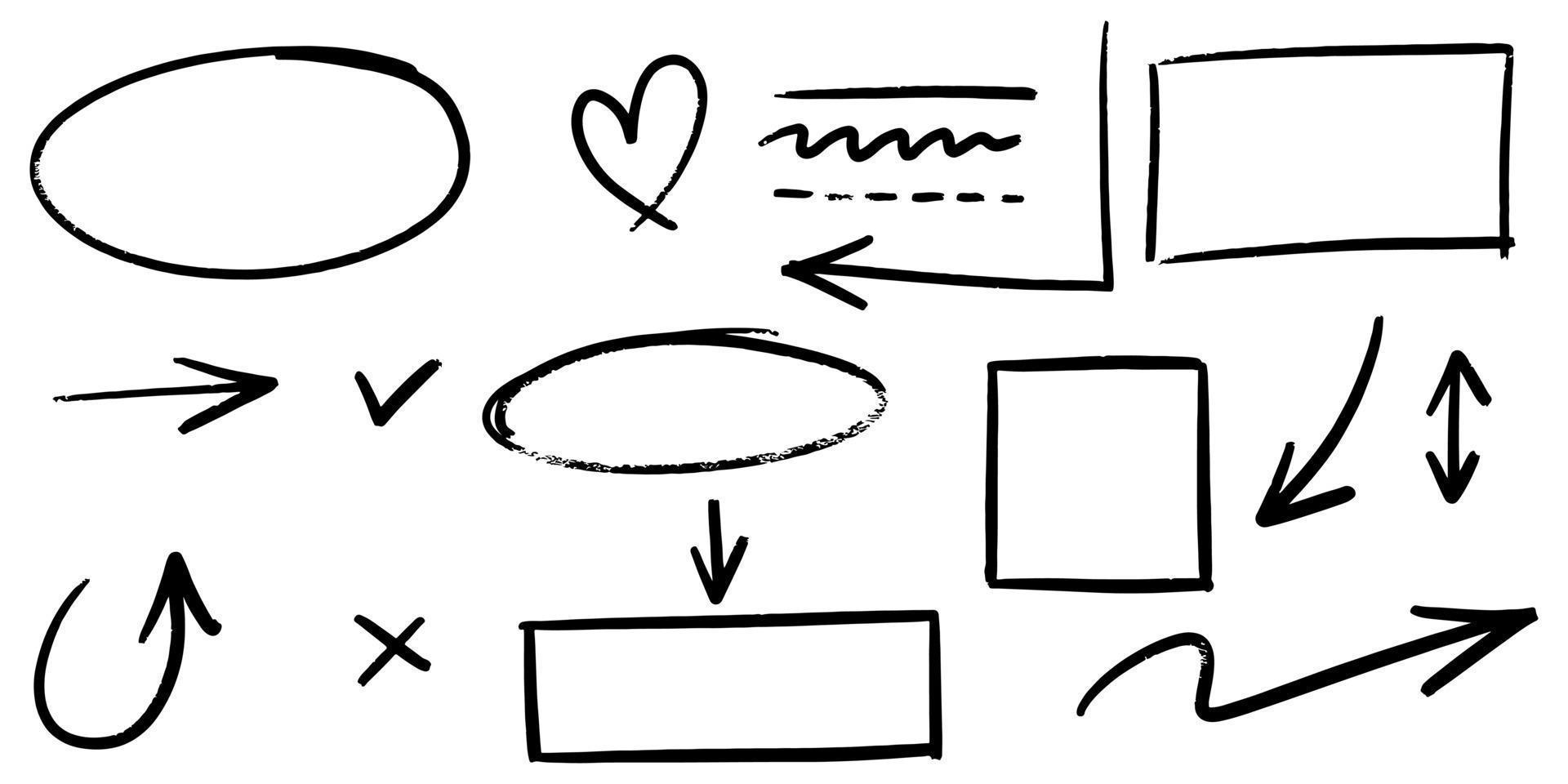 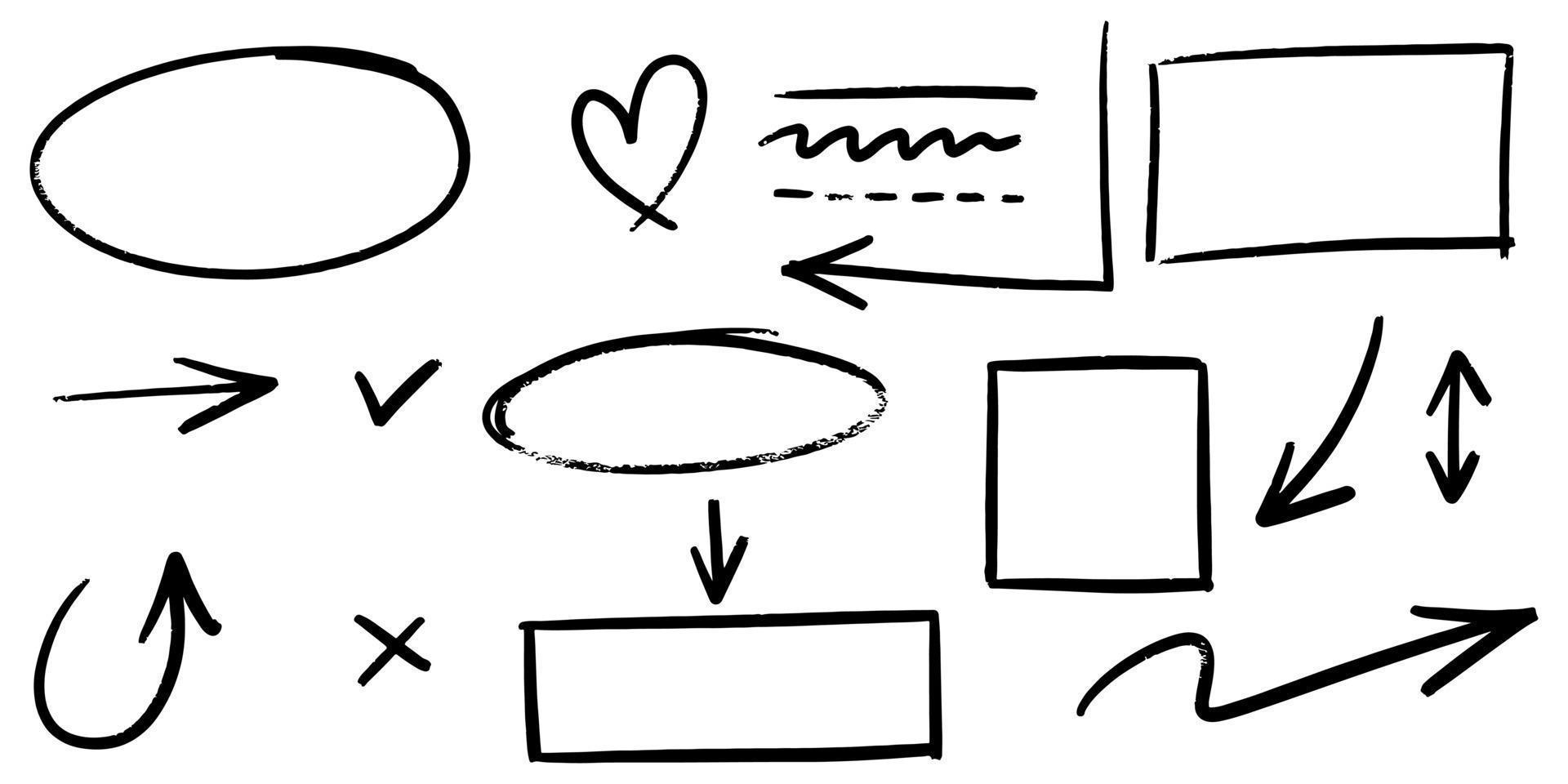 ________ 
 ________
 ________
________ 
 ________
 Информатика
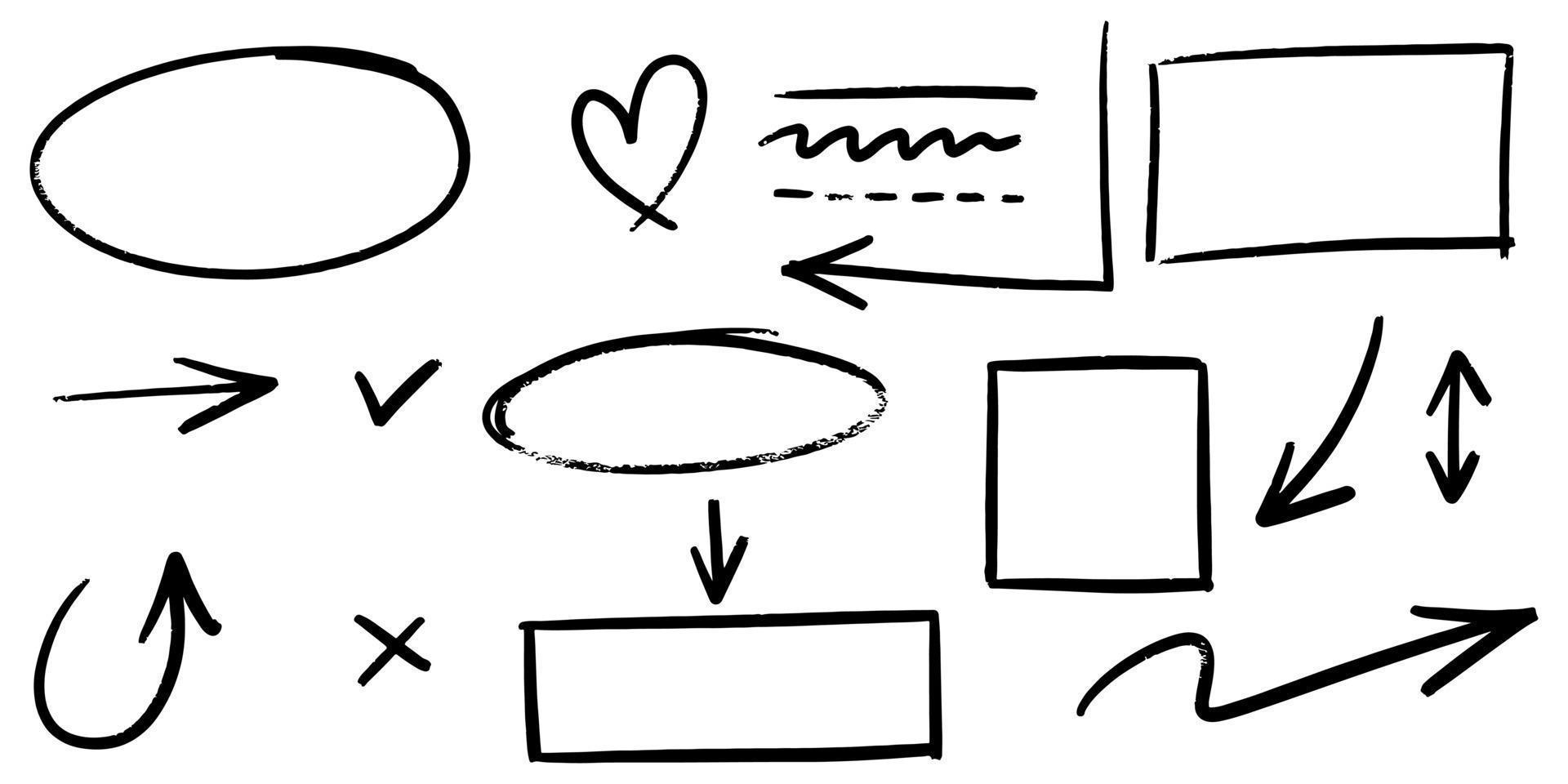 ________ 
 ________
 ________
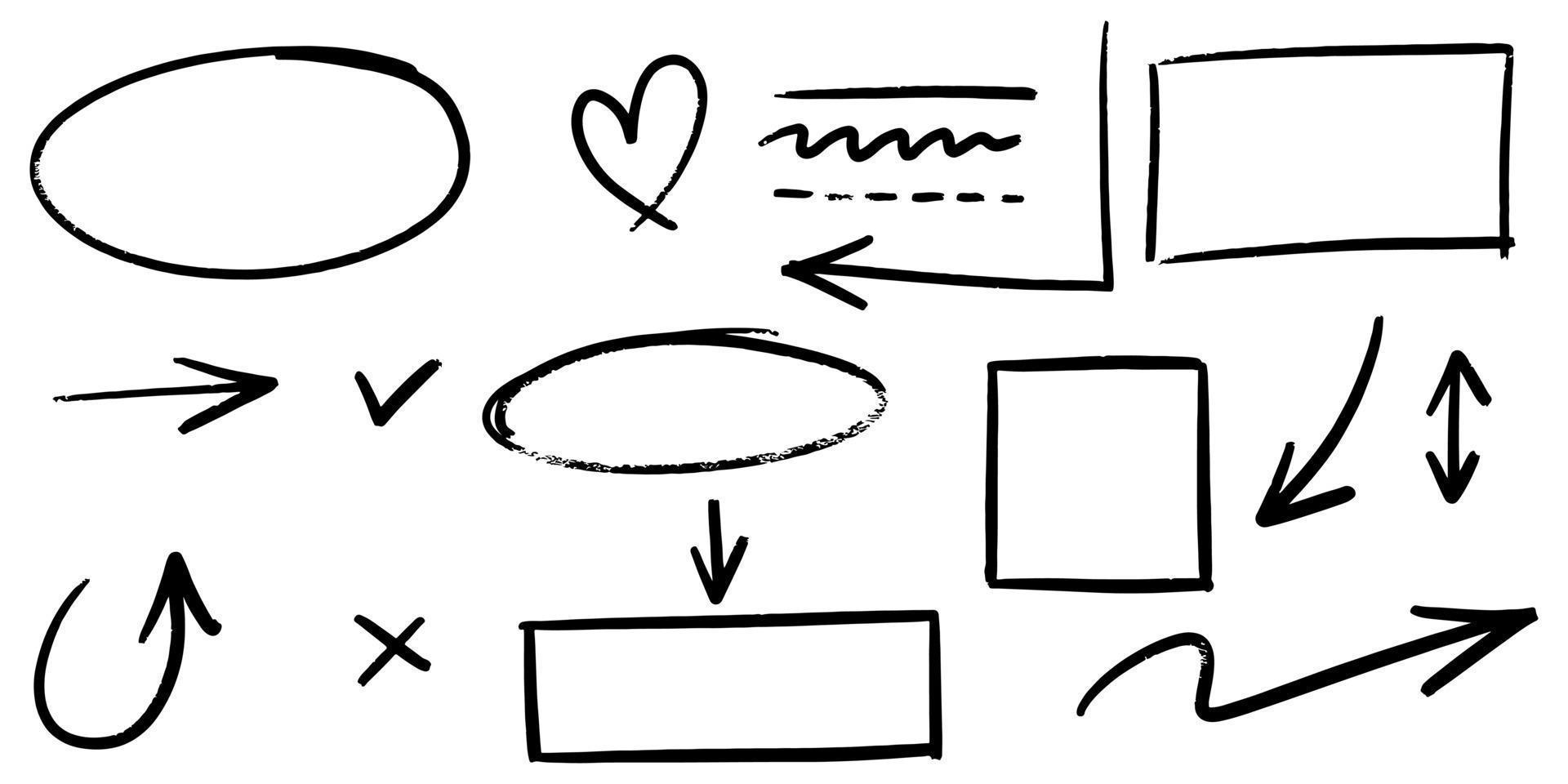 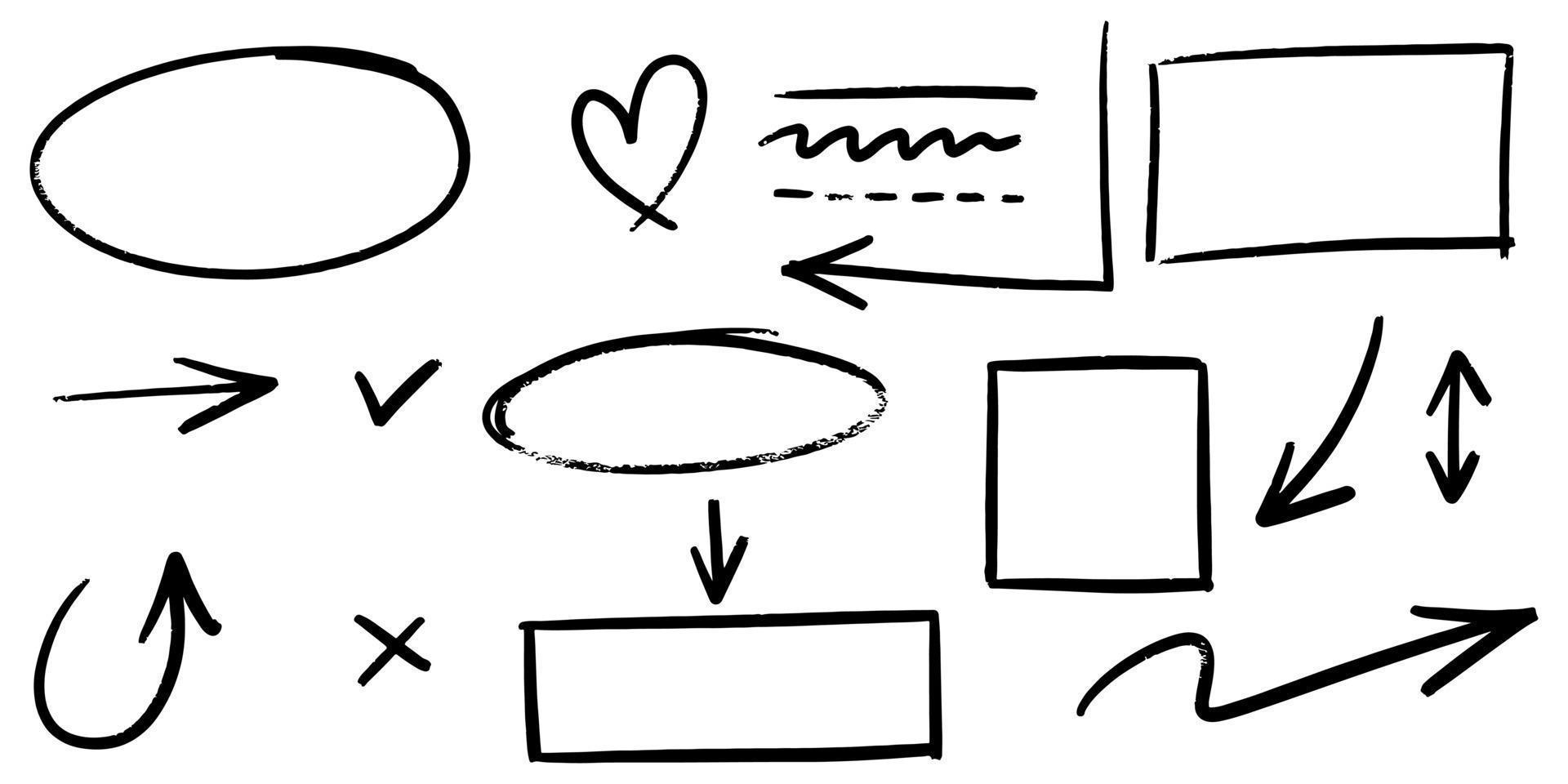 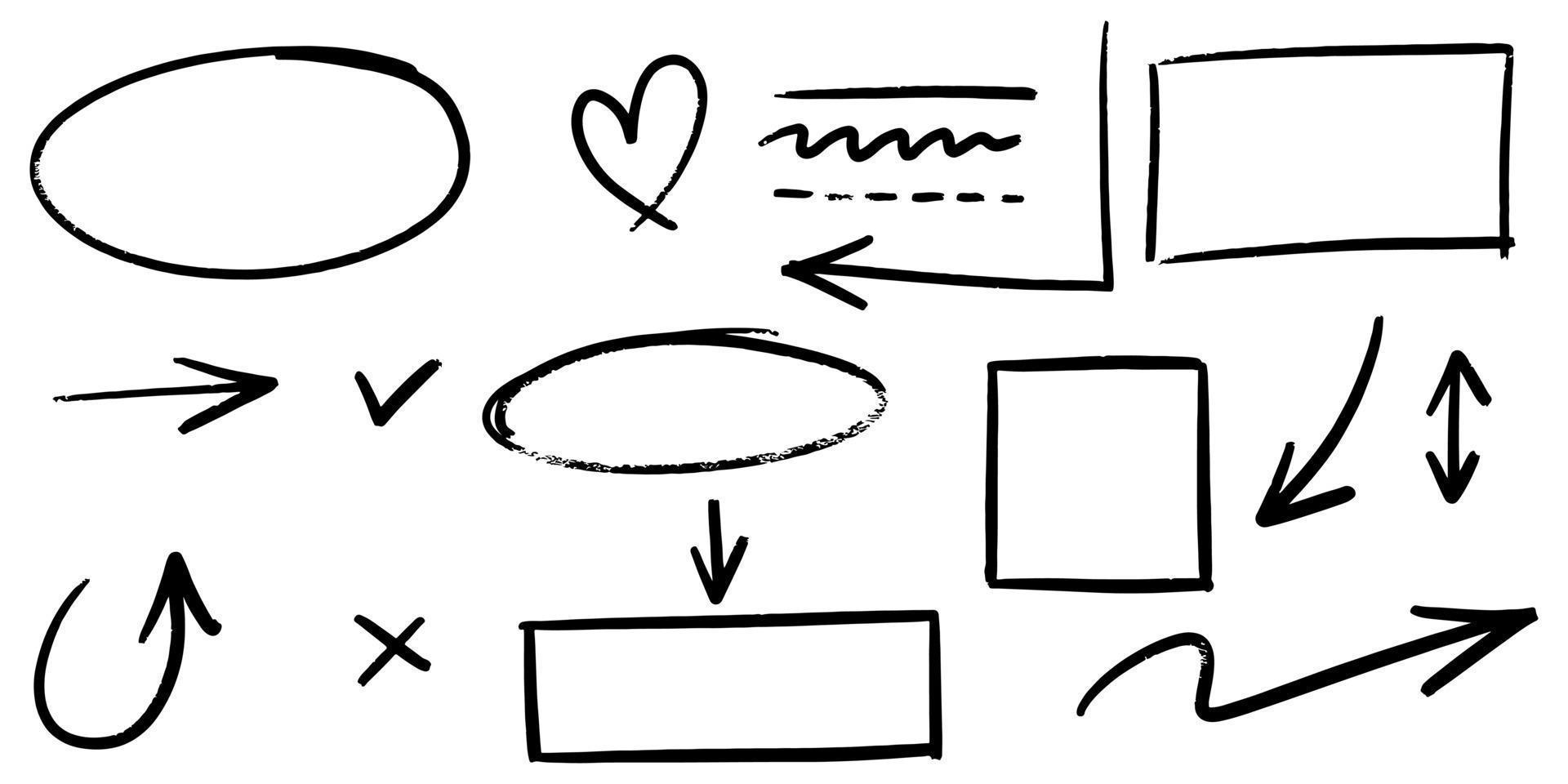 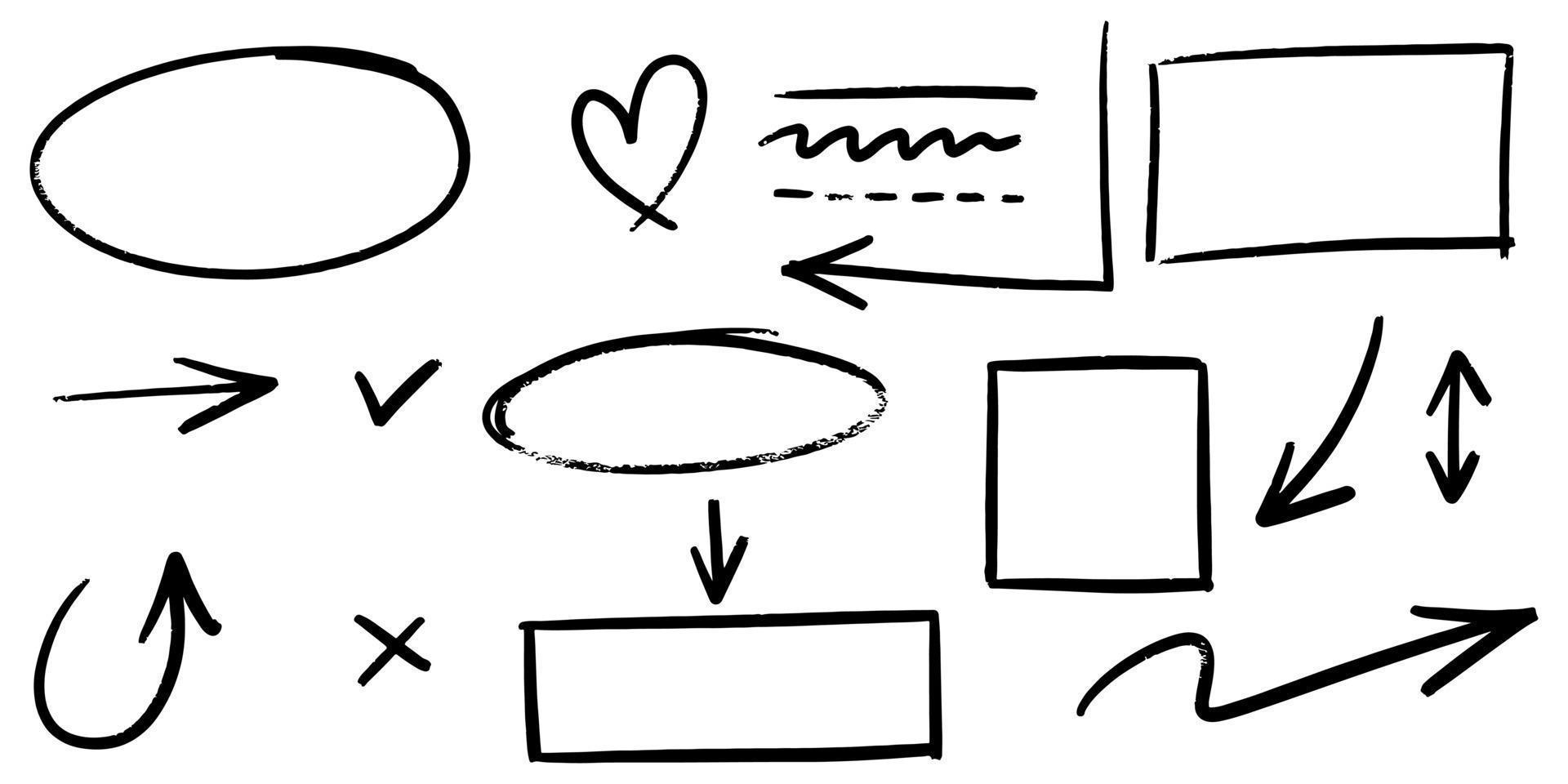 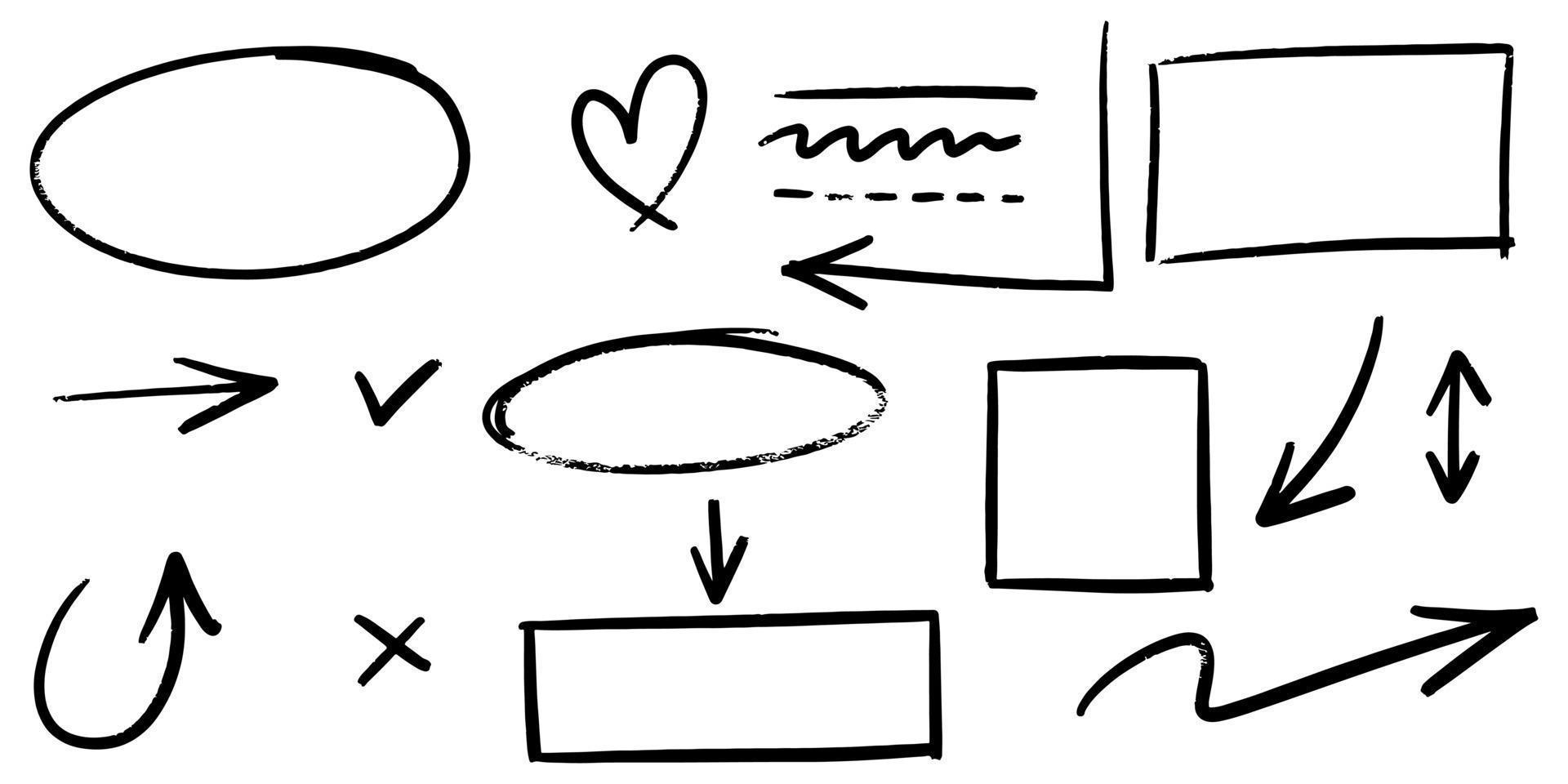 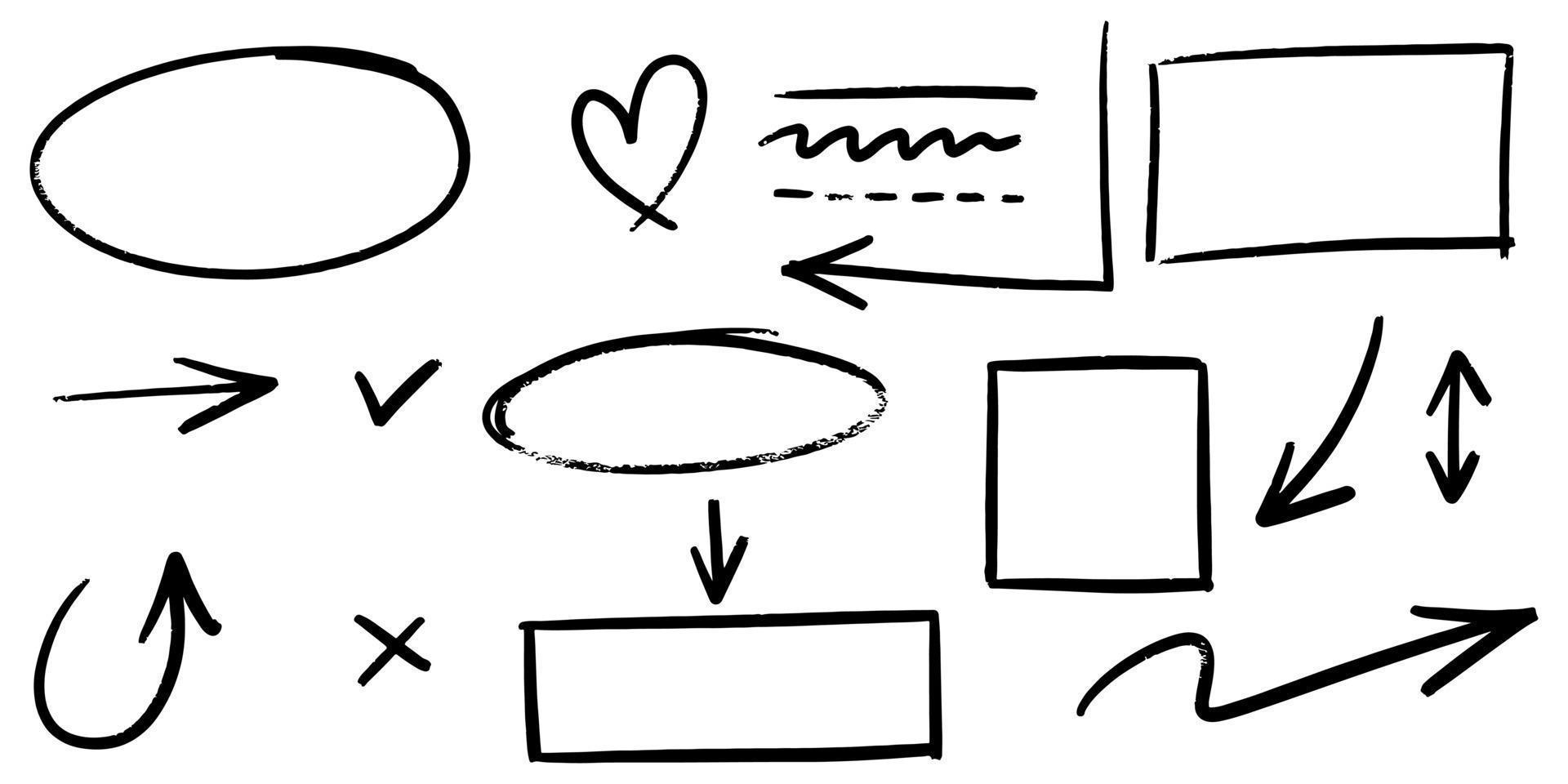 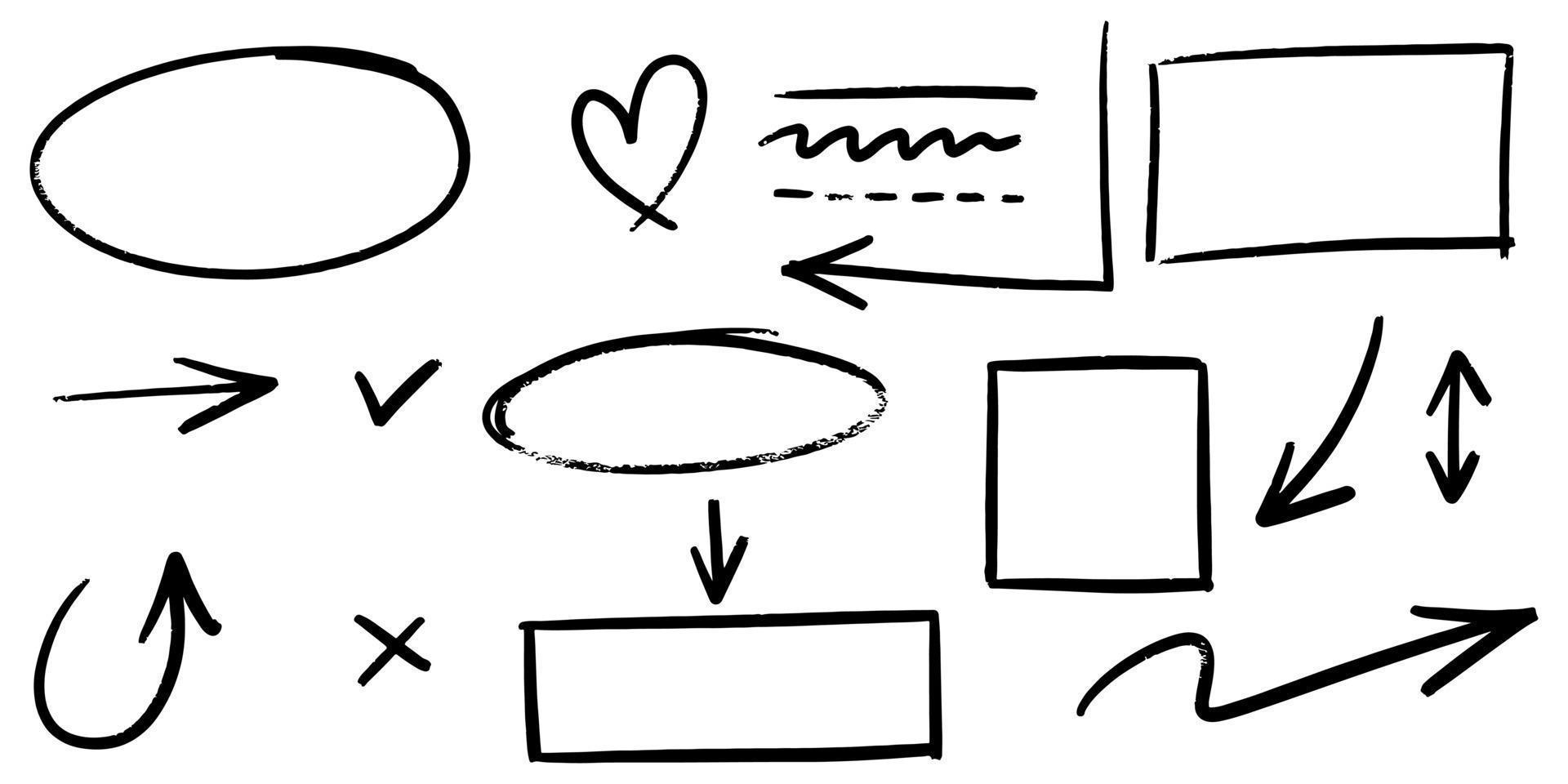 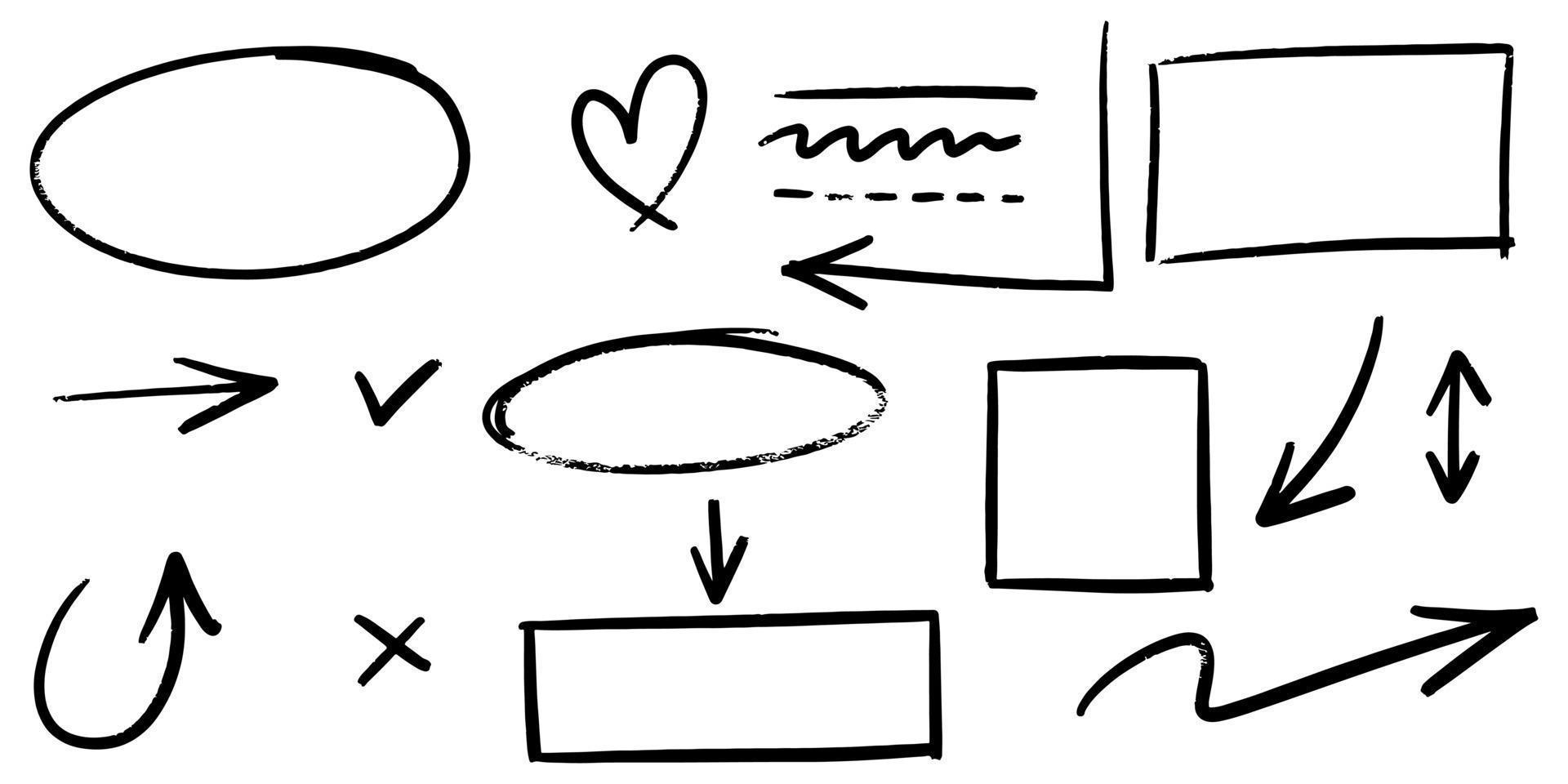 Пройденный материал
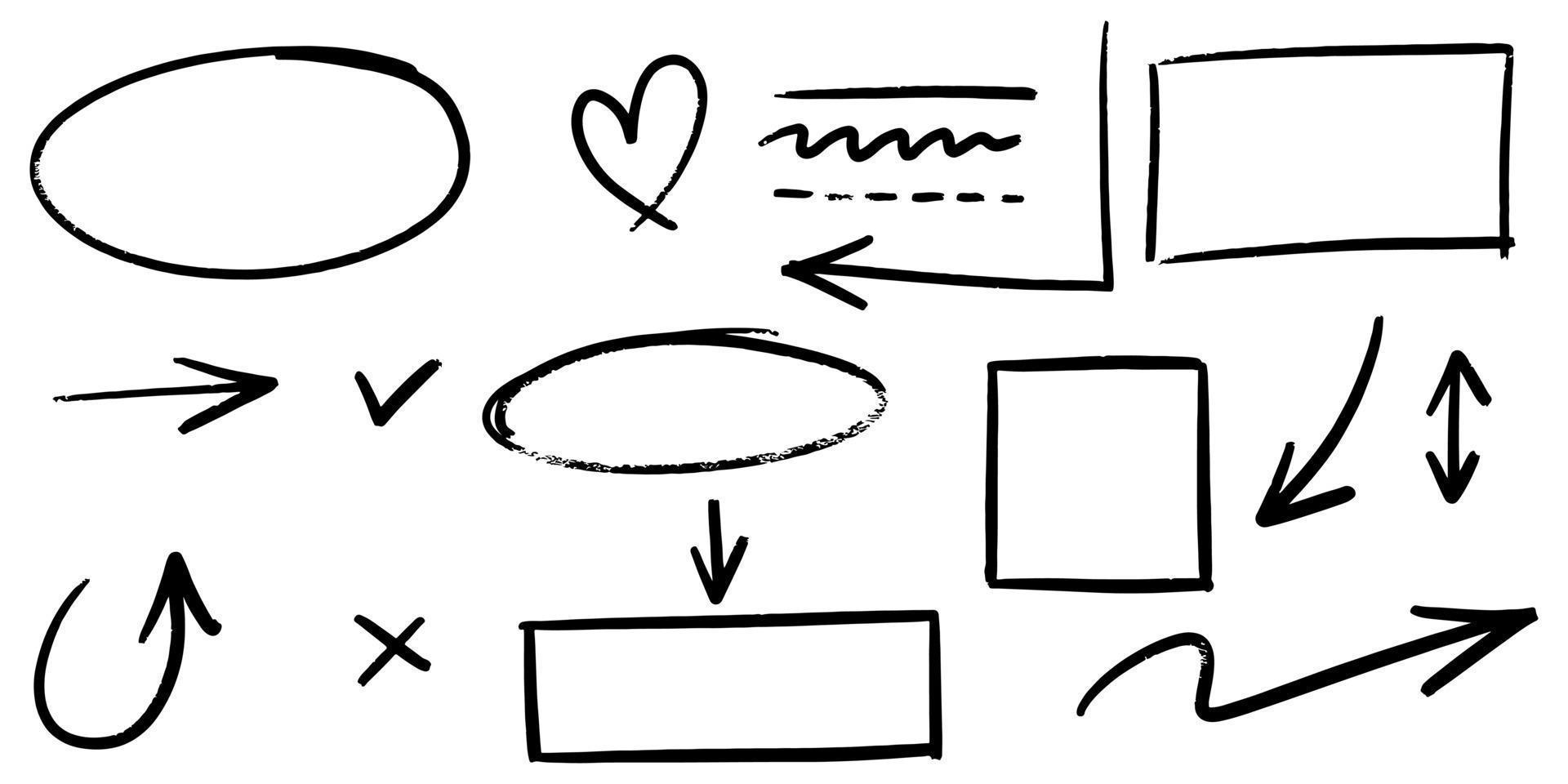 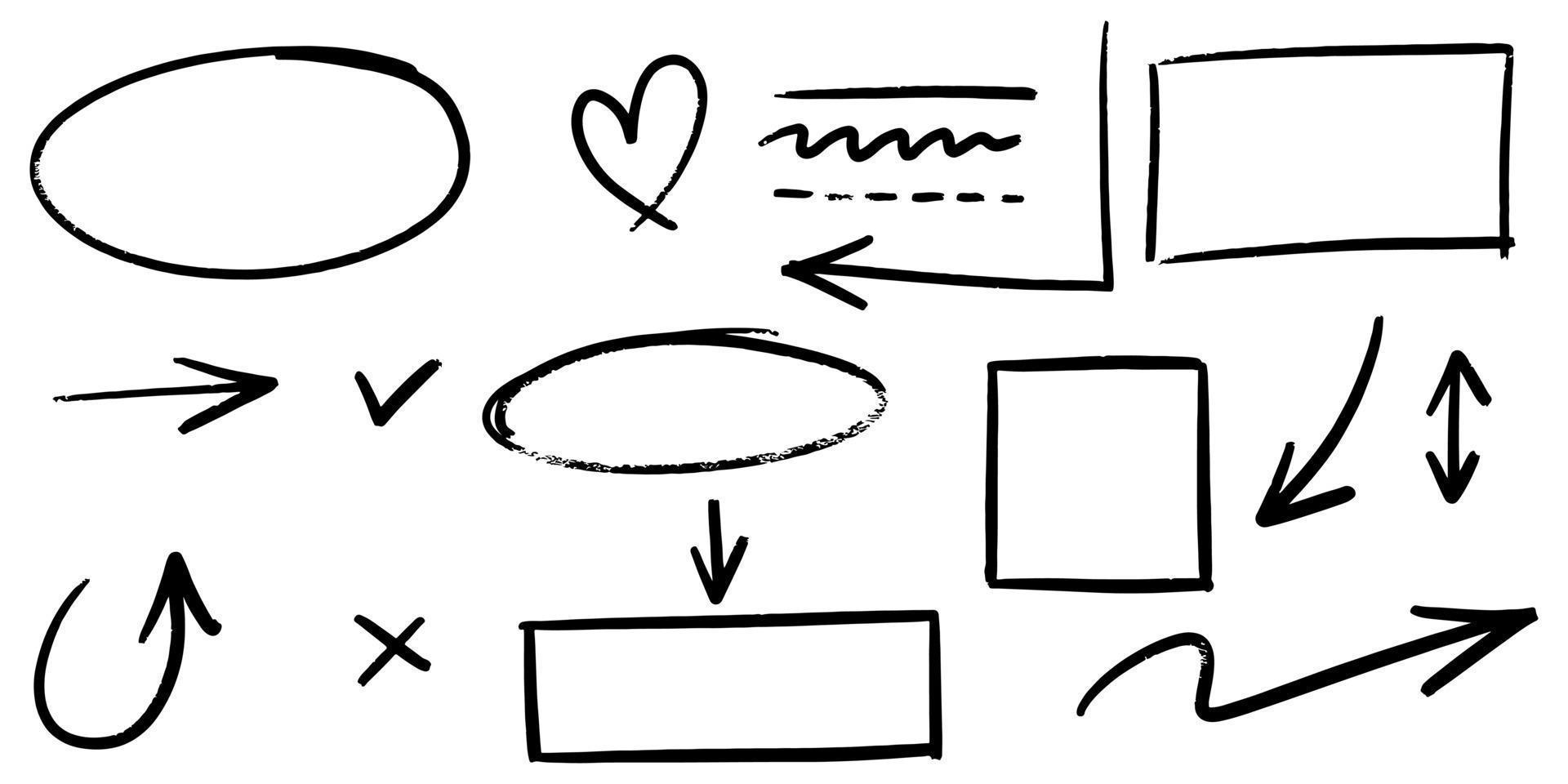 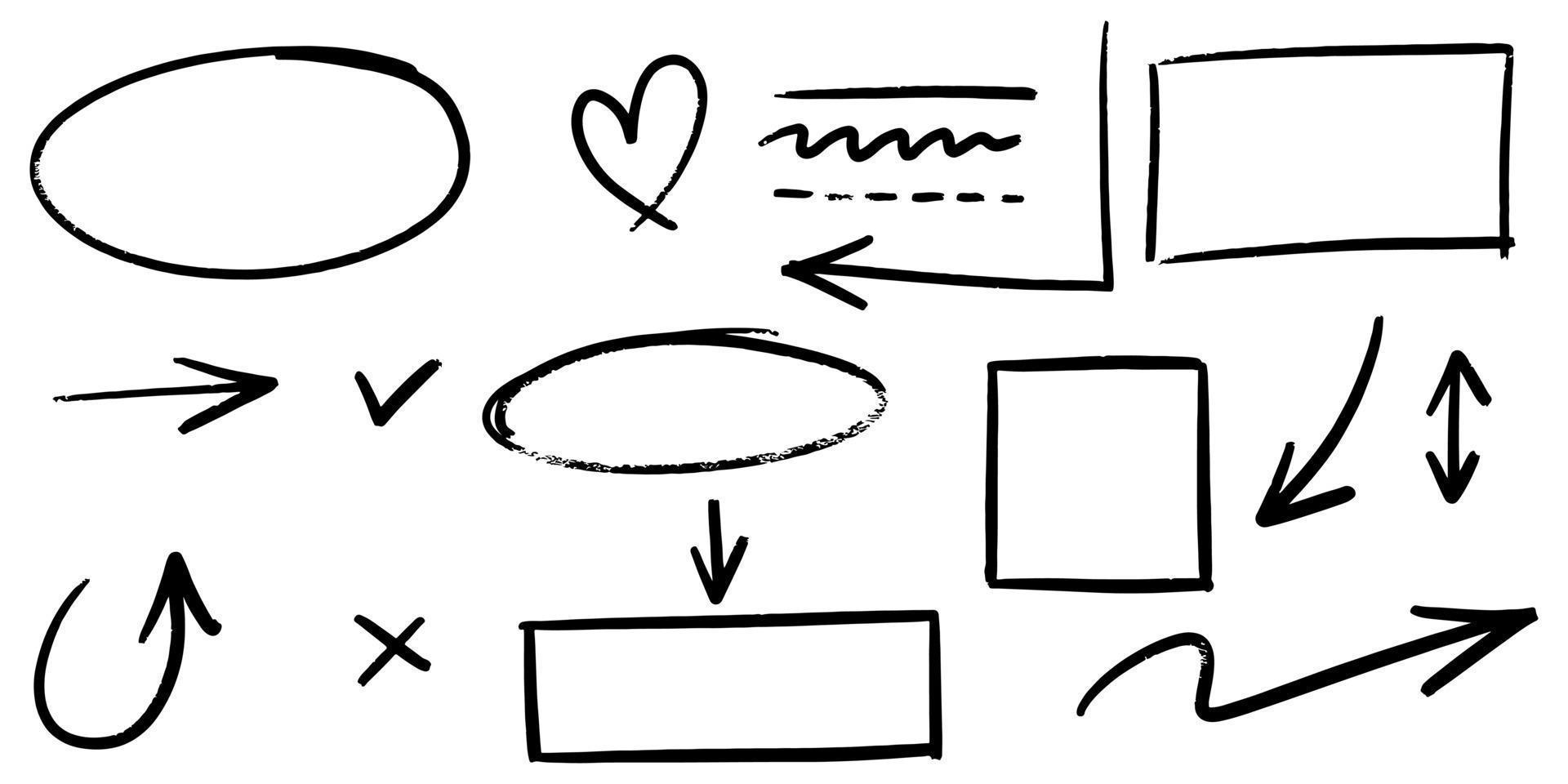 Наука
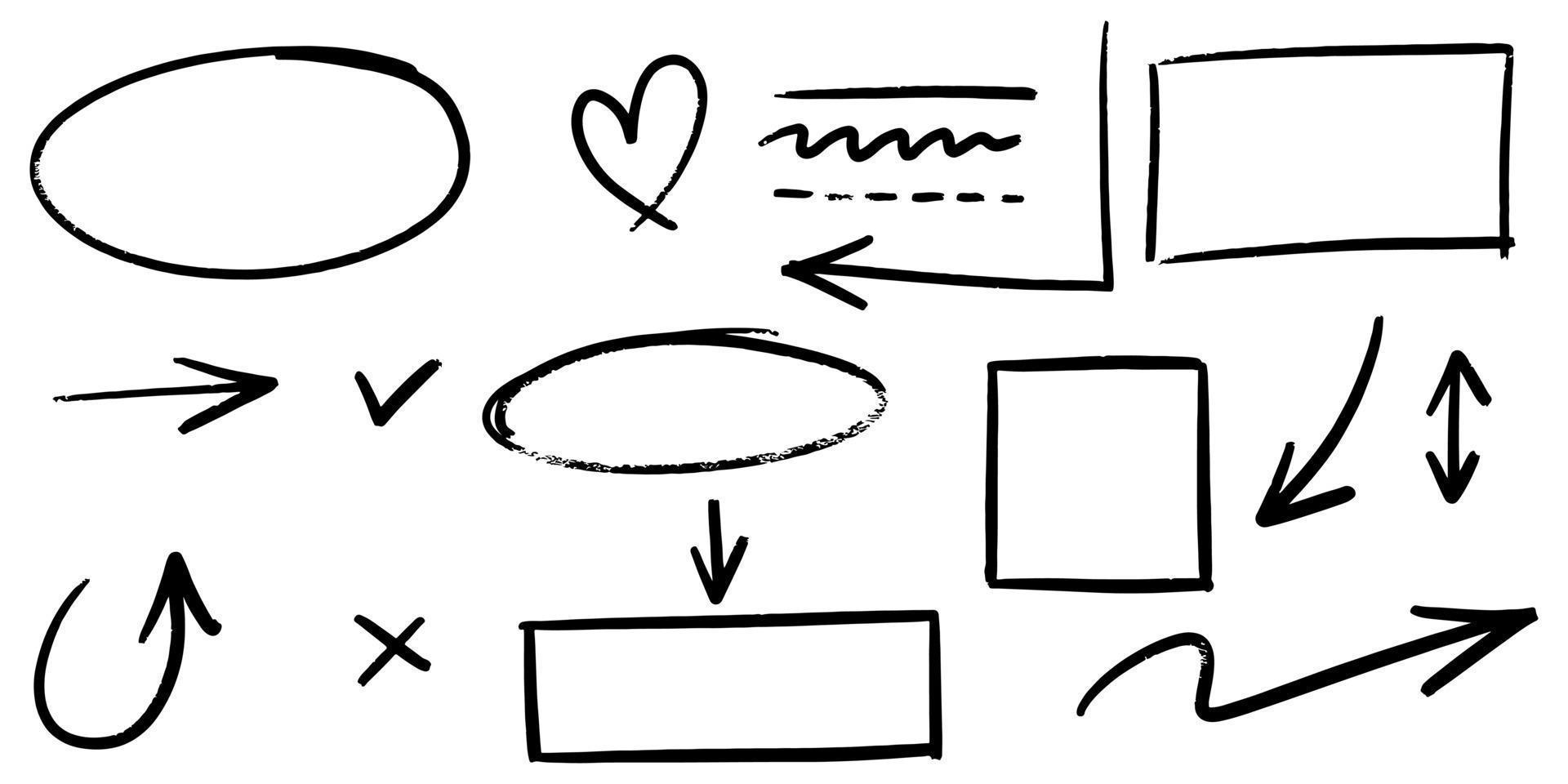 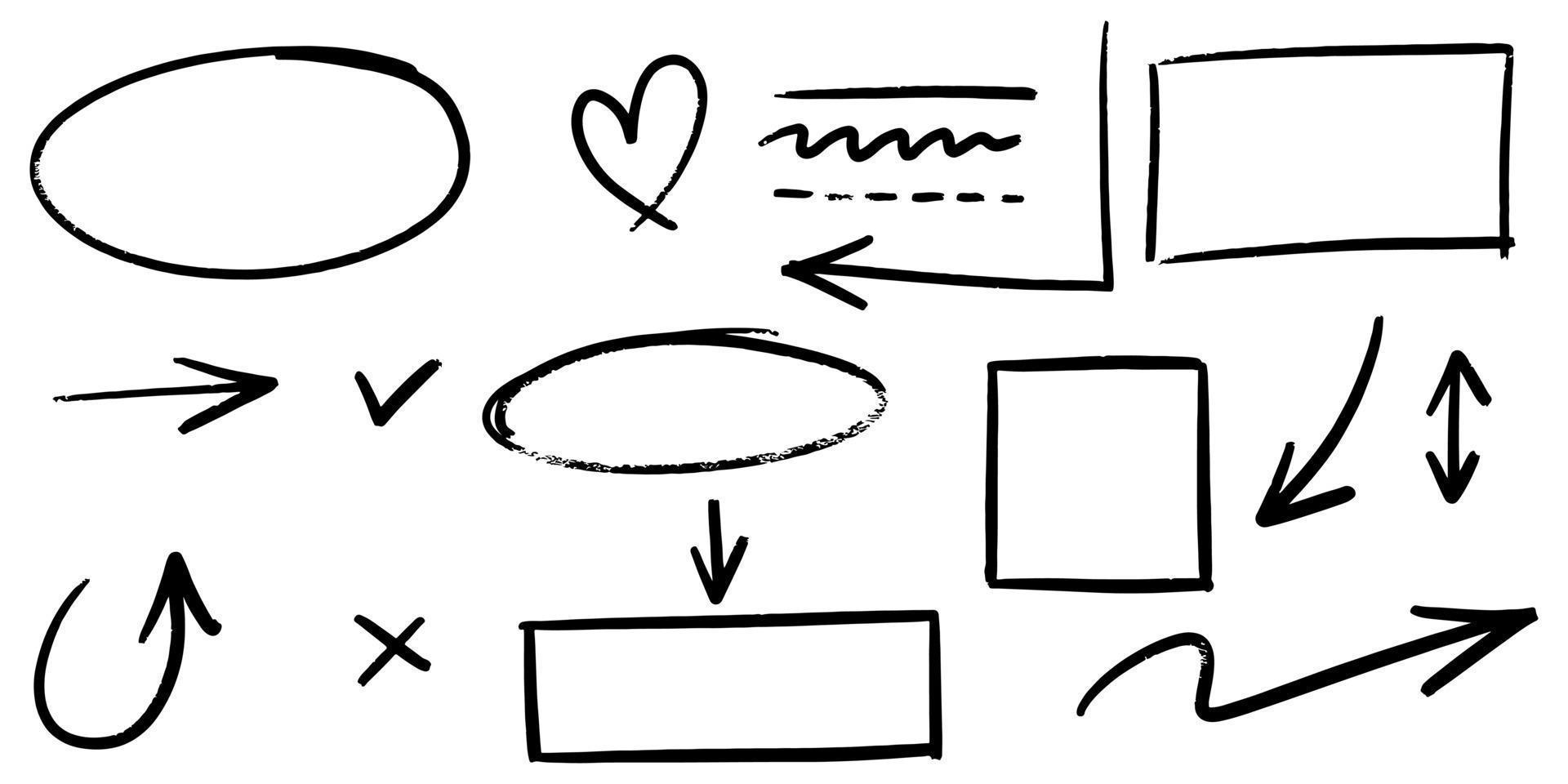 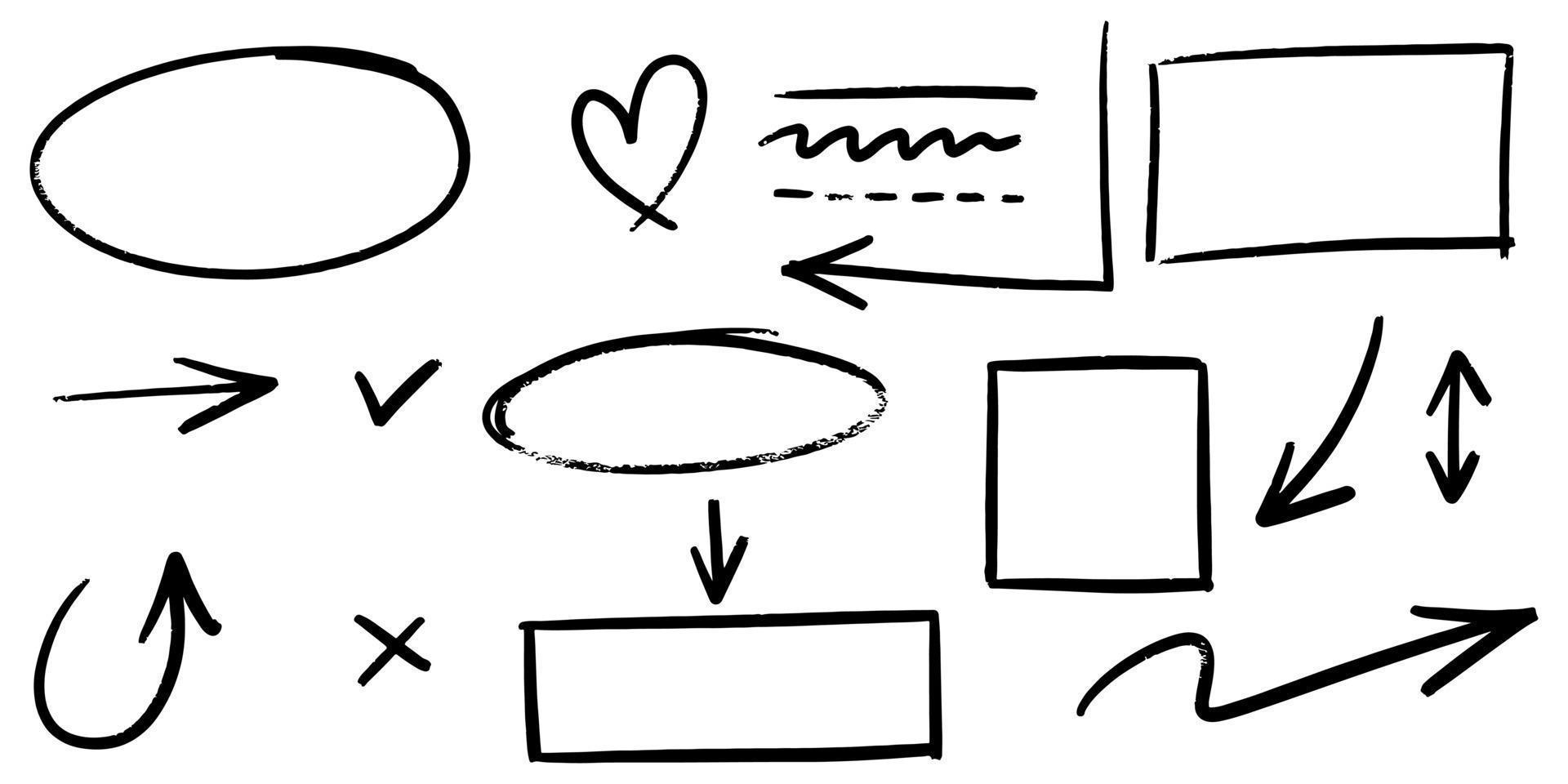 Технические
Гуманитарные
Математика 
 Электротехника
 Информатика
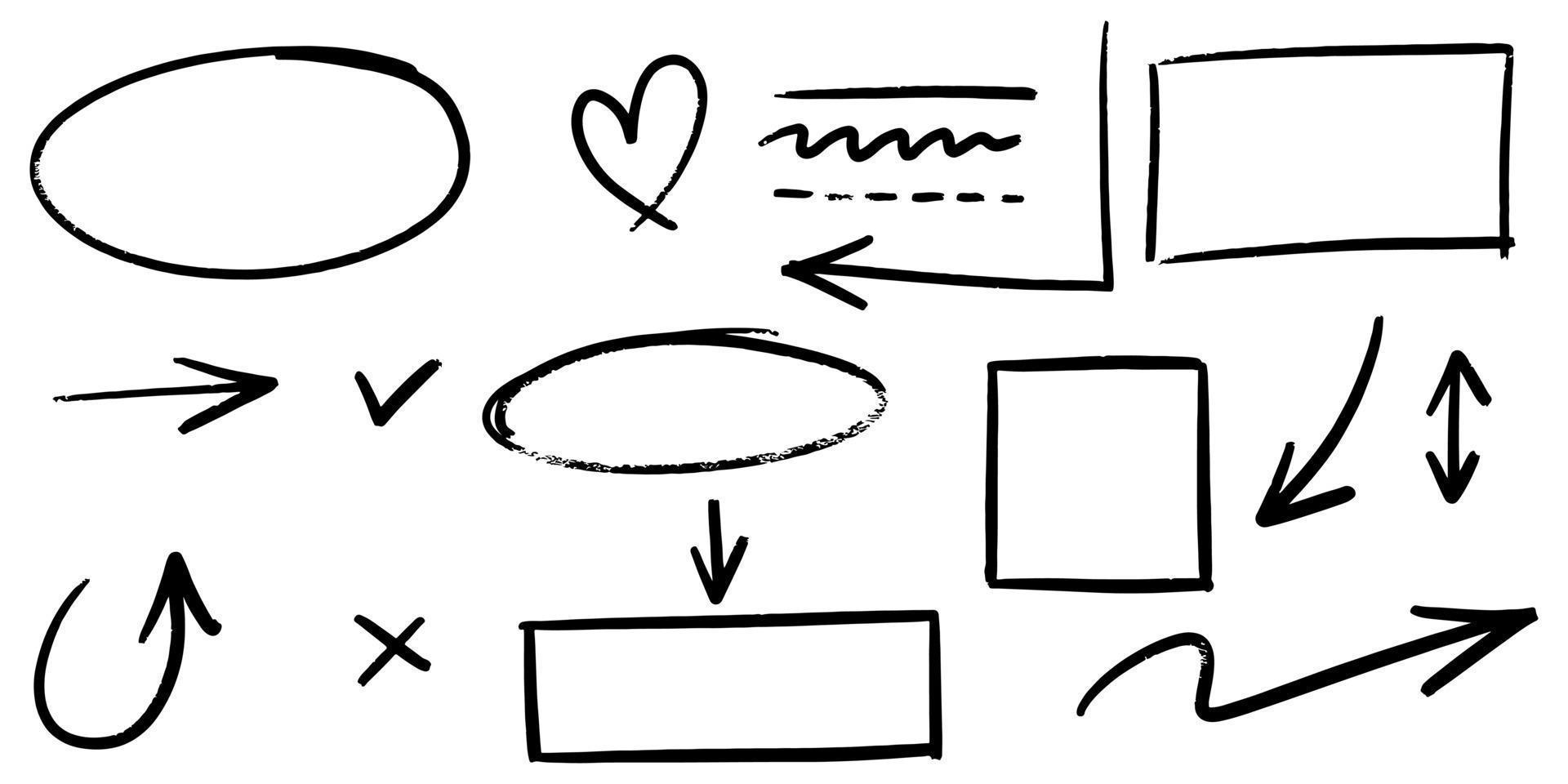 История
 Литература
 Психология
Естественные
Биология 
 Физика
 Химия
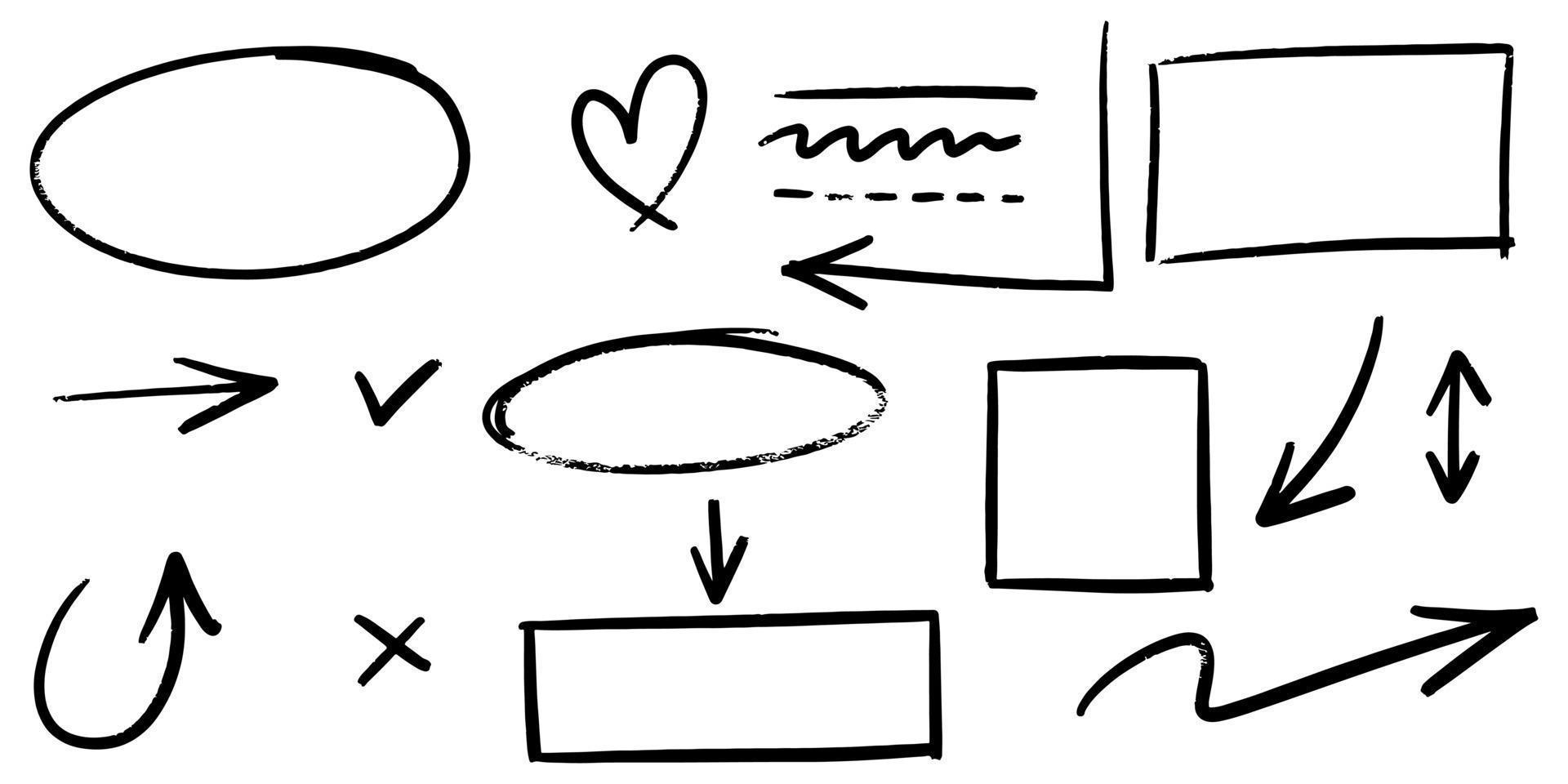 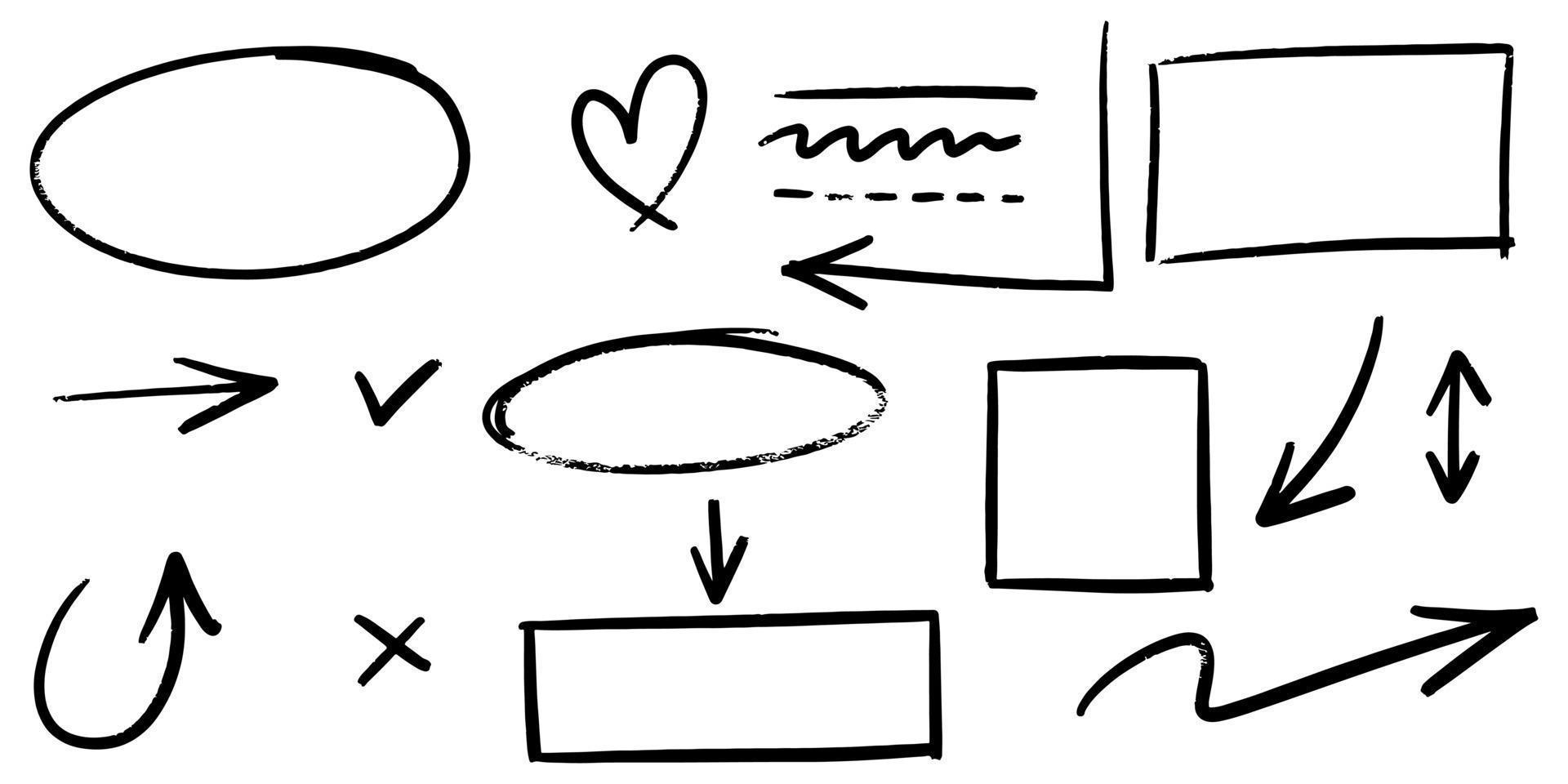 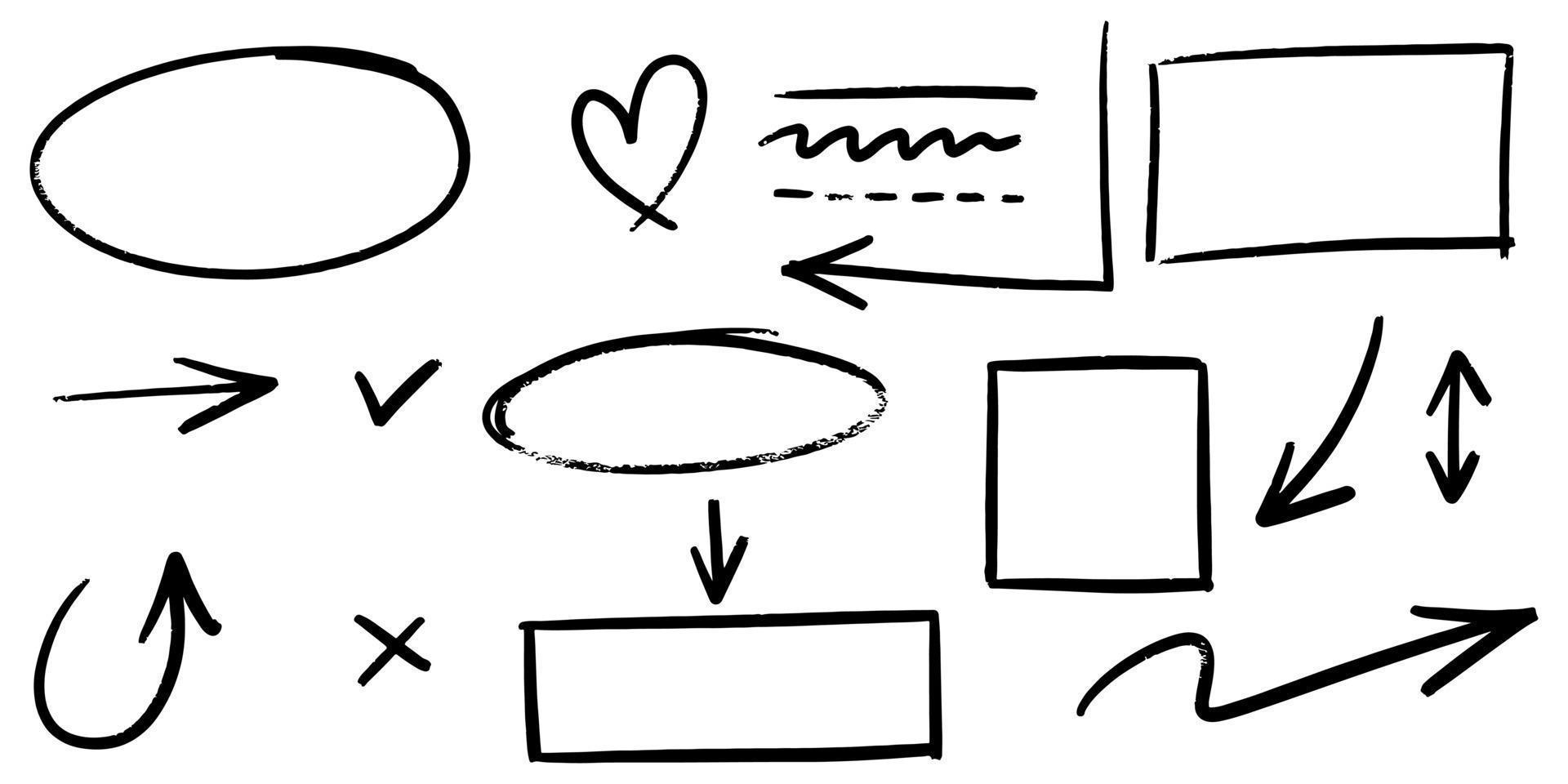 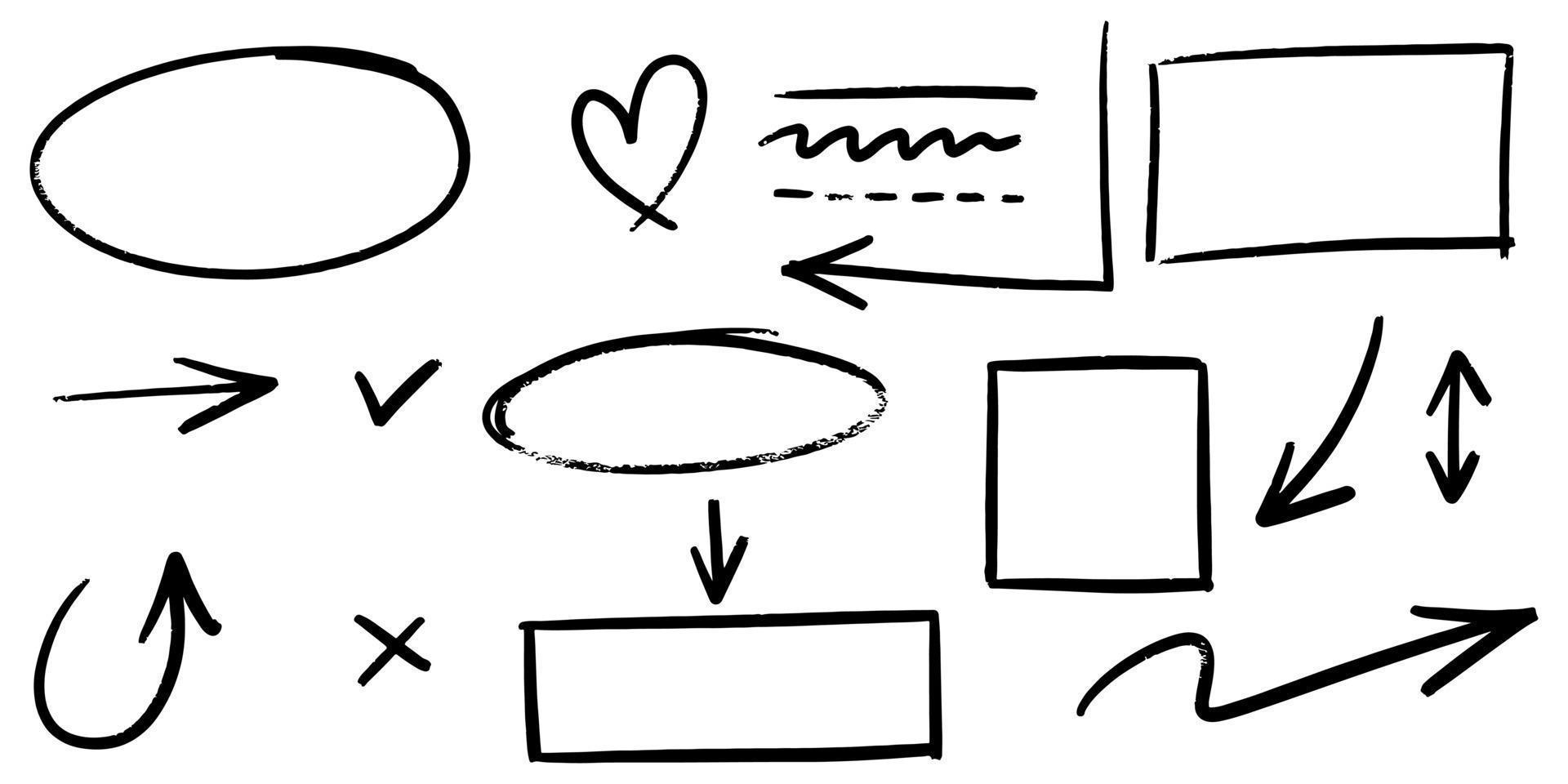 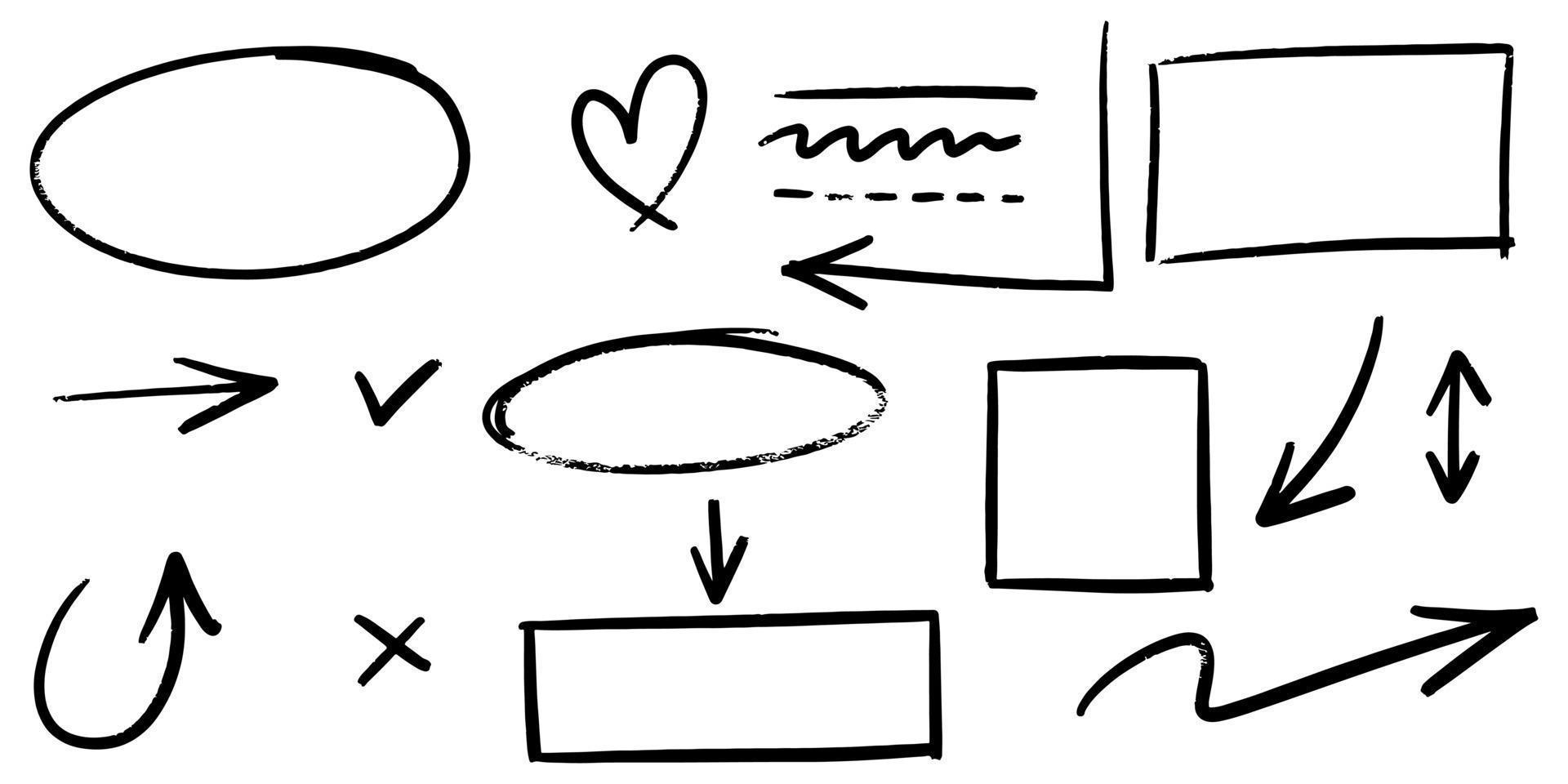 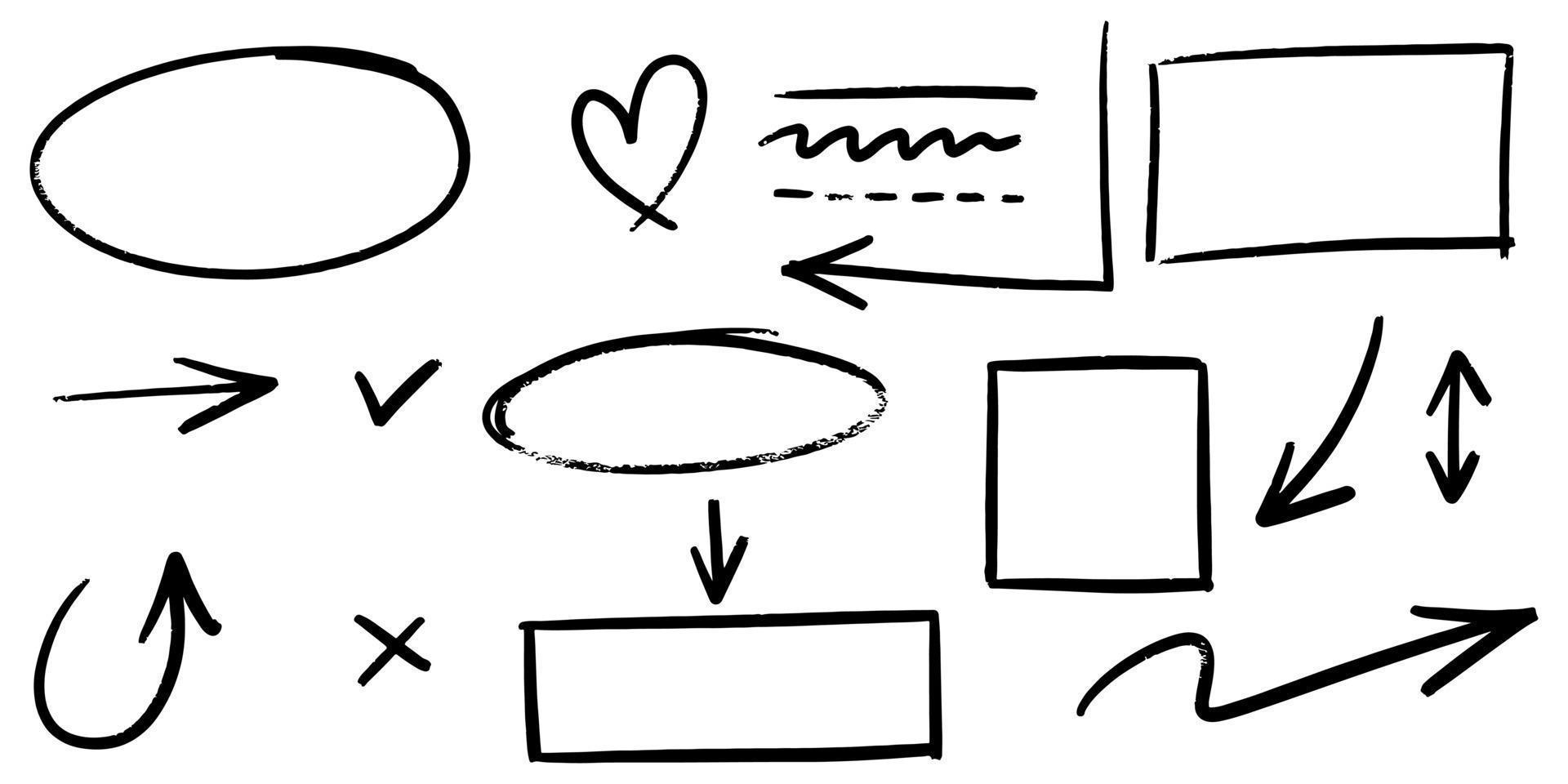 IT
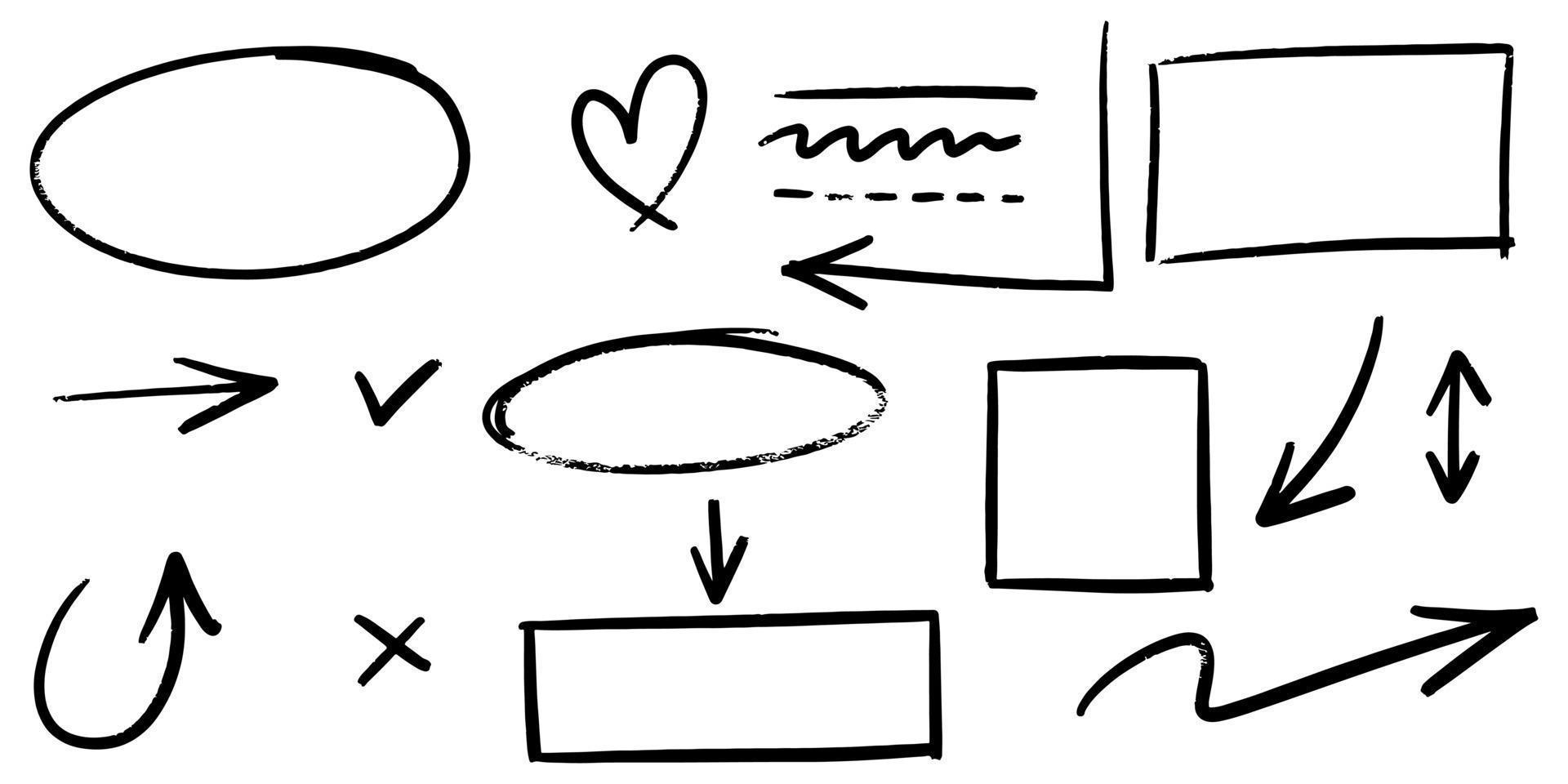 Теоретическая
Средства инфо-ии
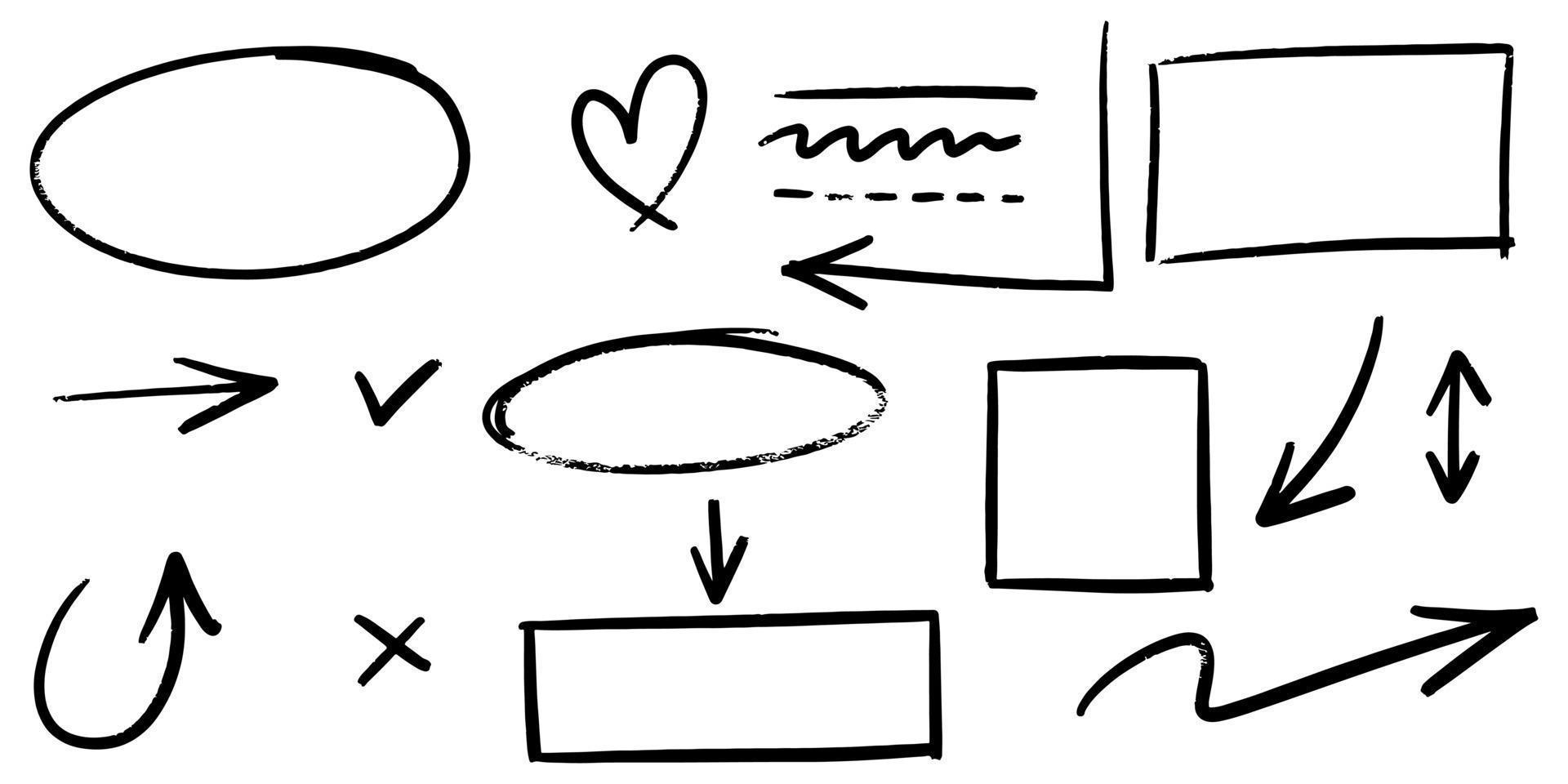 Социальная
Информация
Что такое информация?
Чем информация отличается от данных?
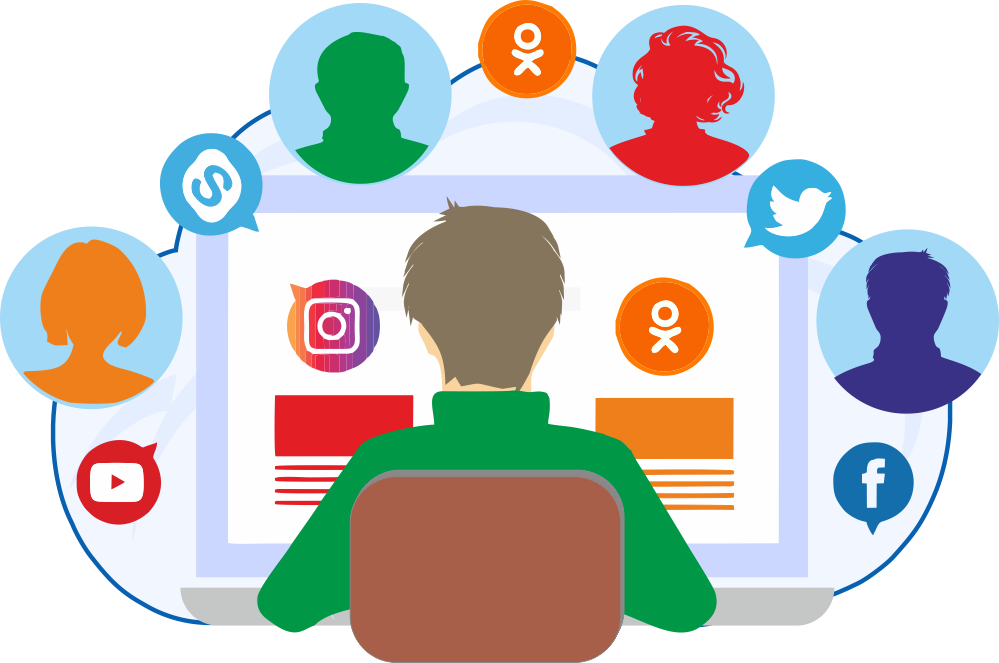 Информация с точки зрения человека -
сведения, знания о мире, которые человек получает с помощью органов чувств
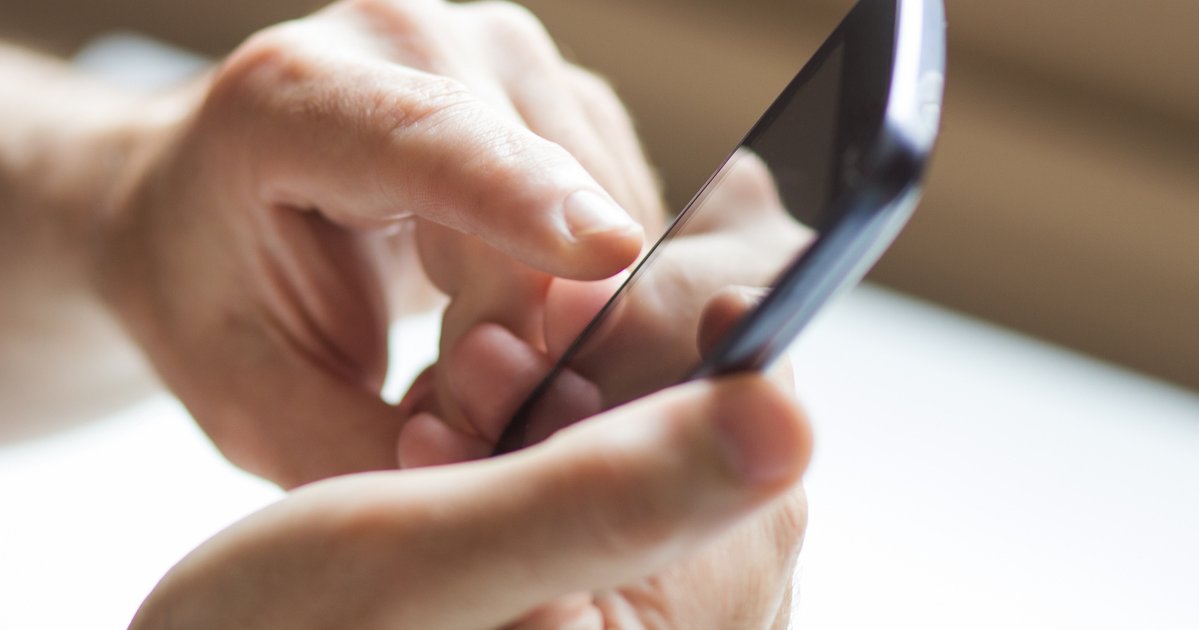 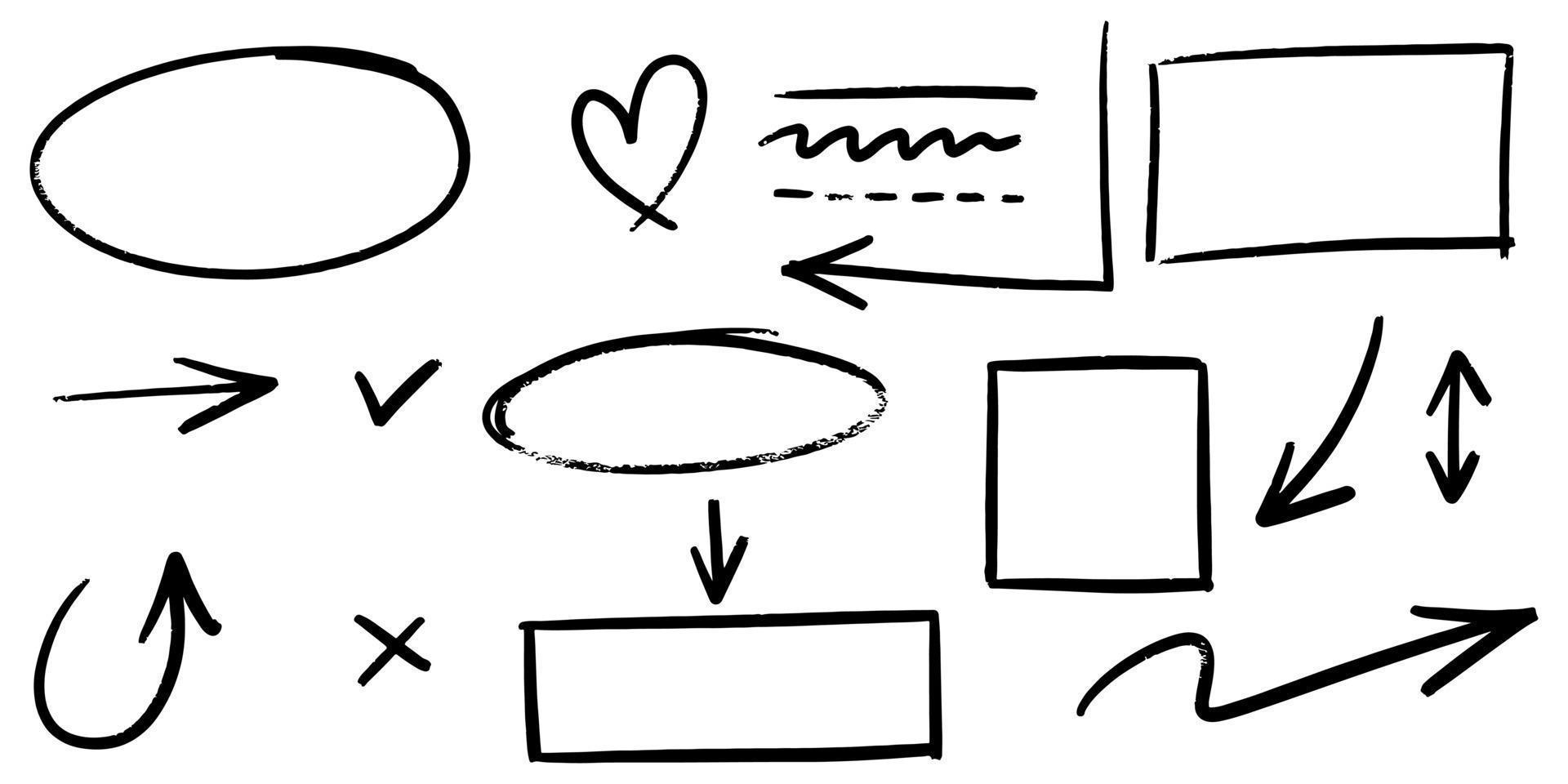 Виды информации
По способу восприятия
Виды информации
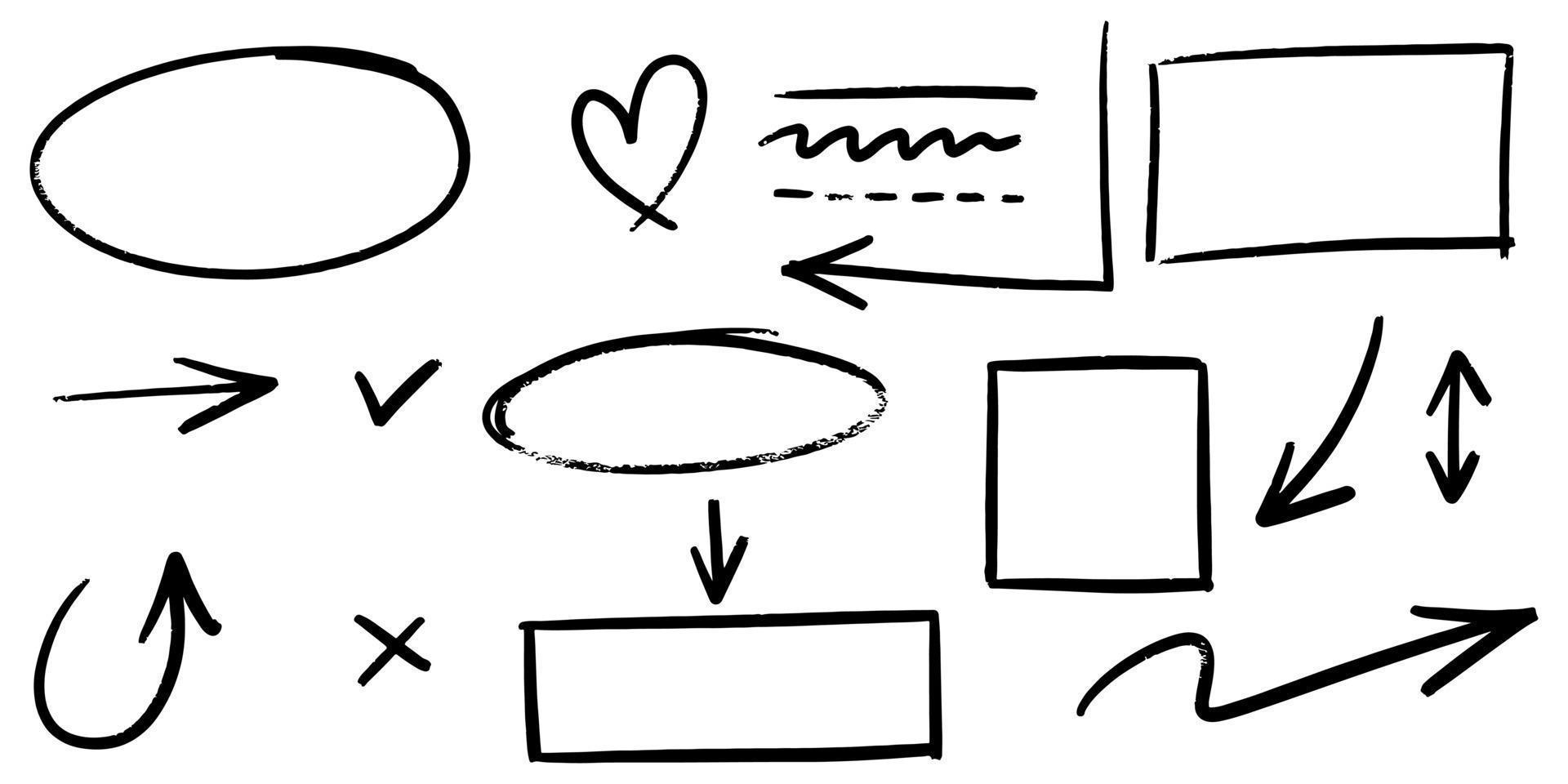 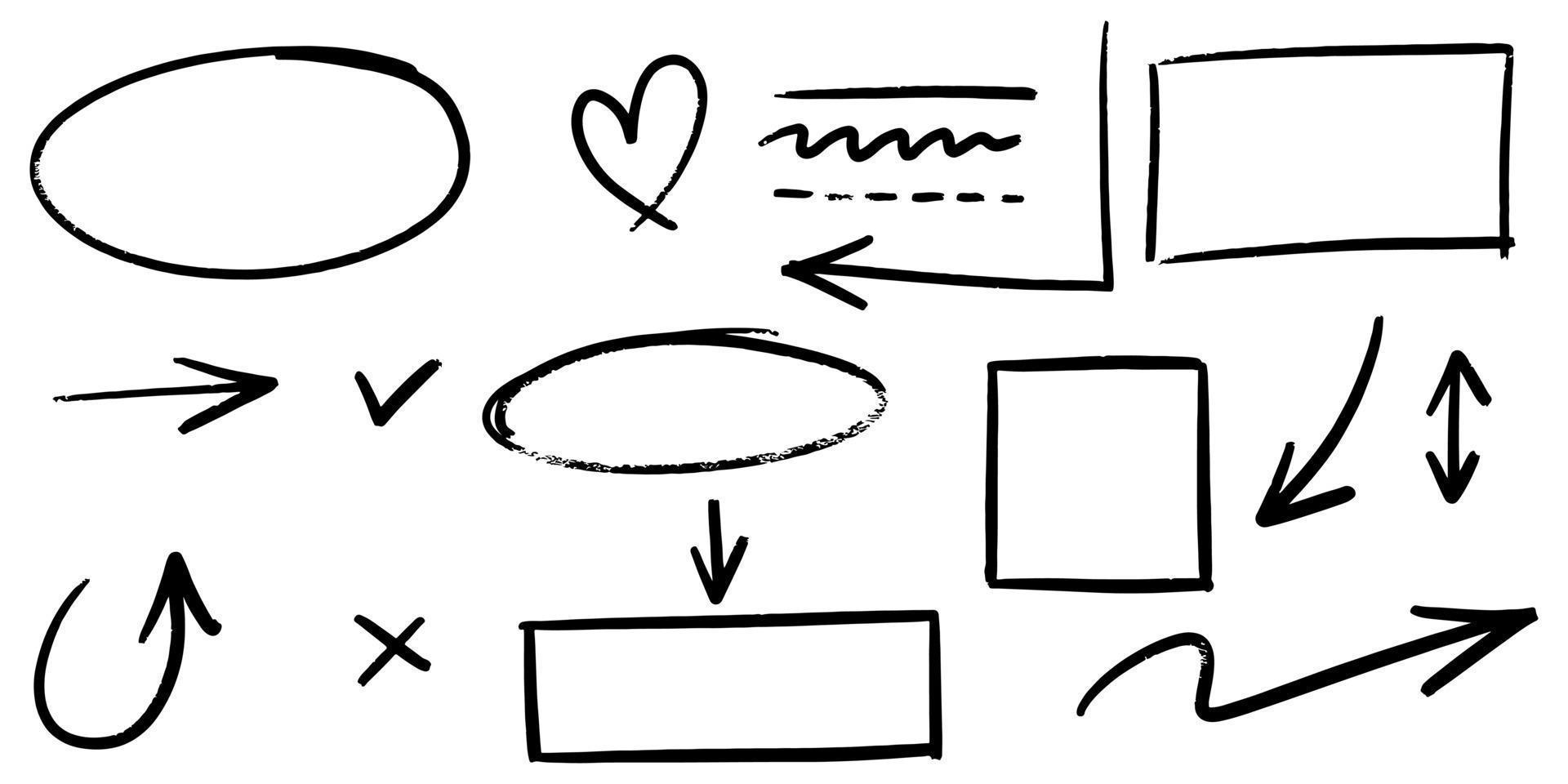 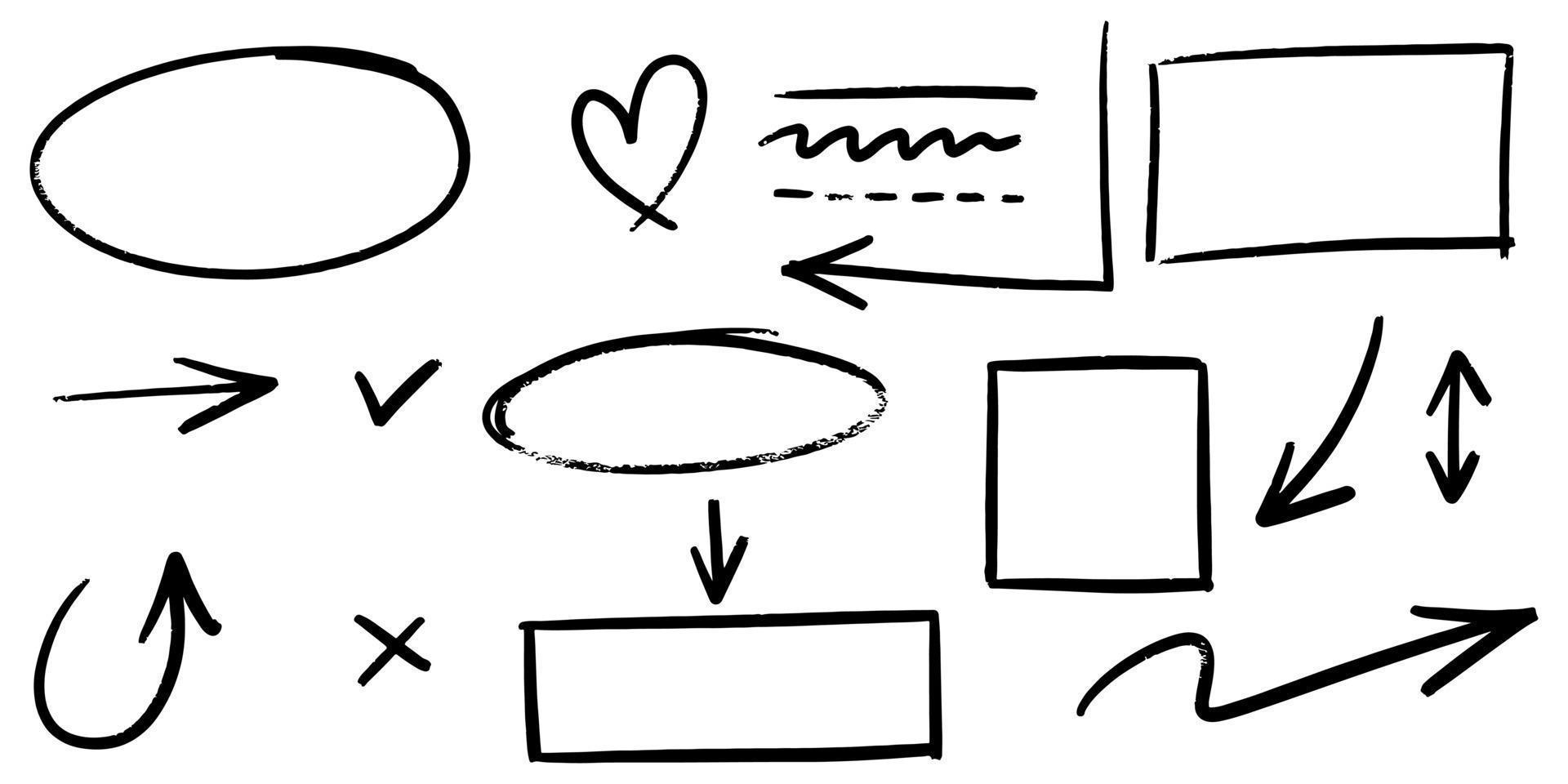 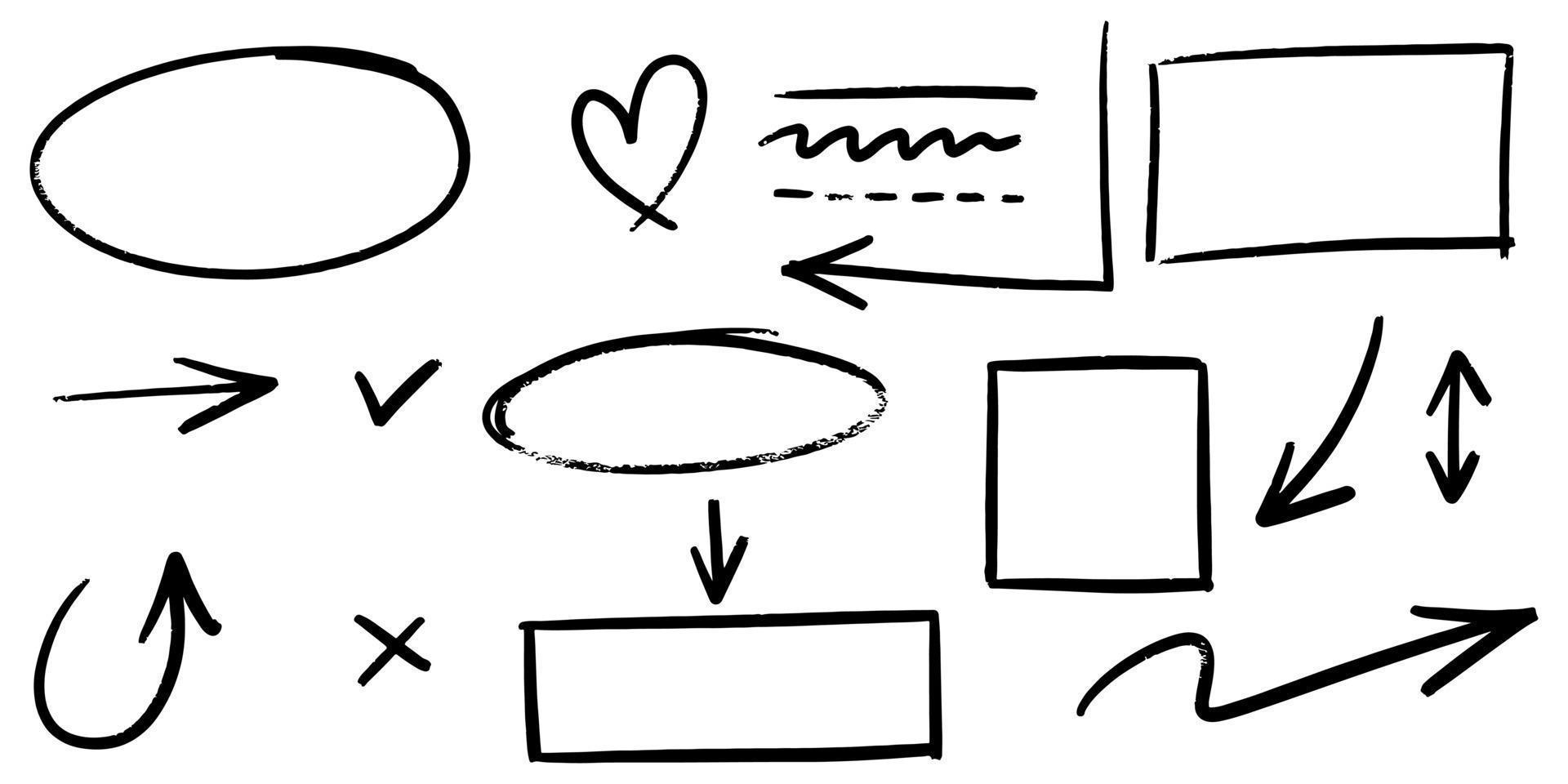 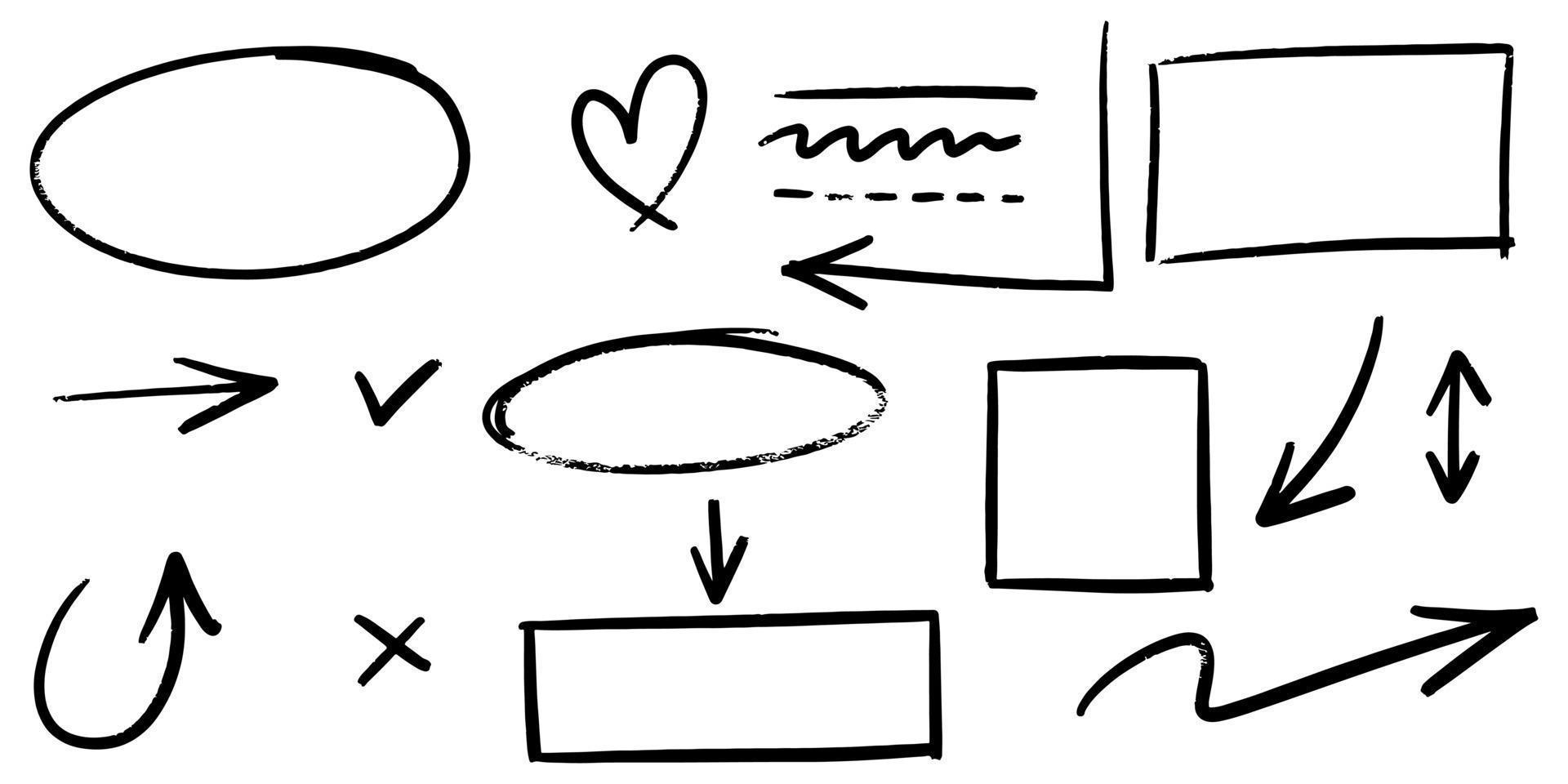 Обонятельная
Зрительная
Вкусовая
Слуховая
Аудиальная
Осязательная
Тактильная
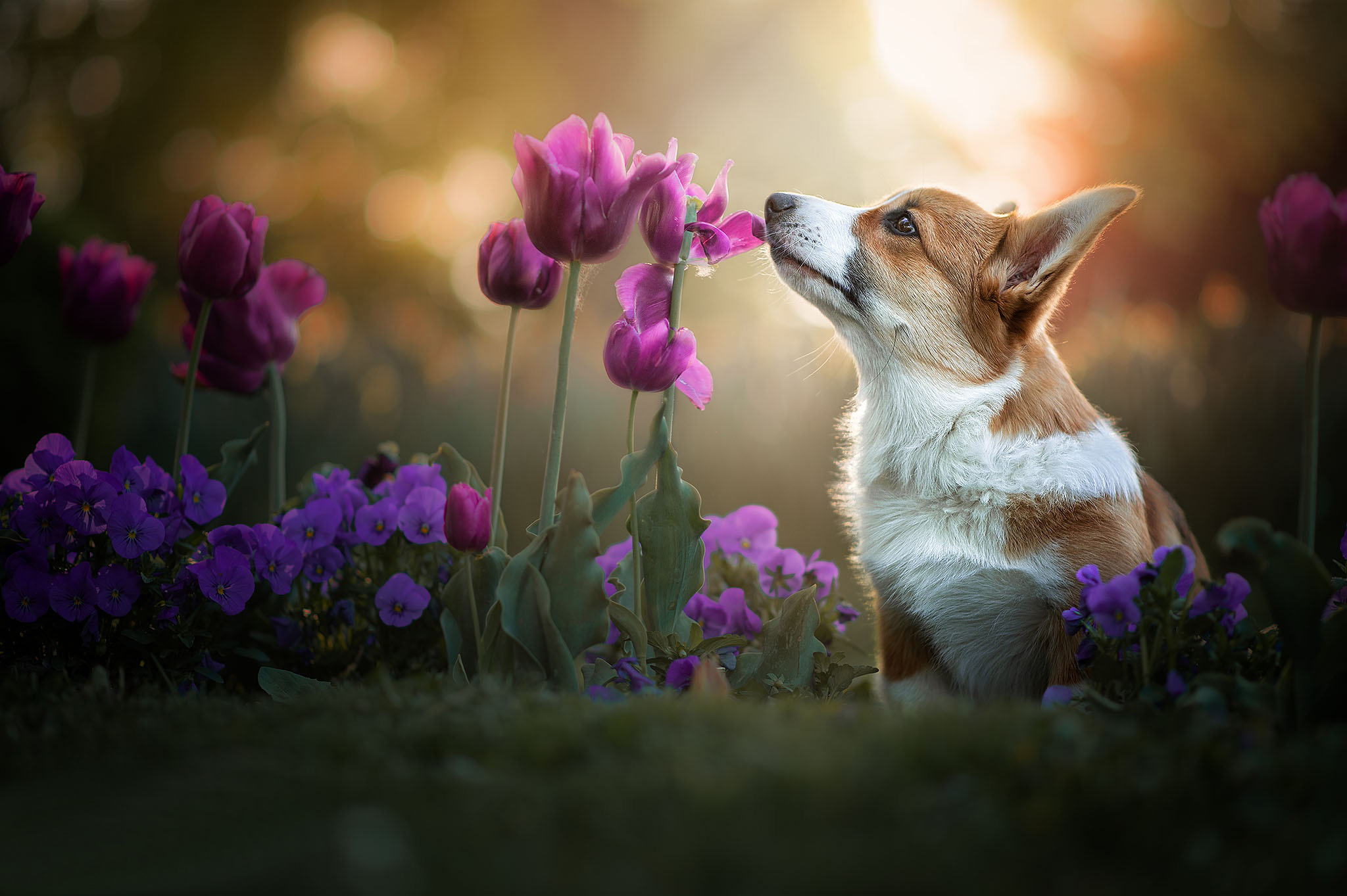 Виды информации
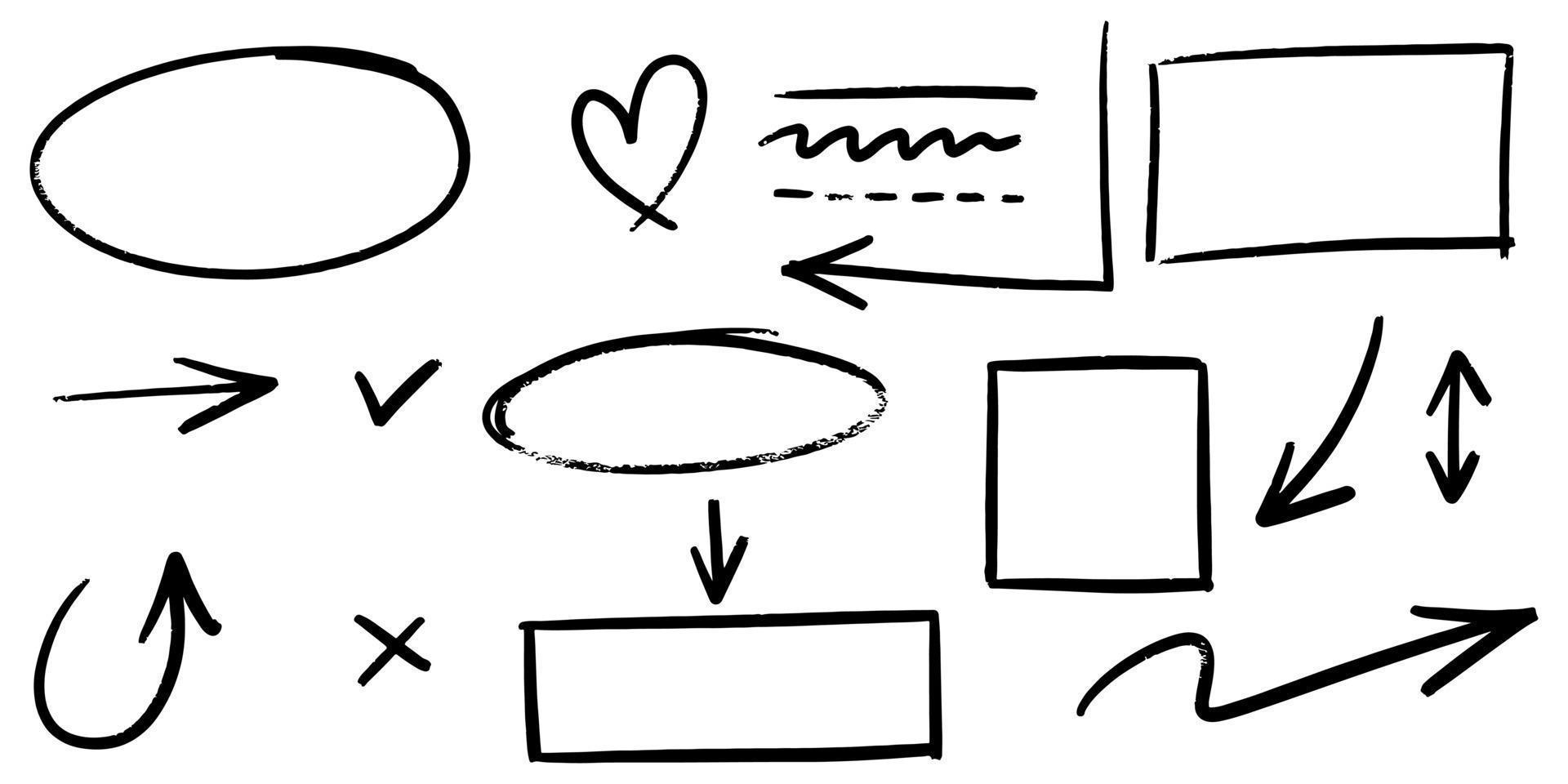 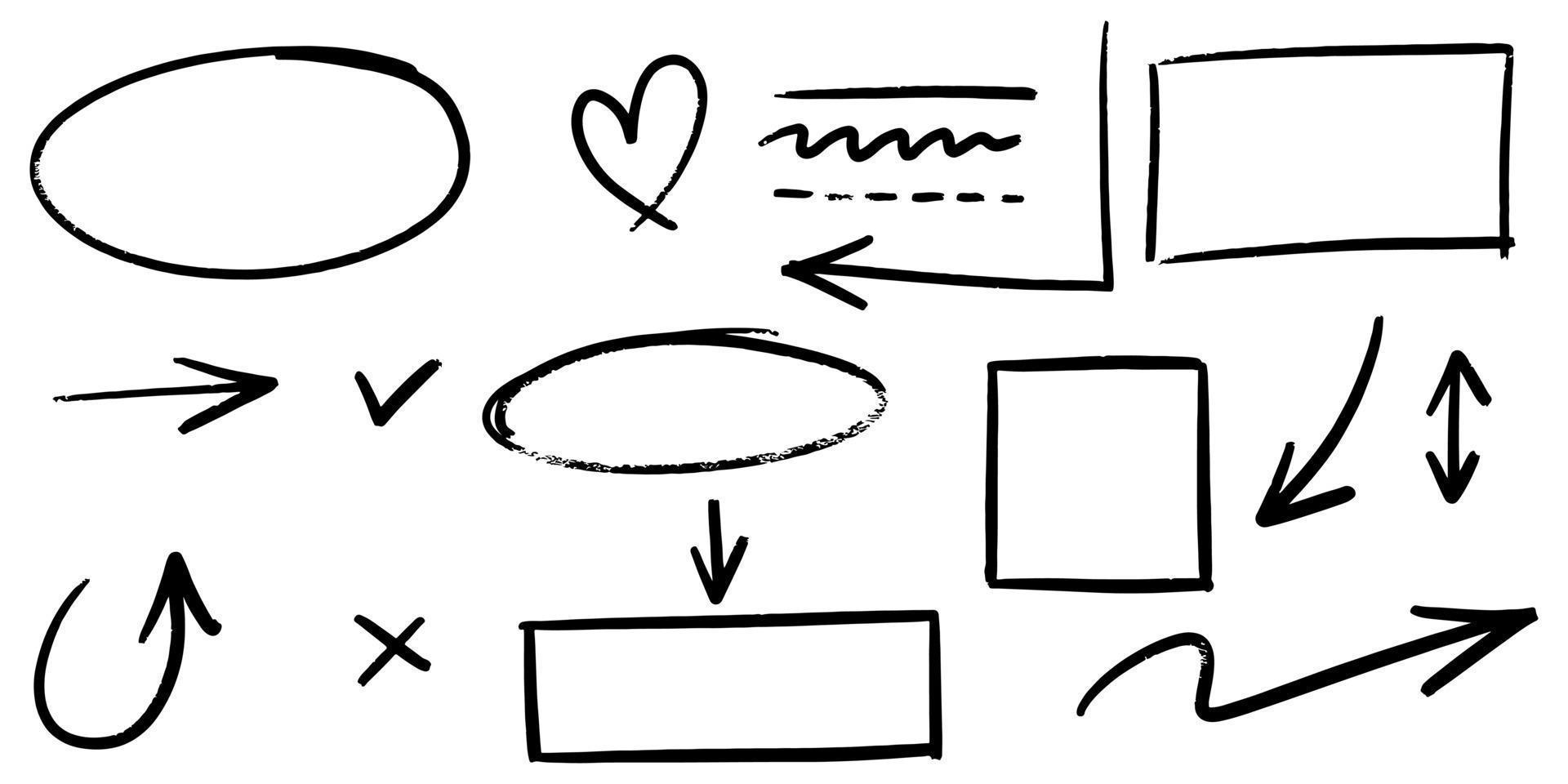 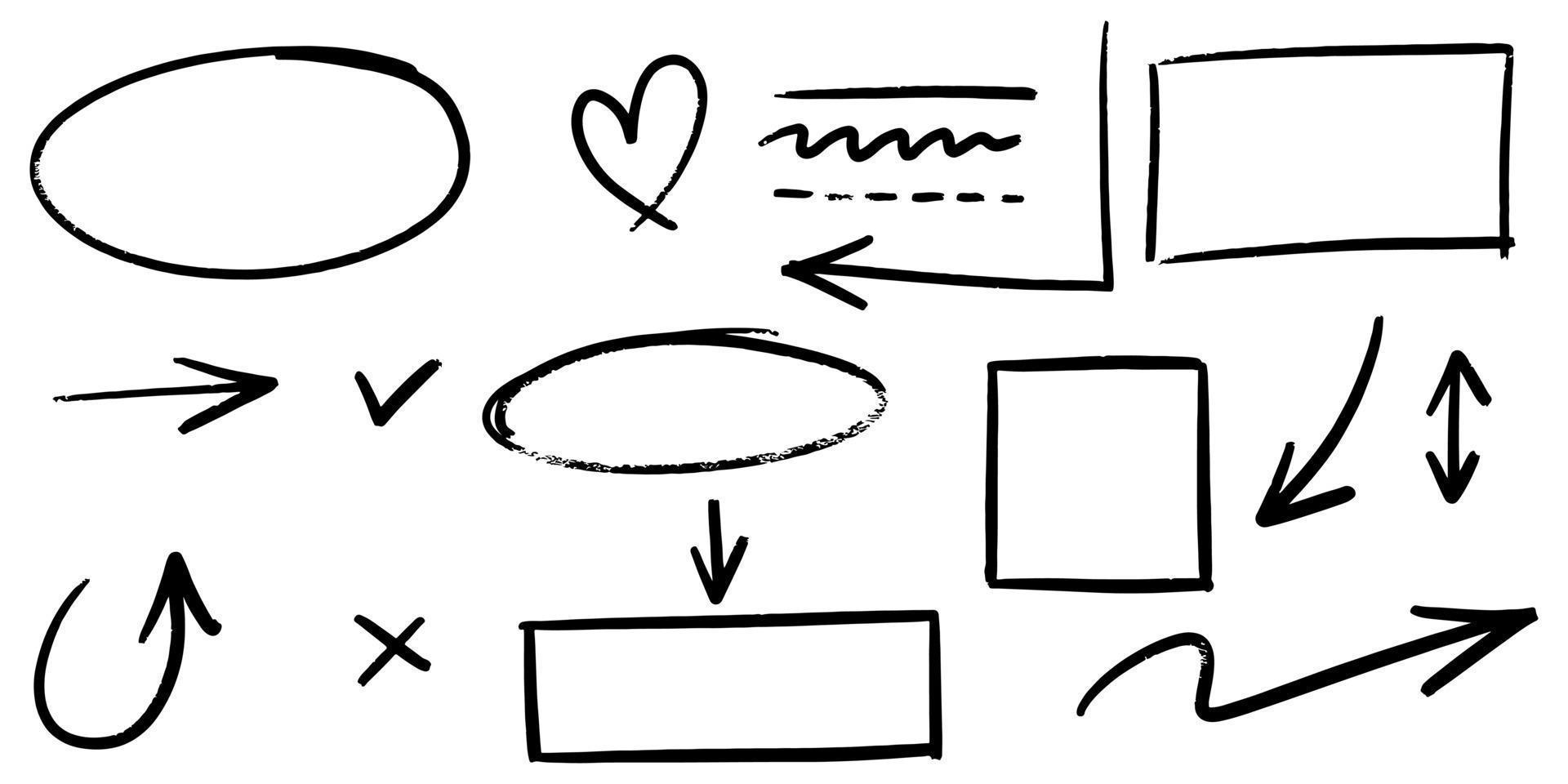 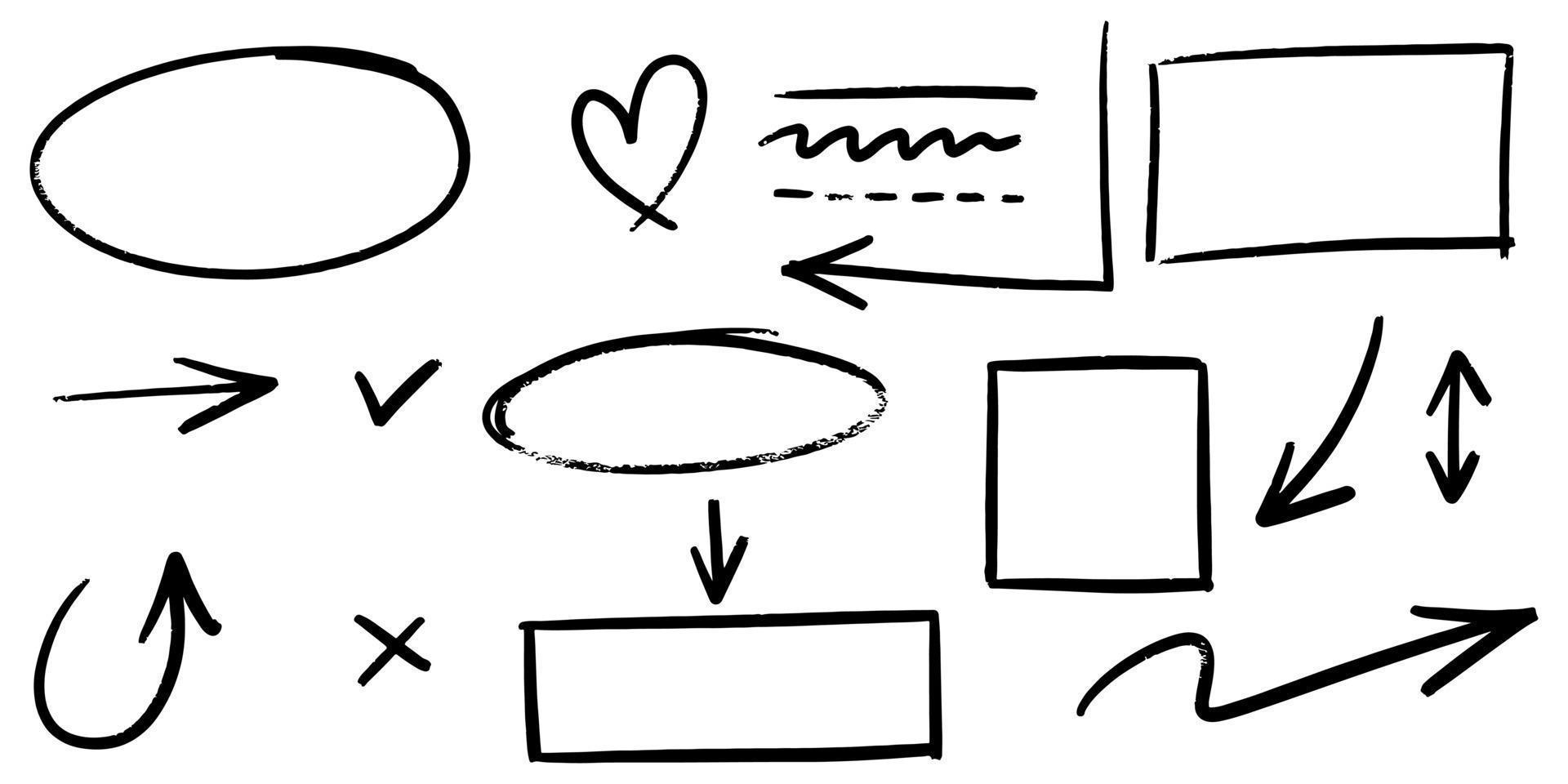 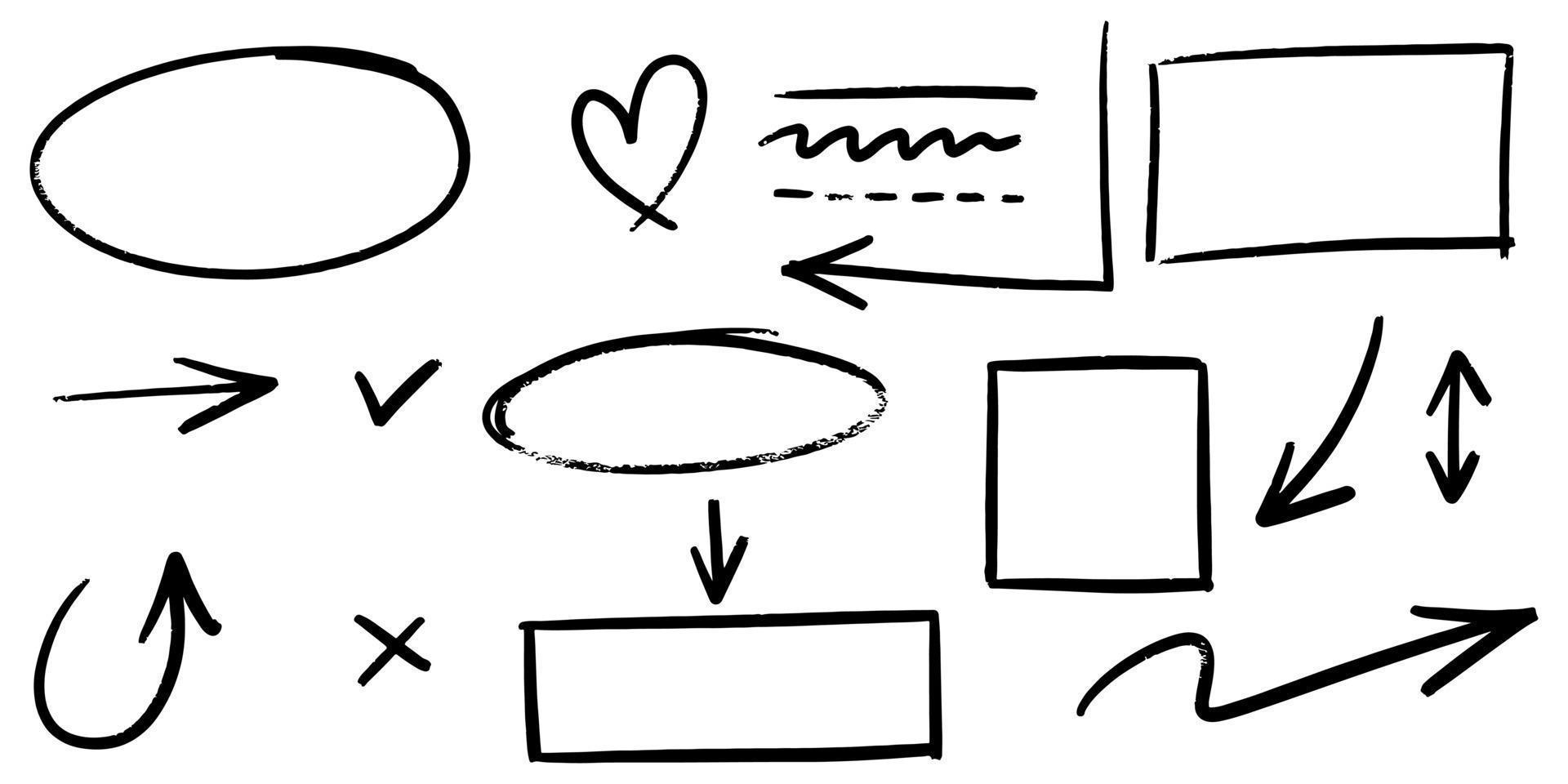 Обонятельная
Зрительная
Вкусовая
Тактильная
Аудиальная
Человек находится в темной, пустой комнате. Получает ли он какую-либо информацию?
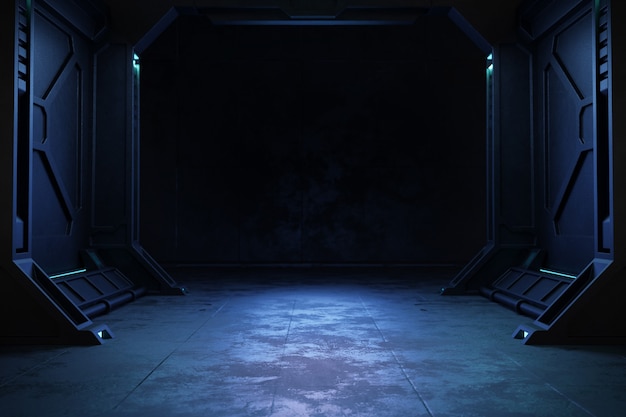 Что такое данные
Всегда ли информация имеет смысл?Смыслом ее наделяет человек. Если информацию обрабатывает компьютер, то для него это набор 0 и 1, не имеющих смысла
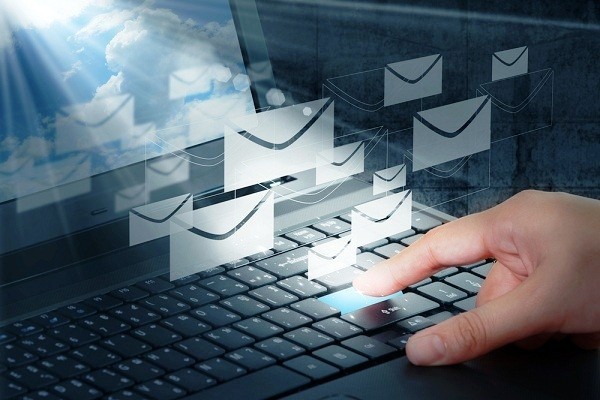 Данные
Информация
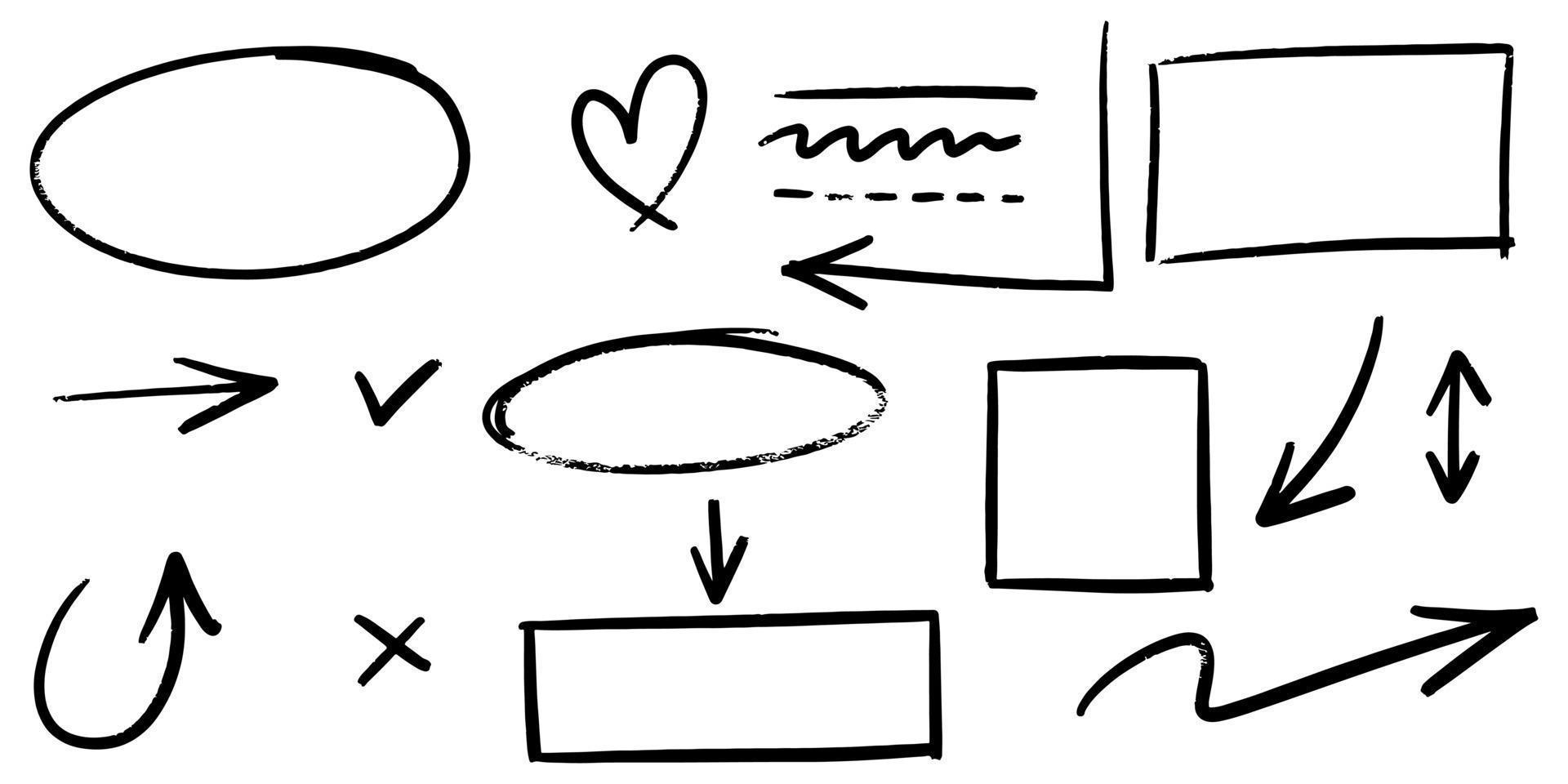 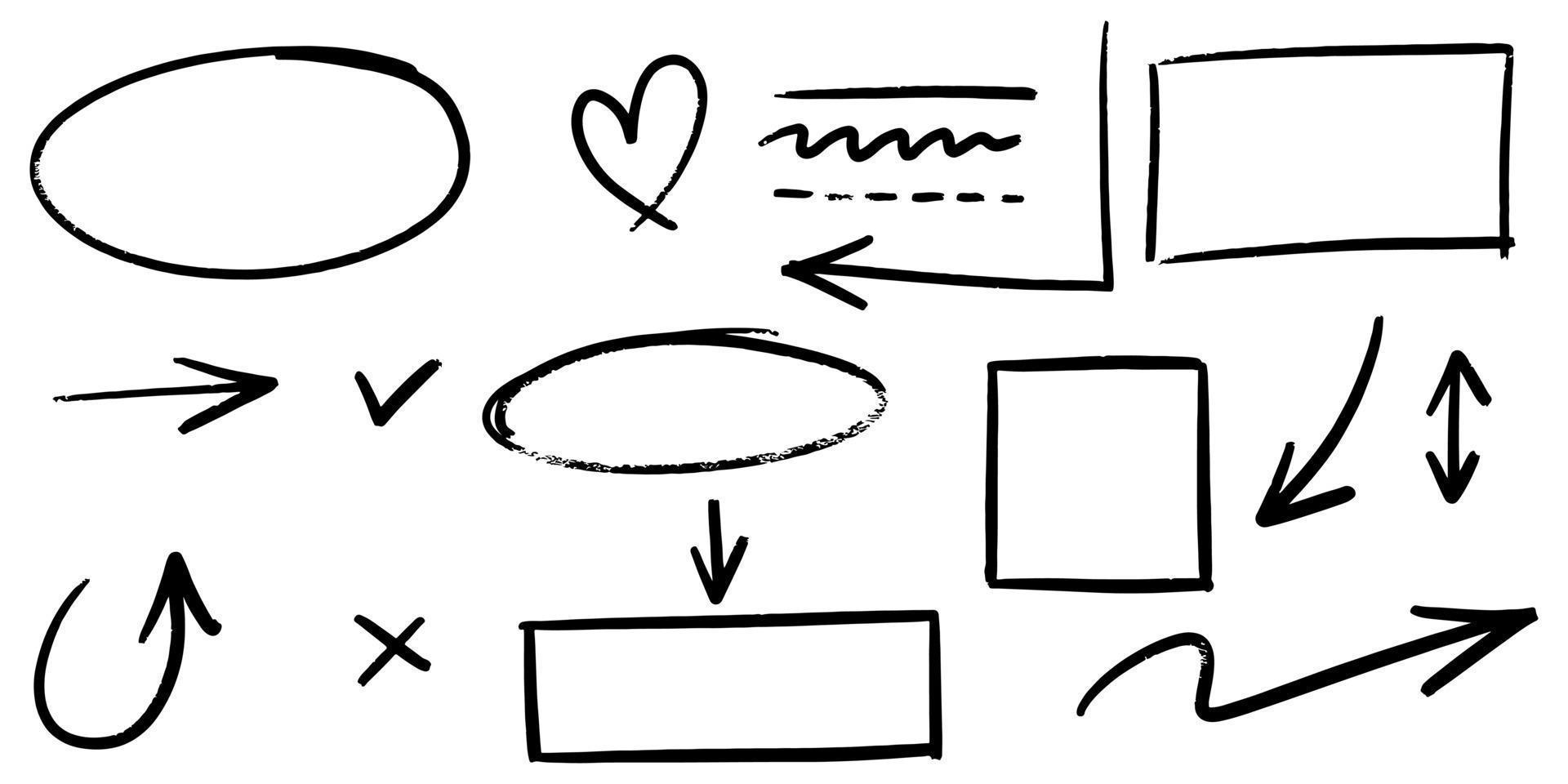 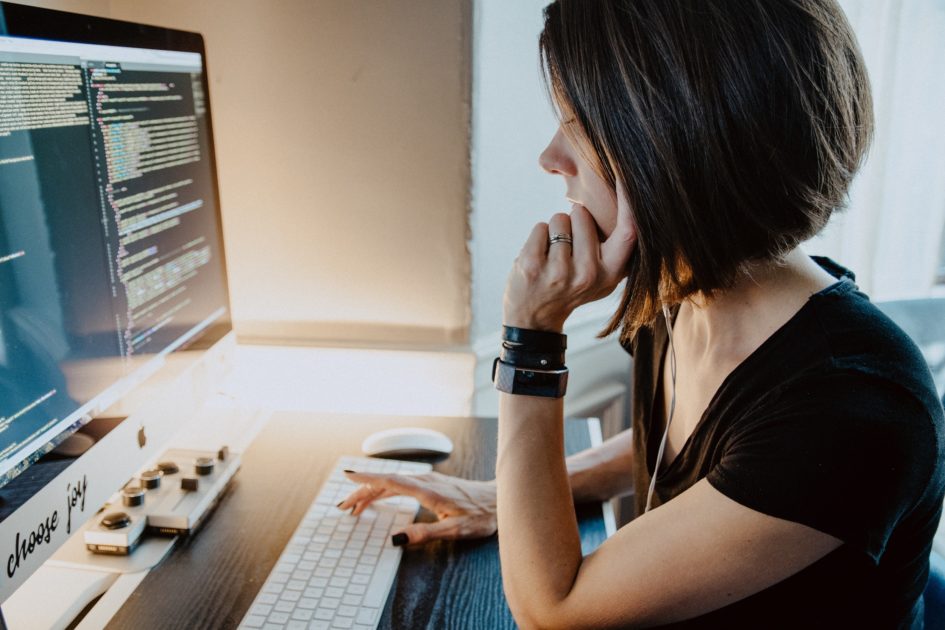 Термин «информация» стали активно применять лишь в середине ХХ века
В каждой научной области этот термин имеет свое значение
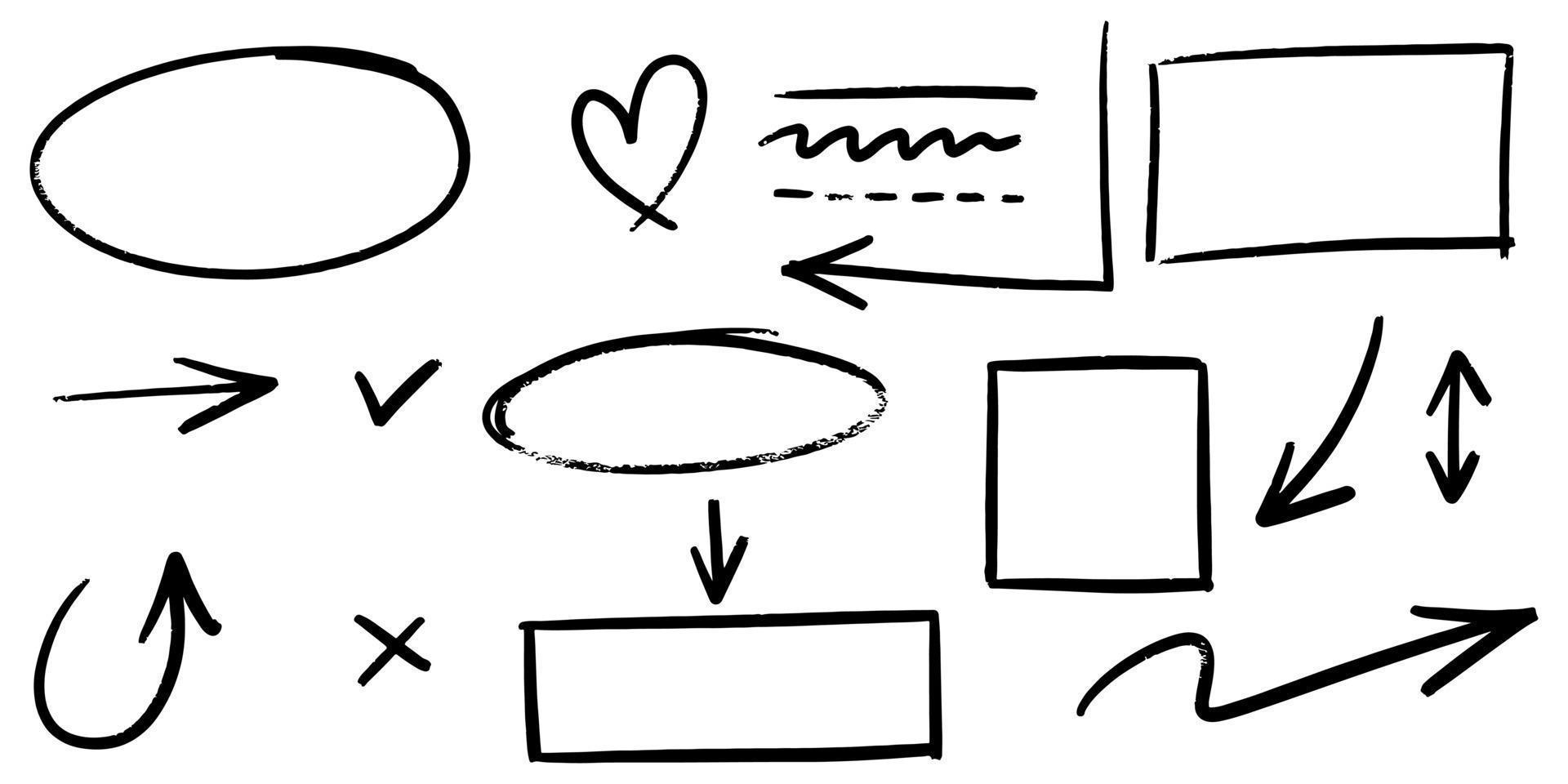 Философия
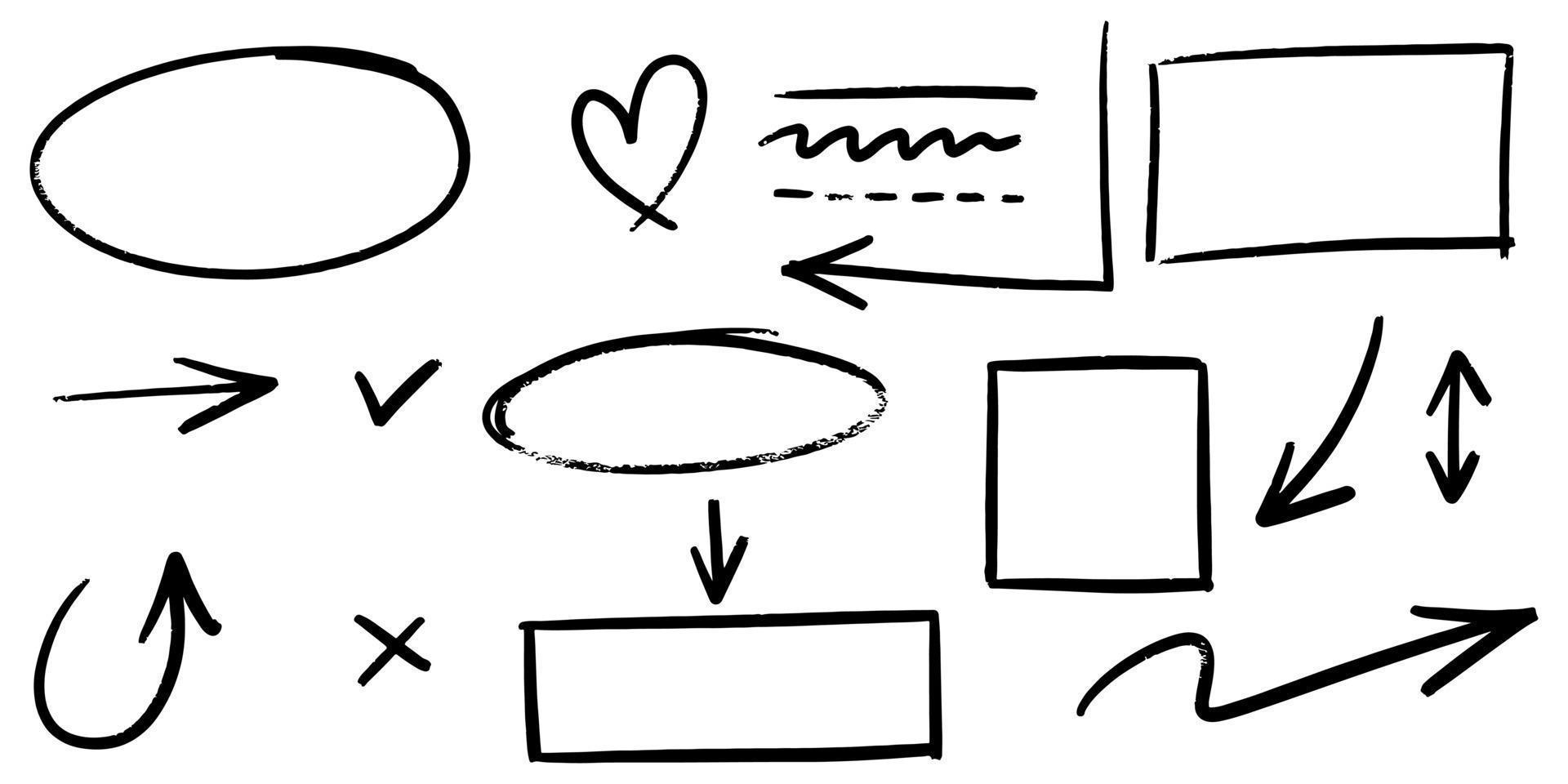 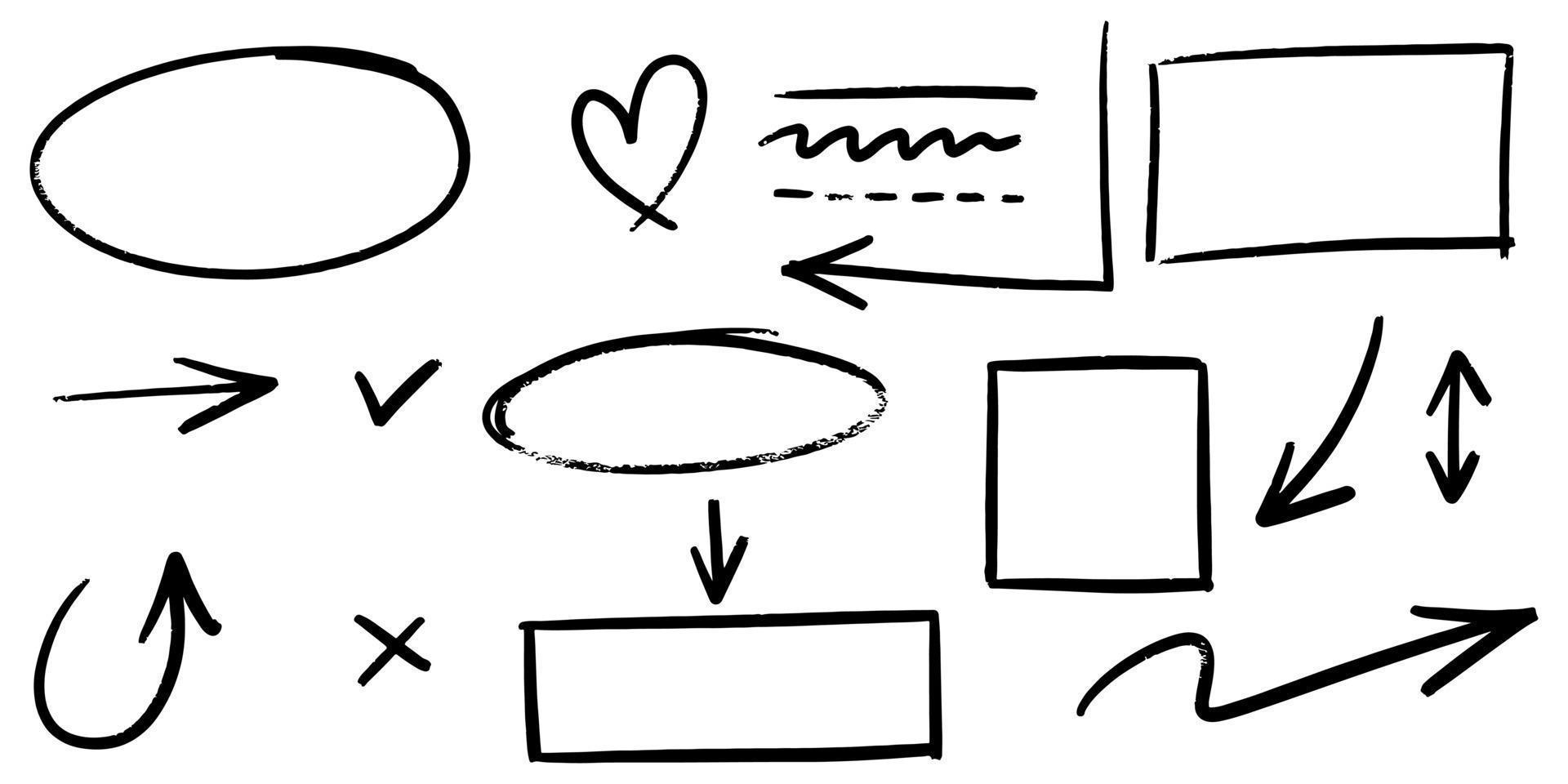 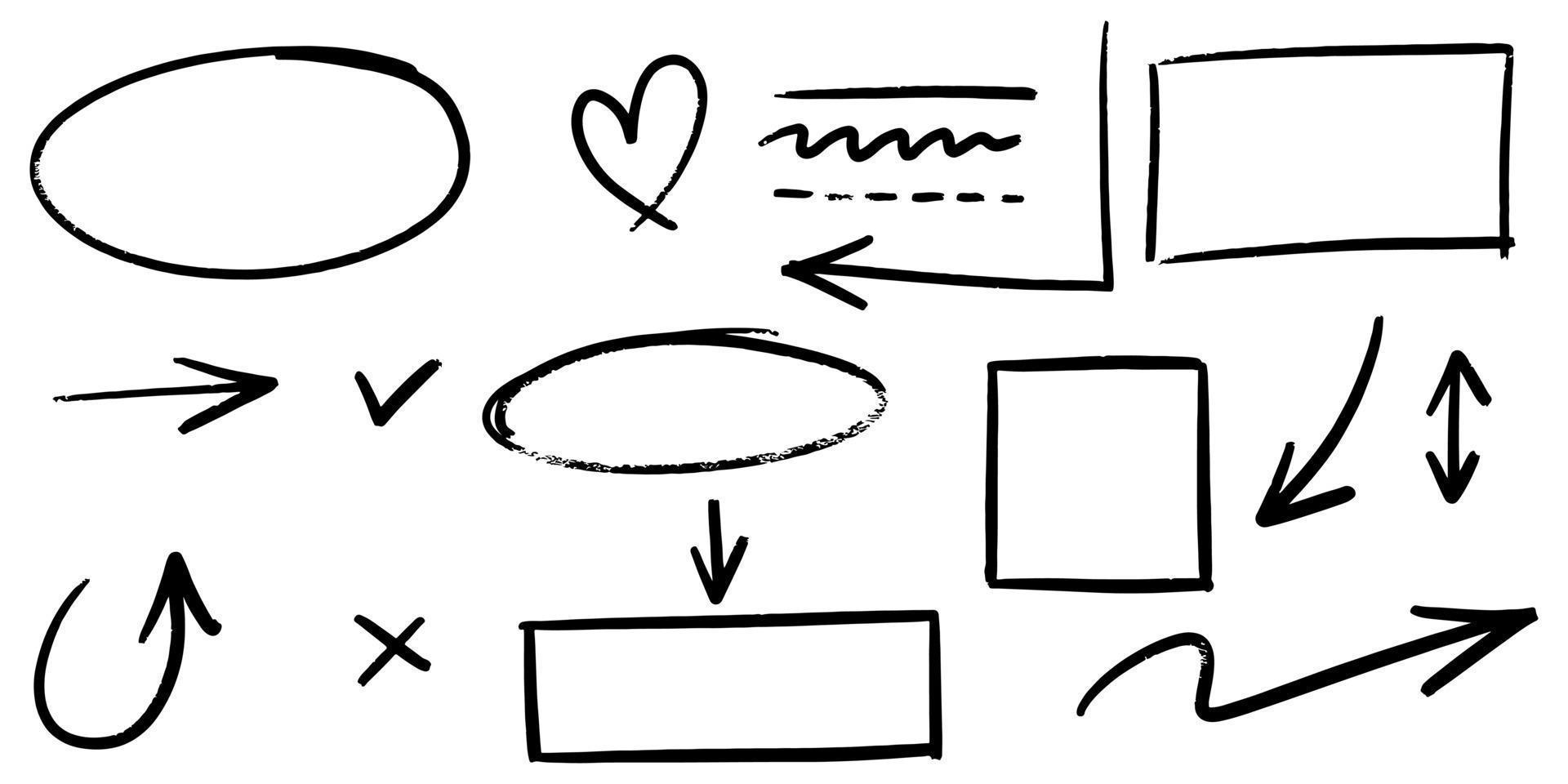 Функциональная концепция
Антропоцентрическая концепция
Атрибутивная концепция
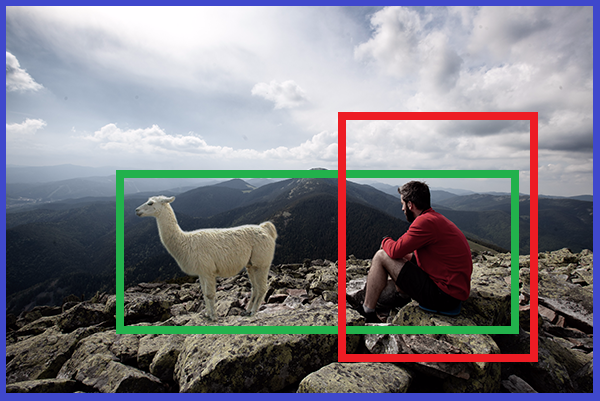 Теория связи
Клод Шеннон – создатель теории информации.
В 1950 создал робота-мышь с зачатками искусственного интеллекта, которая могла проходить лабиринт.
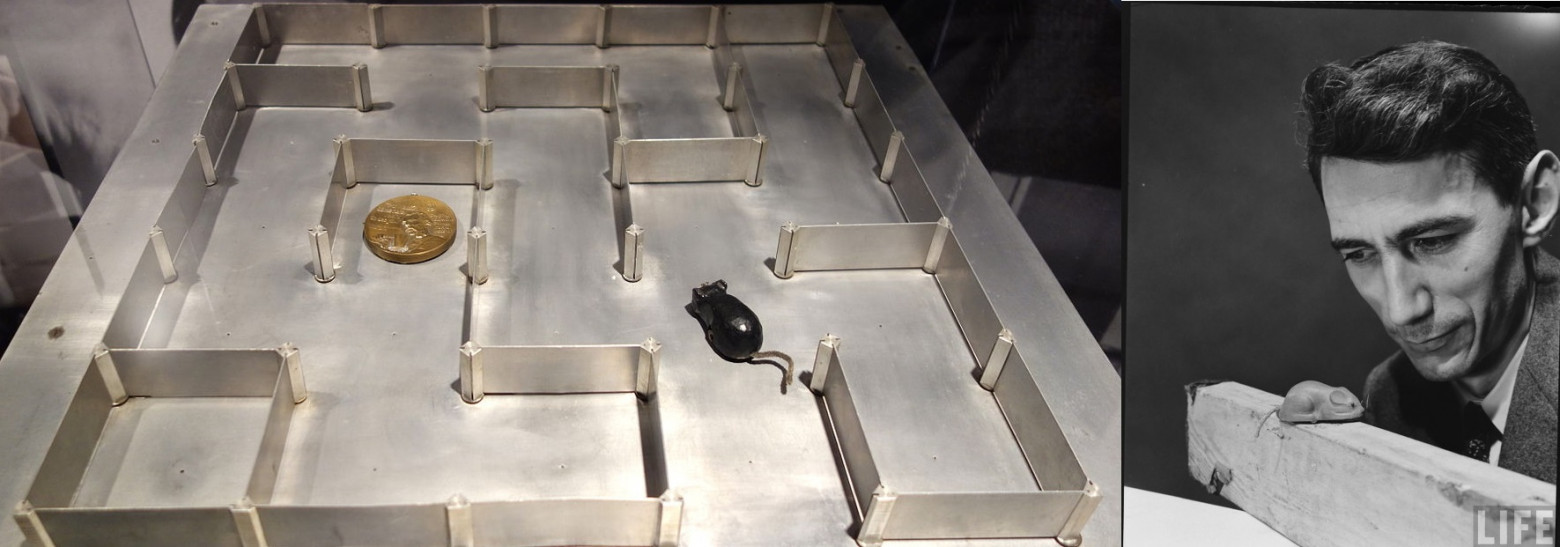 Теория связи
Клод Шеннон анализировал технические средства связи: телеграф, телефон, радио.
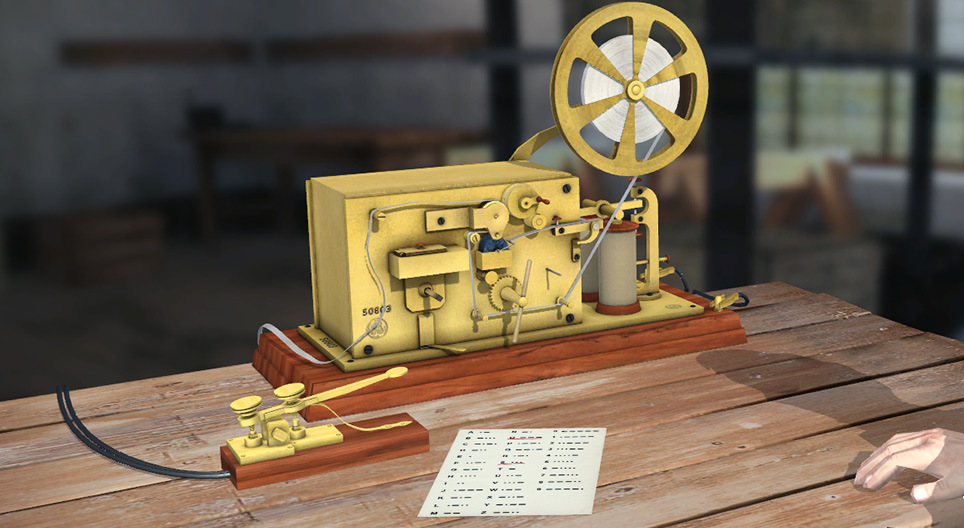 Информация –последовательности электрических или электромагнитных сигналов
Кибернетика
Норберт Винер. 
С ним почитали за честь дружить Альберт Эйнштейн и Макс Борн.
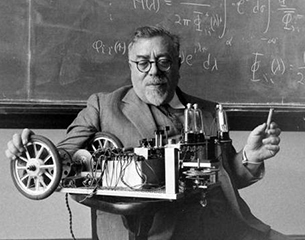 Во время Второй мировой войны Винер почти целиком посвятил свое творчество военной тематике. Он разрабатывает систему самонаведения, конструируя технику, способную посылать сигнал и получать его обратно.
Норберт Винер анализировал системы управления в живых организмах и в  технических системах. Информация в его понимании – сигналы, передаваемые по информационным каналам
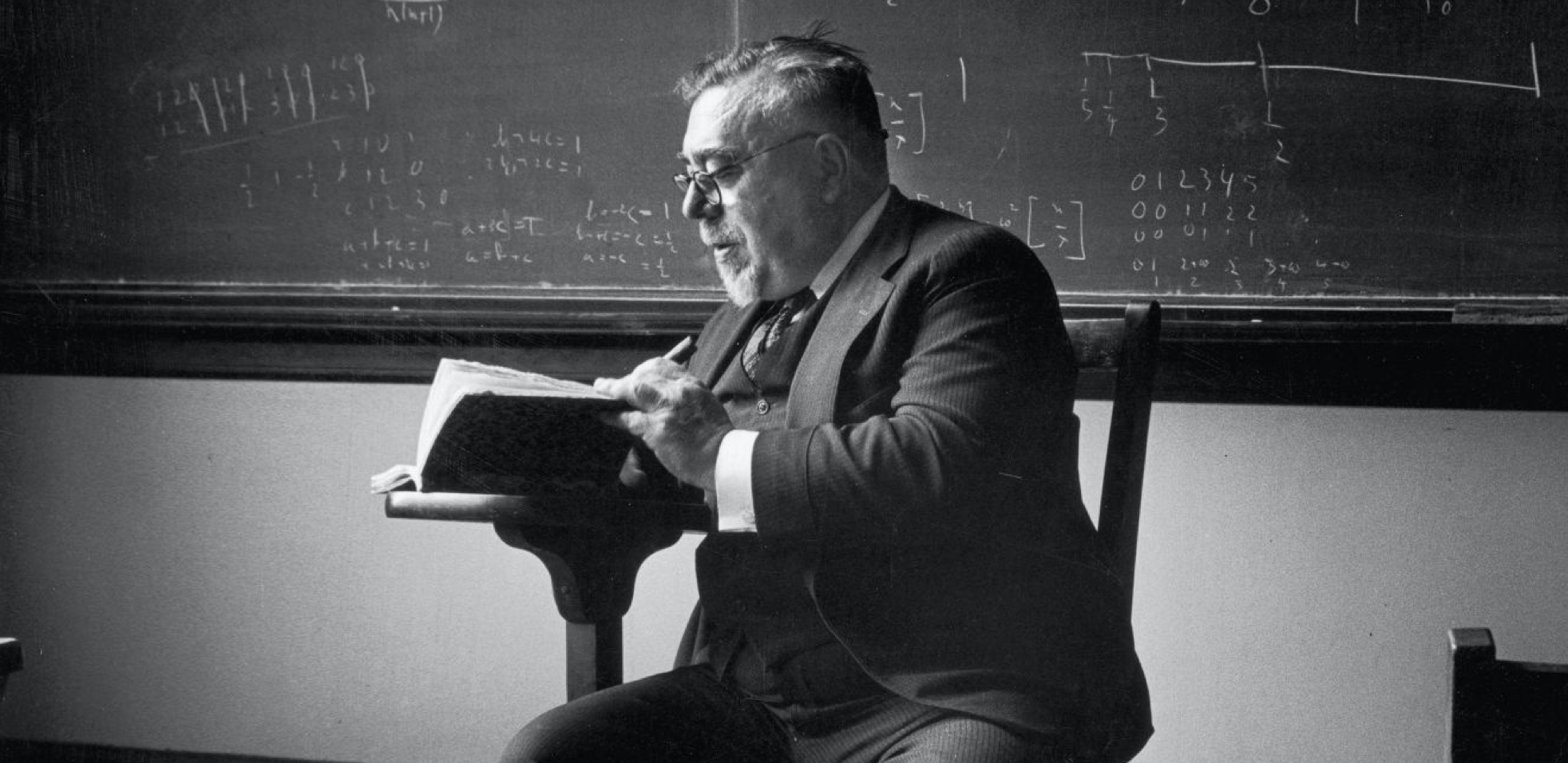 Нейрофизиология
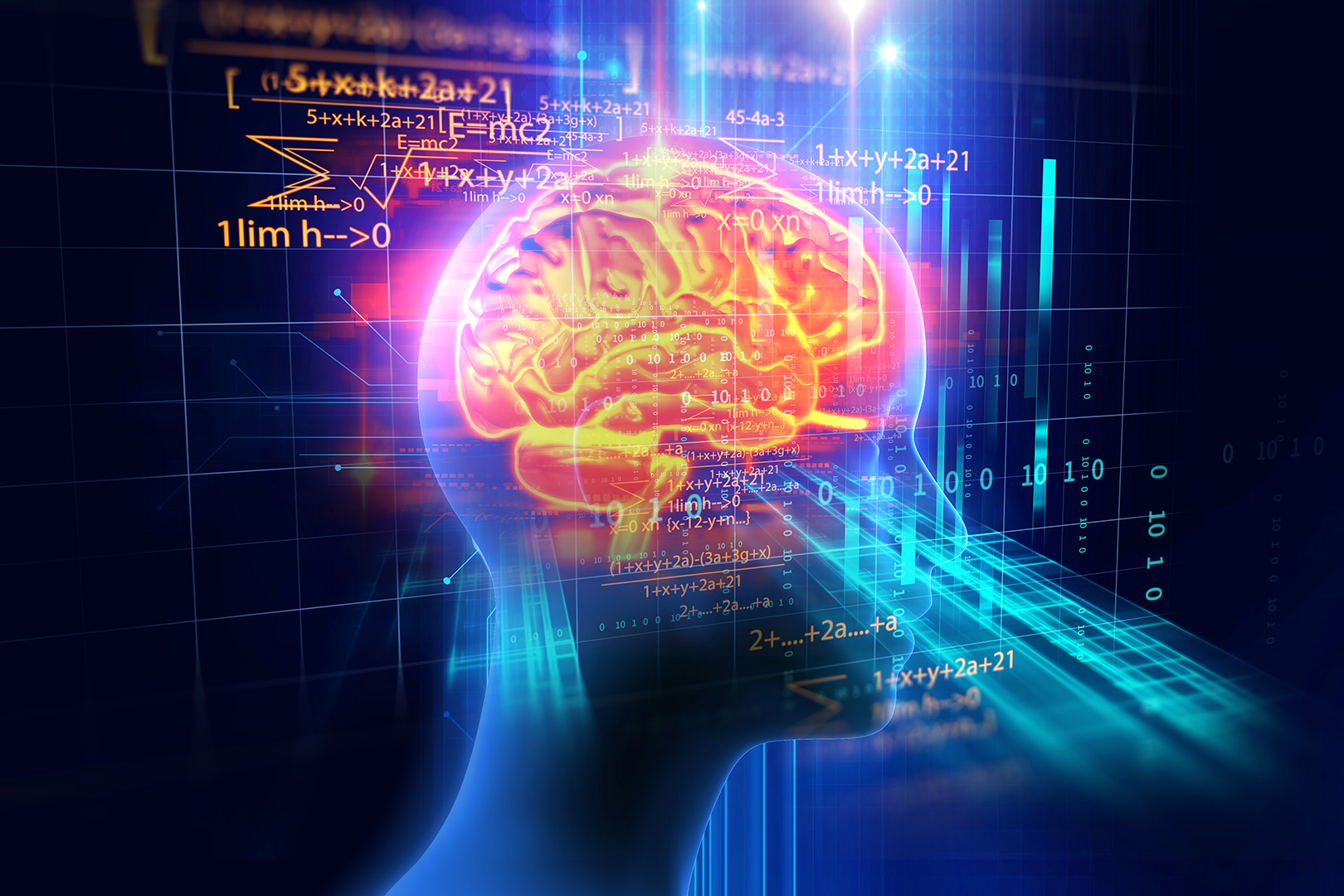 1. Получаем информацию
2. Сигналы от органов чувств передаются нейронам
3. Мозг передает сигналы к мышечным тканям
4. Управление органами движения
Эти сигналы и есть информация в нейрофизиологии
Генетика
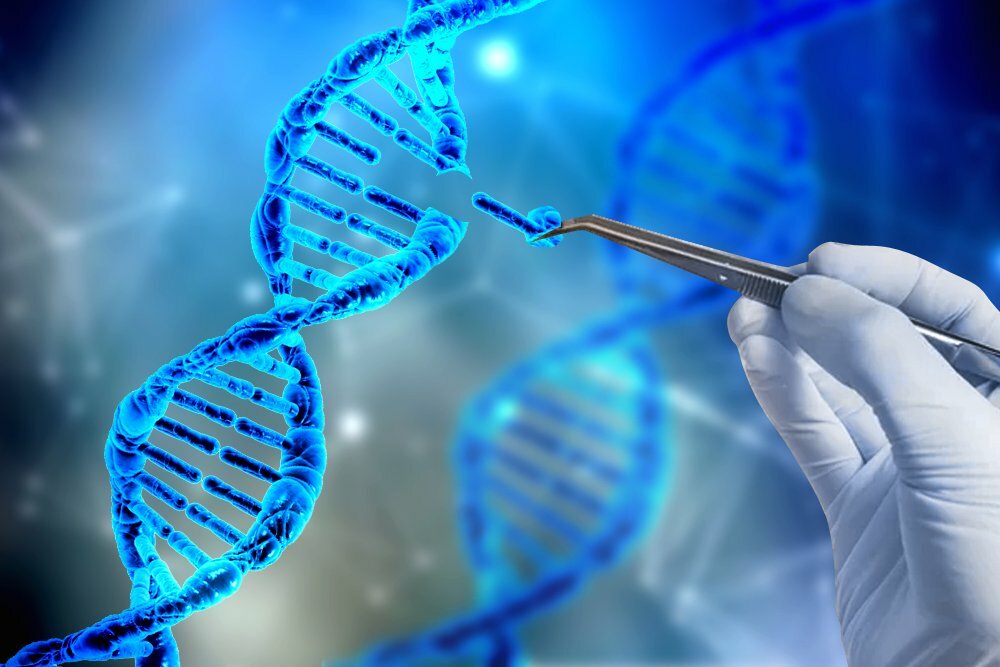 Наследственная информация заложена в структуре ДНК. Своеобразный код, определяющий функционирование всего организма (рост, развитие, болезни)
Передача наследственной информации происходит от поколения поколению
Свойства информации
4
1
2
3
5
актуальность
объективность
понятность
полнота
достоверность
Если вы считаете, что эта информация актуальна – поднимите руку
В это году лето было жаркое и засушливое
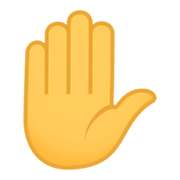 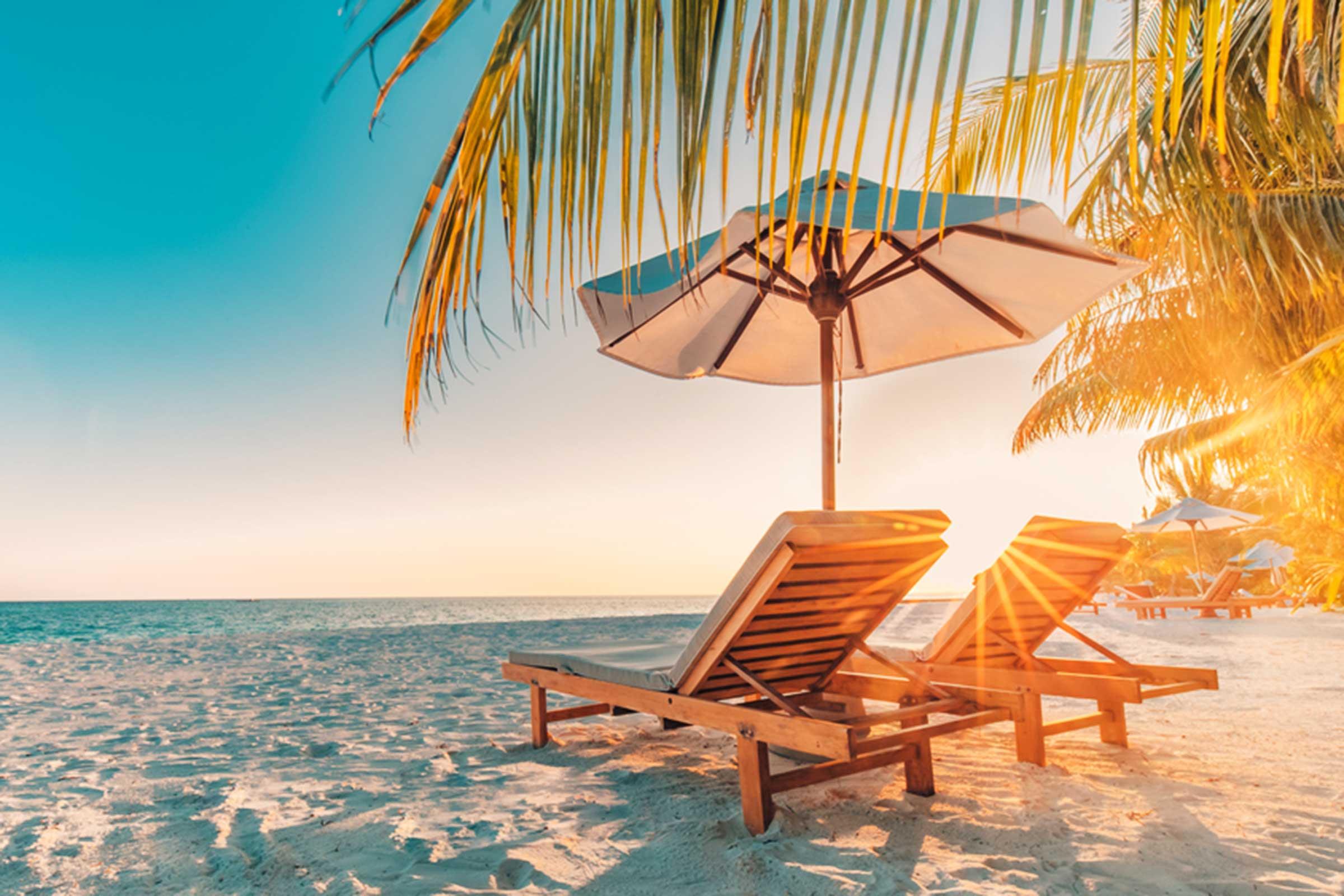 Если вы считаете, что эта информация актуальна – поднимите руку
На следующем уроке будет самостоятельная работа по этой теме
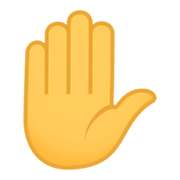 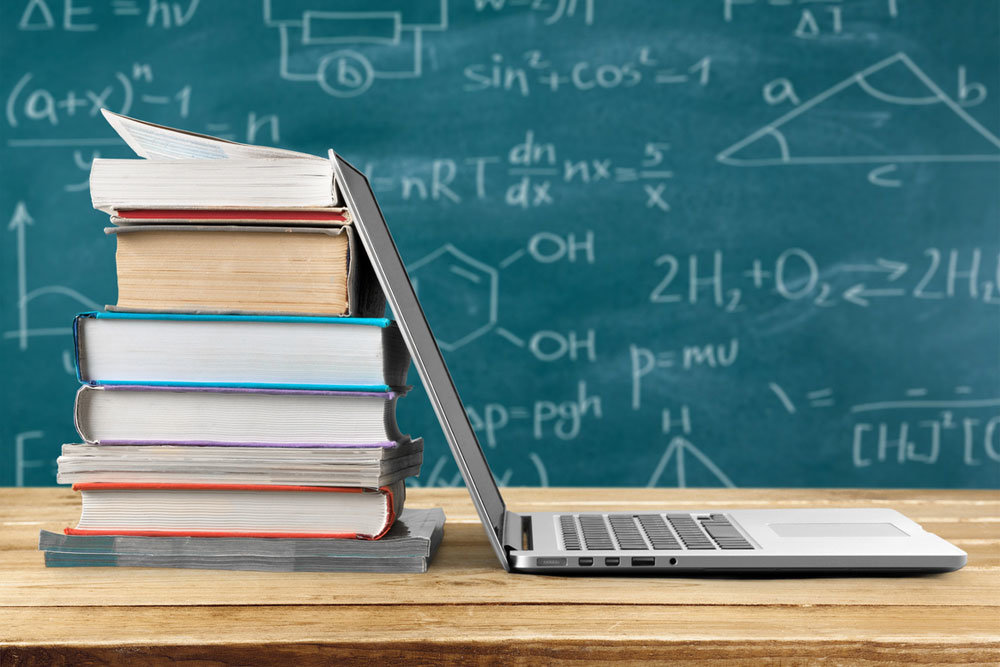 Если вы считаете, что эта информация объективна – поднимите руку
Фильмы Marvel гораздо интереснее, чем фильмы DC
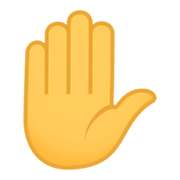 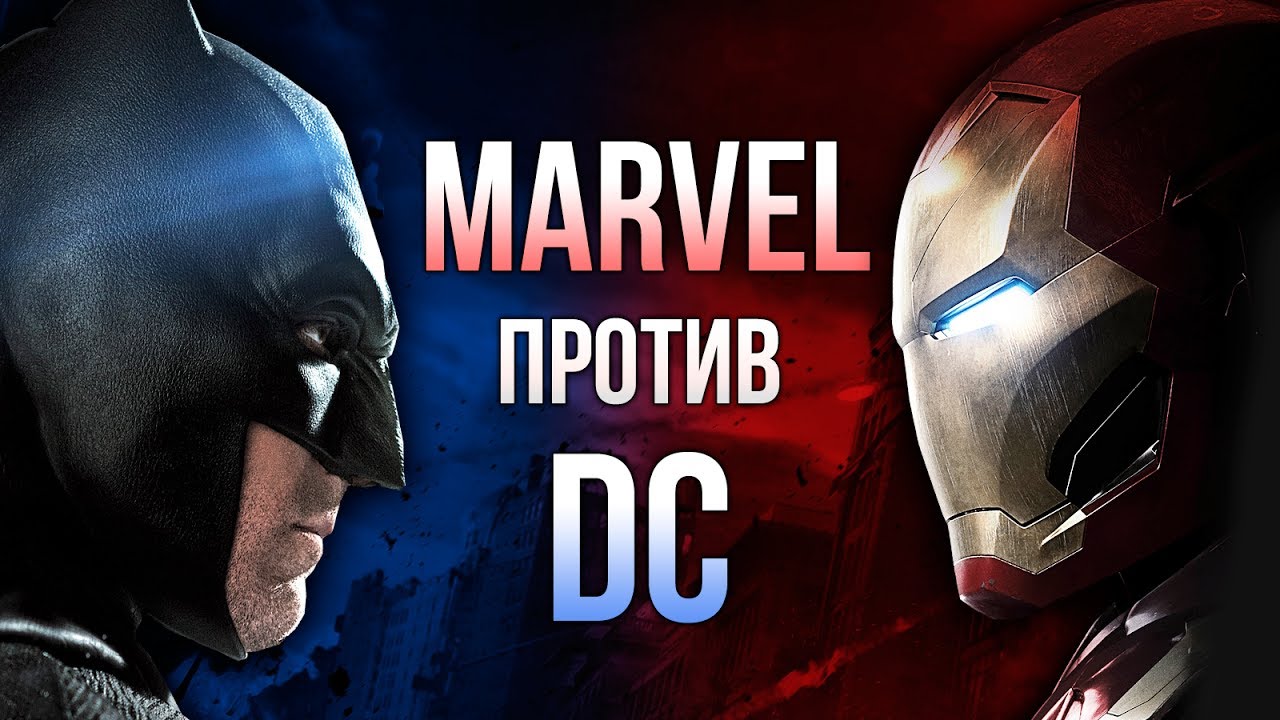 Если вы считаете, что эта информация объективна – поднимите руку
По итогам европейского конкурса «Автомобиль года-2022» лучшей моделью признан электрический Kia EV6
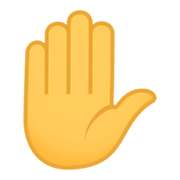 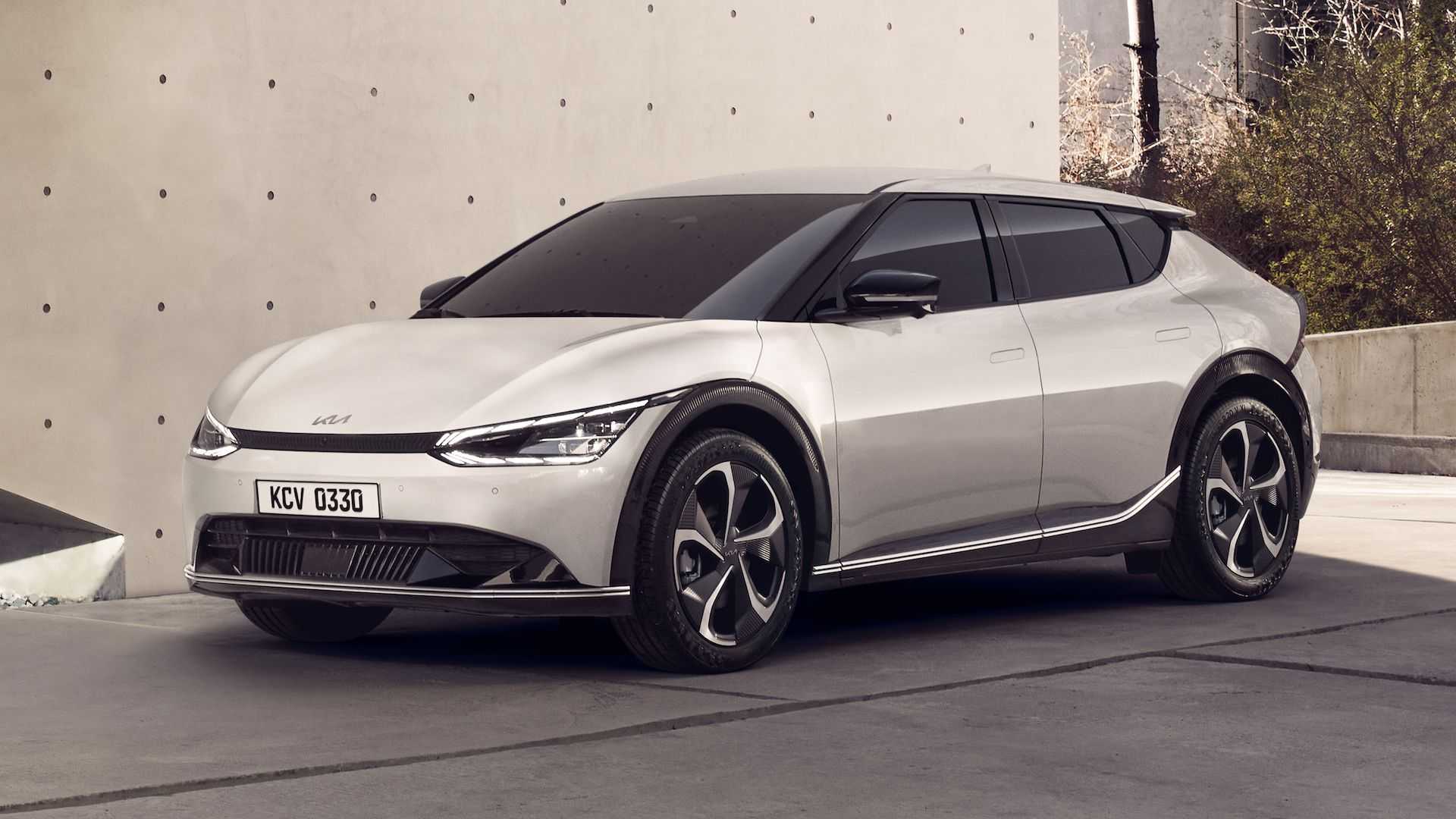 Если вы считаете, что эта информация  понятна – поднимите руку
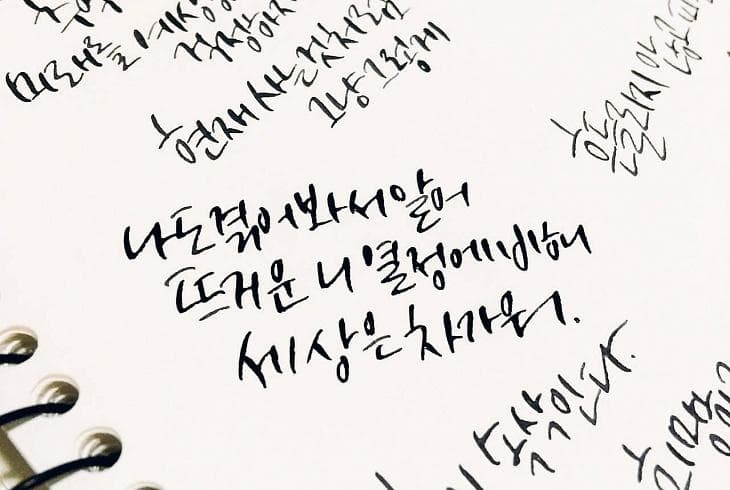 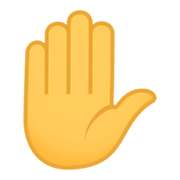 Если вы считаете, что эта информация  понятна – поднимите руку
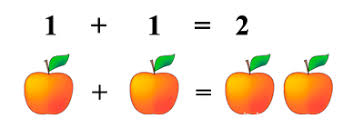 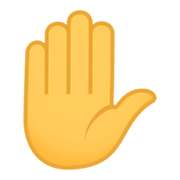 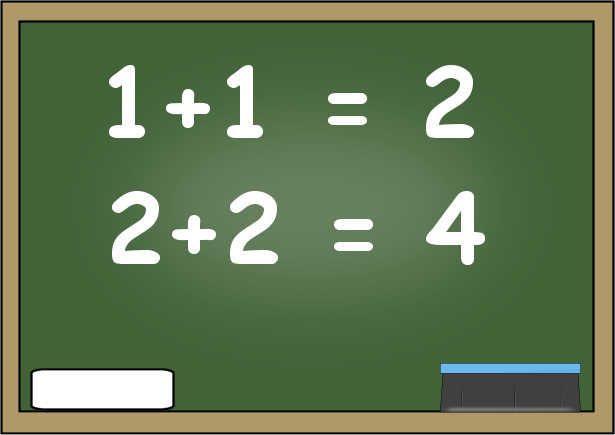 Если вы считаете, что эта информация полная – поднимите руку
8 декабря 2022 года в 19.00 в Волгоградской филармонии состоится концерт «Metalika show» с симфоническим оркестром
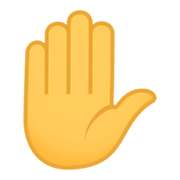 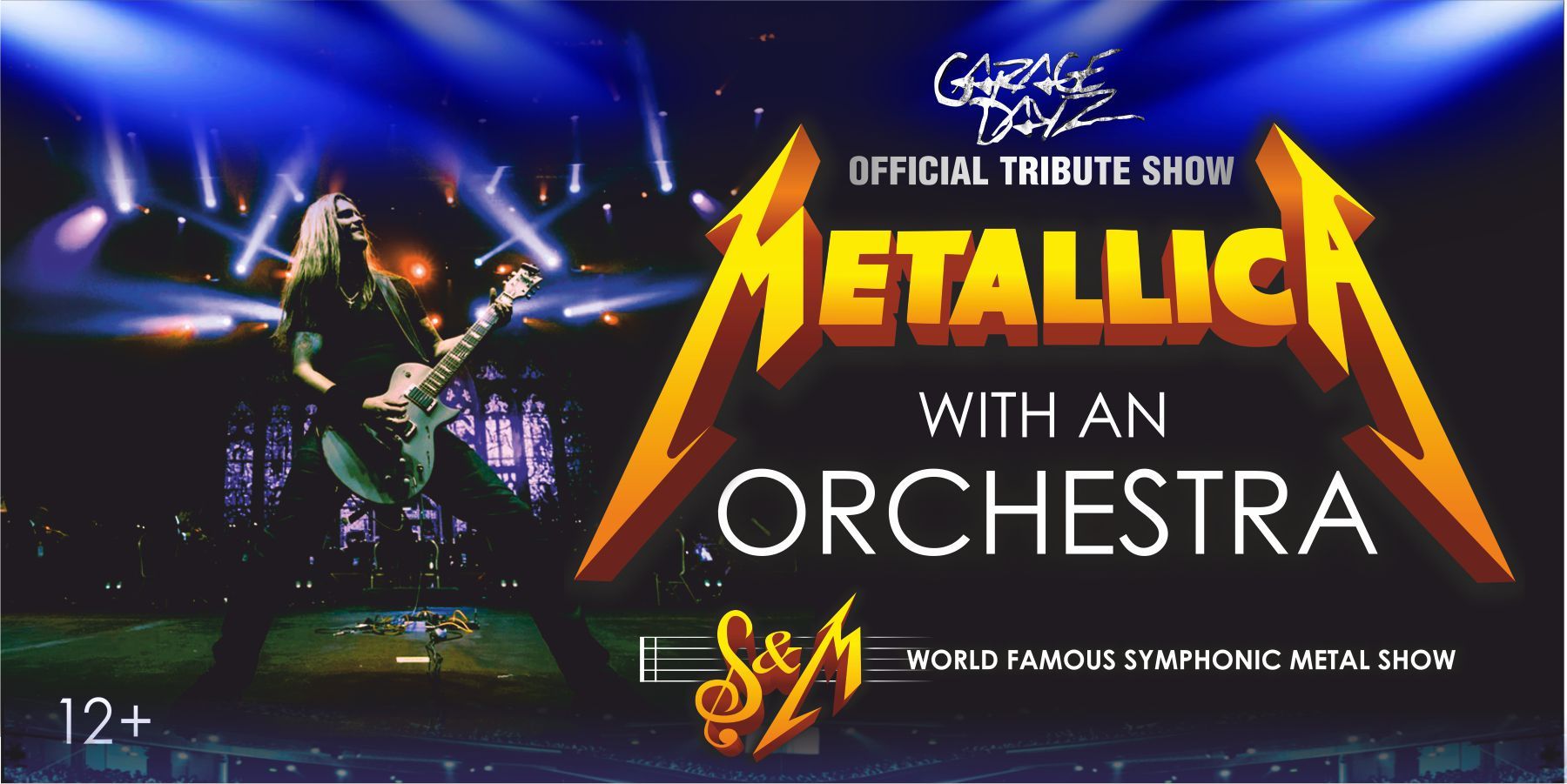 Если вы считаете, что эта информация полная – поднимите руку
В апреле-мае мы будем писать административную итоговую работу по информатике
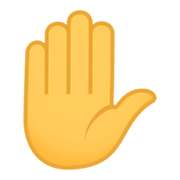 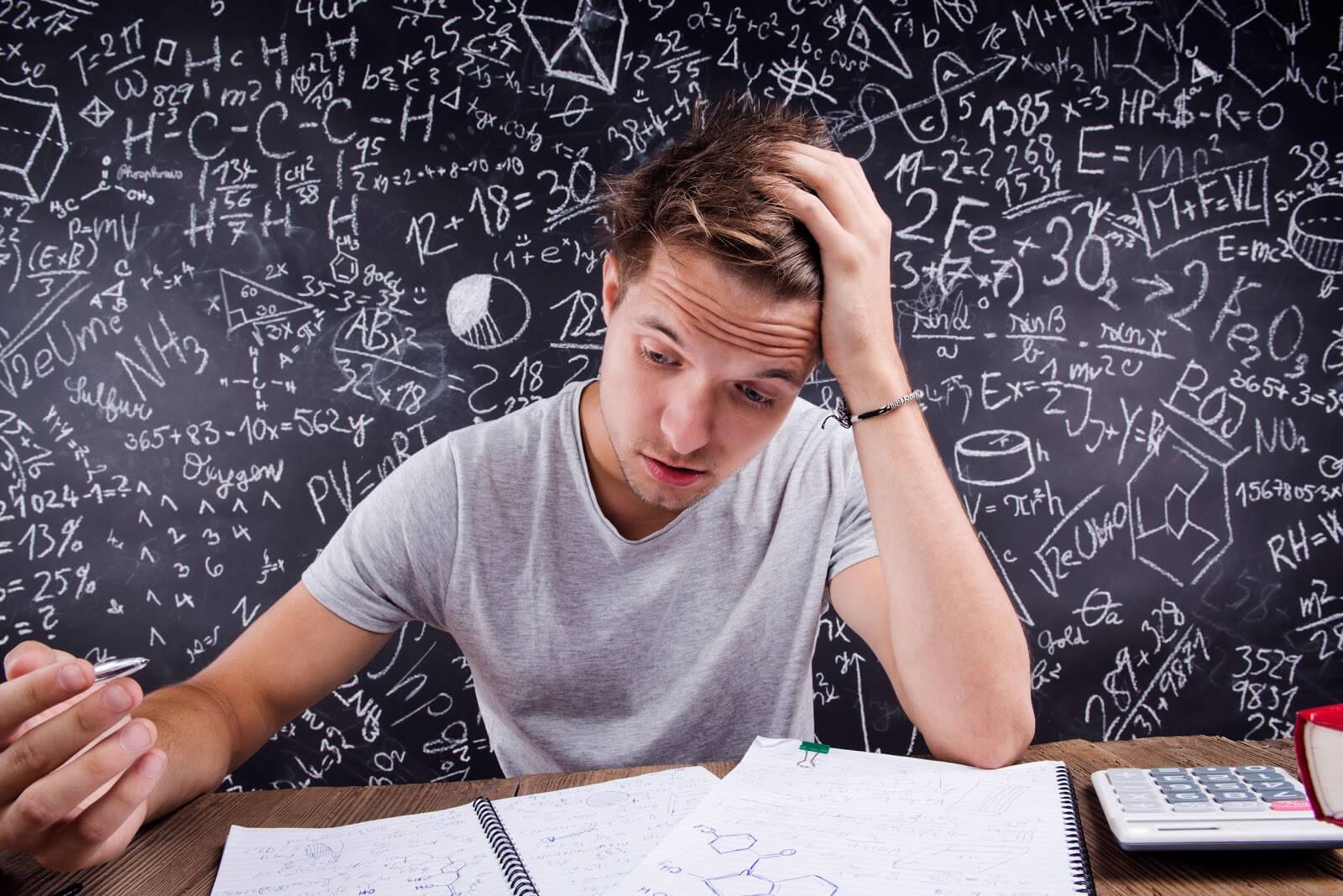 Если вы считаете, что эта информация достоверная – поднимите руку
В кадетской школе все уроки по 40 минут, а большая перемена - 30 минут
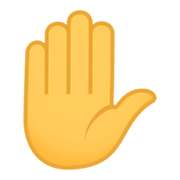 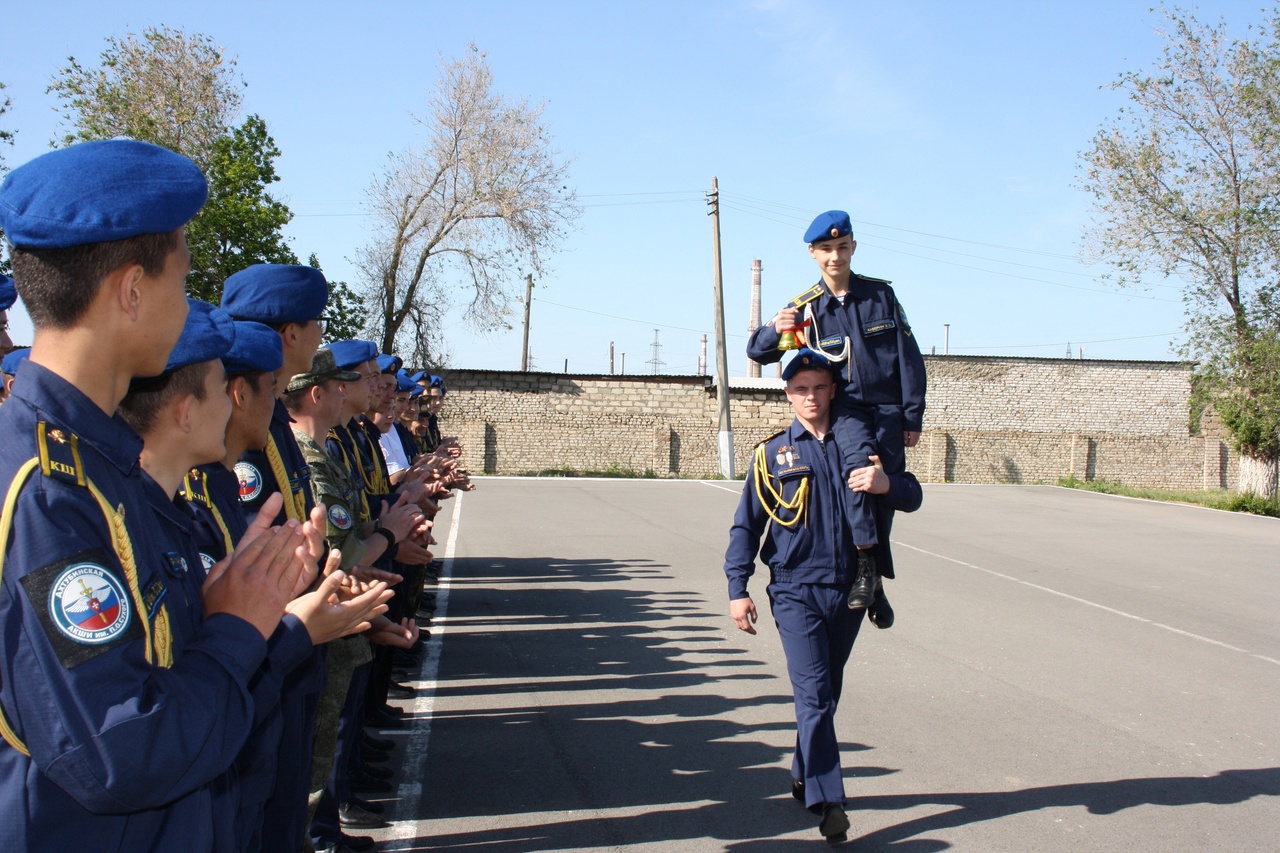 Если вы считаете, что эта информация достоверная – поднимите руку
В прошлом году из нашей кадетской школы выпустились 2 золотых медалиста
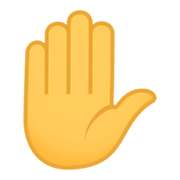 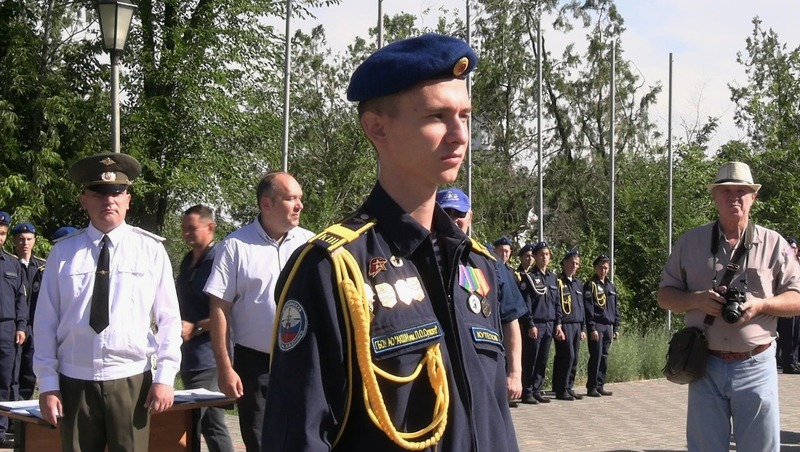 Итоги урока
д/з §1 стр. 11-15 конспект учить, готовимся к С/Р
Конспект урока
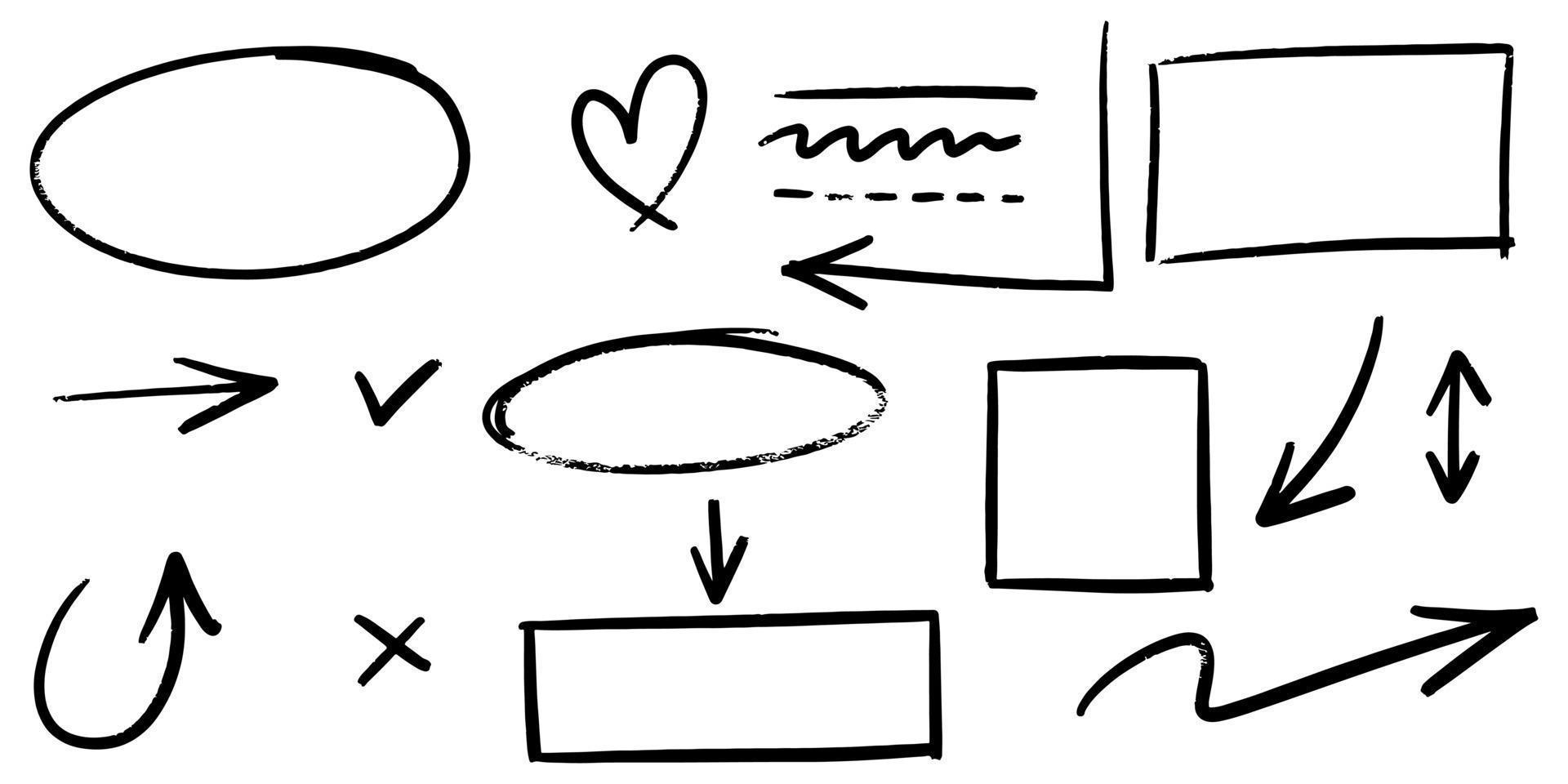 Конспект урока
Информация с точки зрения человека - сведения, знания о мире, которые человек получает с помощью органов чувств
Свойства информации
По способу восприятия
Виды информации
актуальность
объективность
понятность
полнота
достоверность
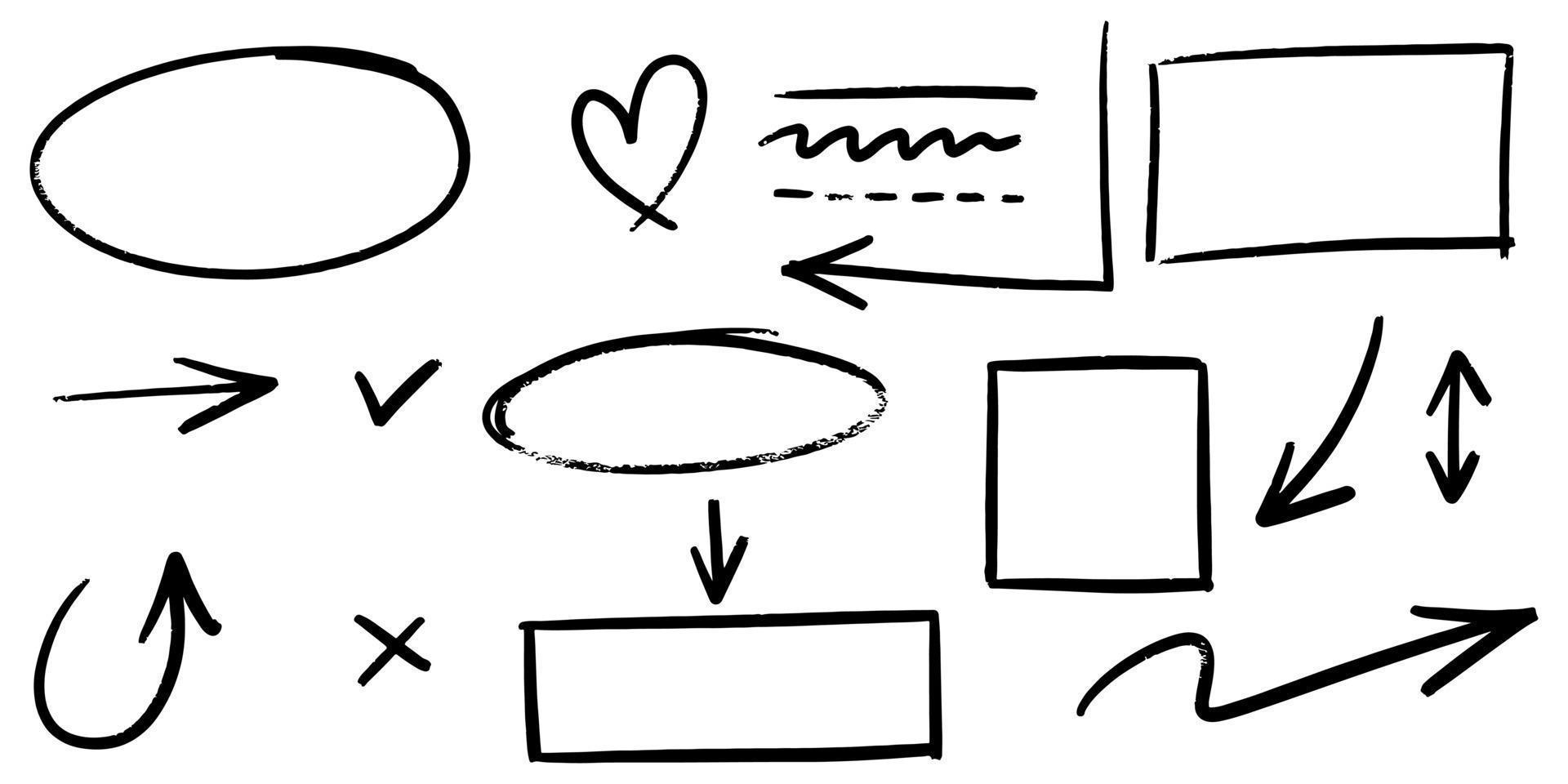 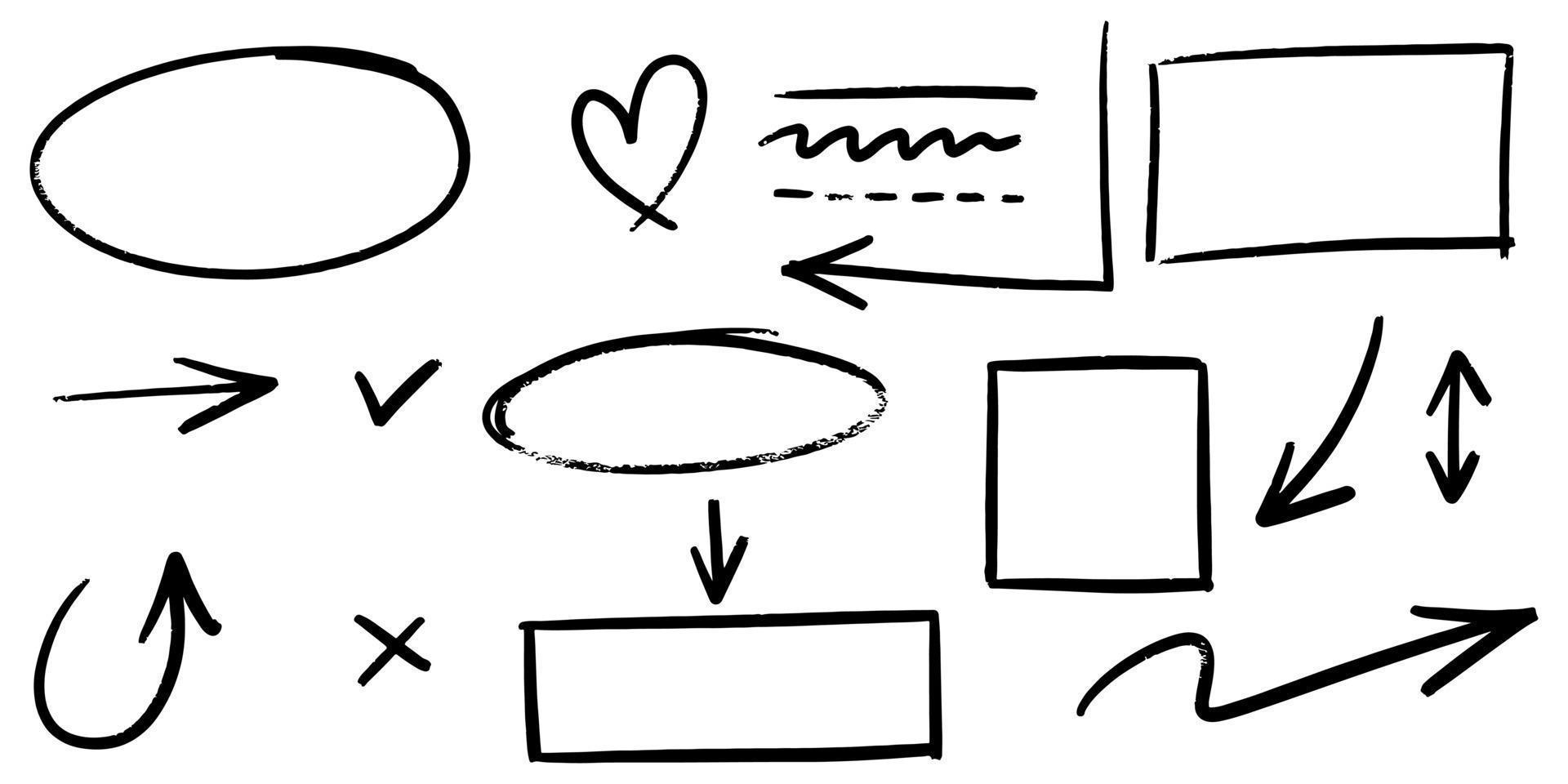 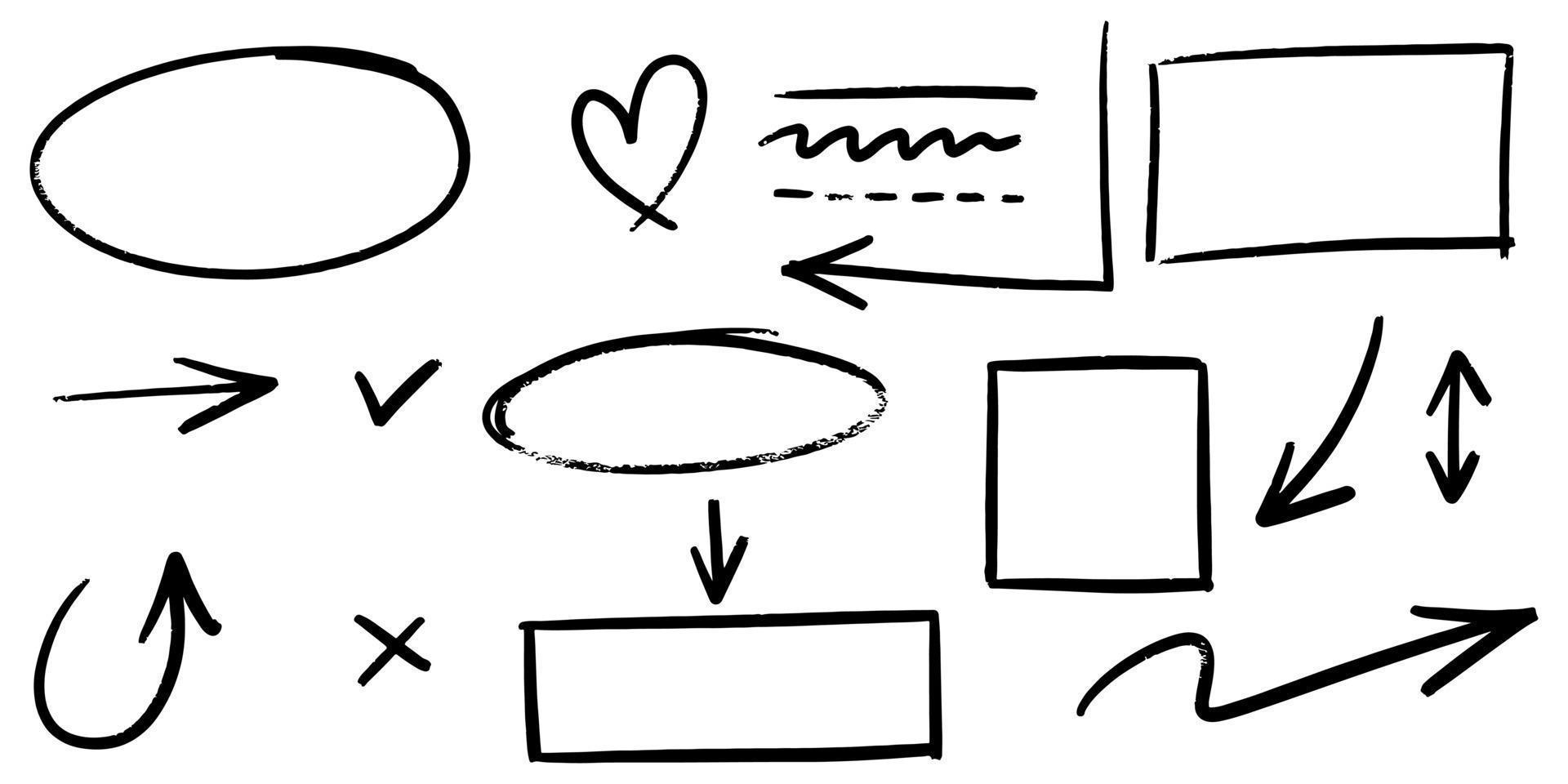 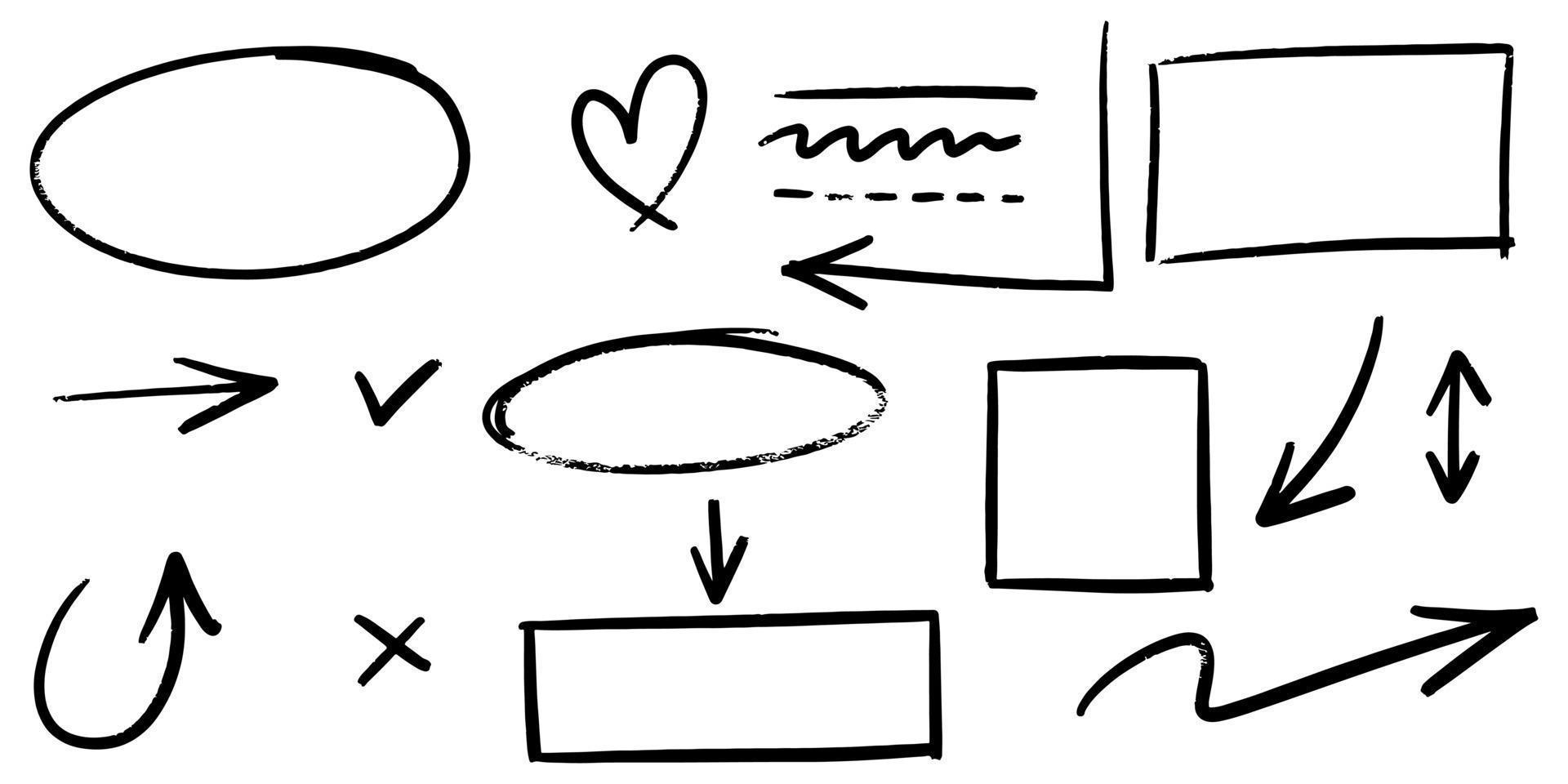 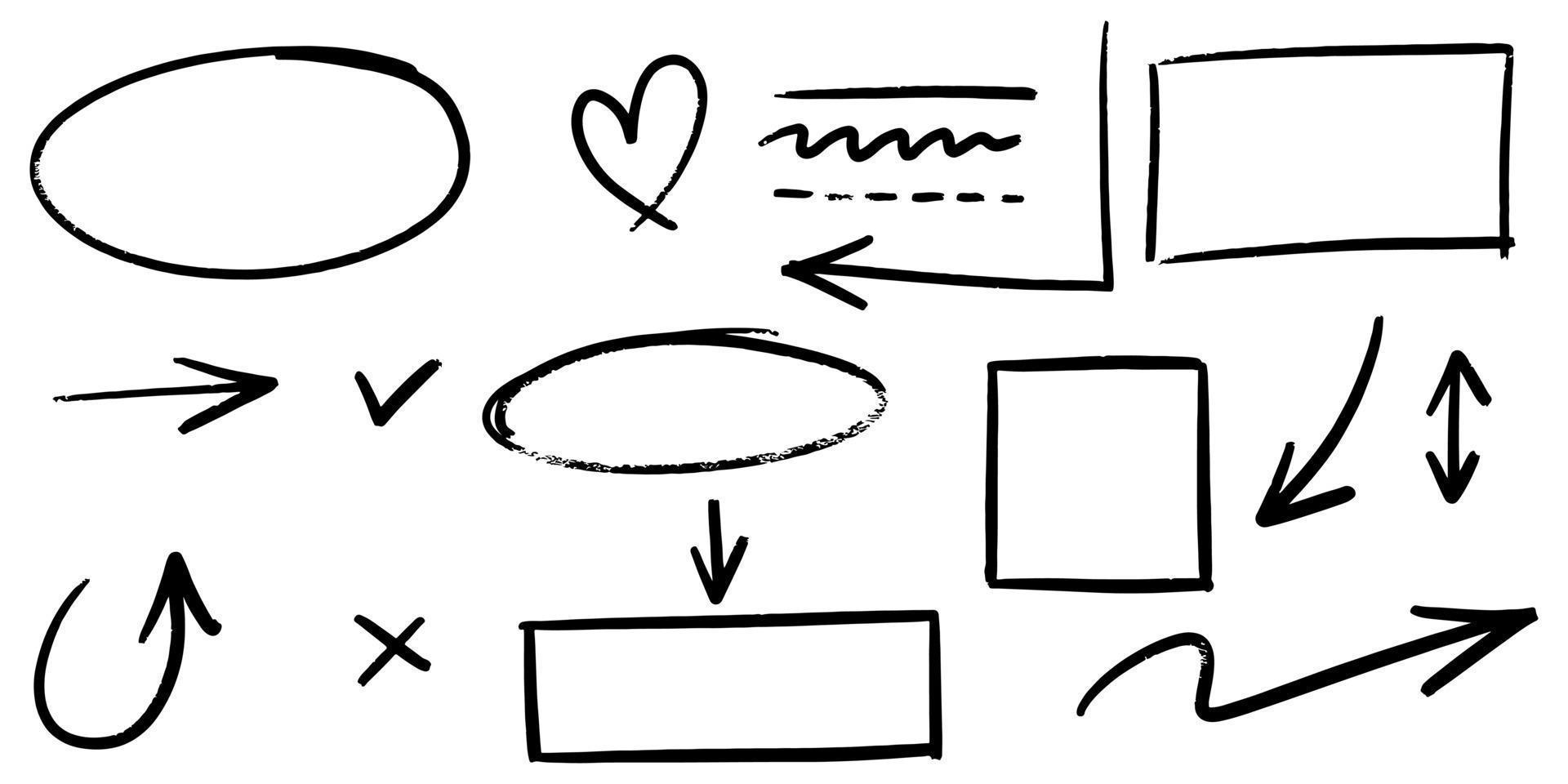 Обонятельная
Зрительная
Вкусовая
Осязательная
Тактильная
Слуховая
Аудиальная
Термин «информация» в различных областях науки
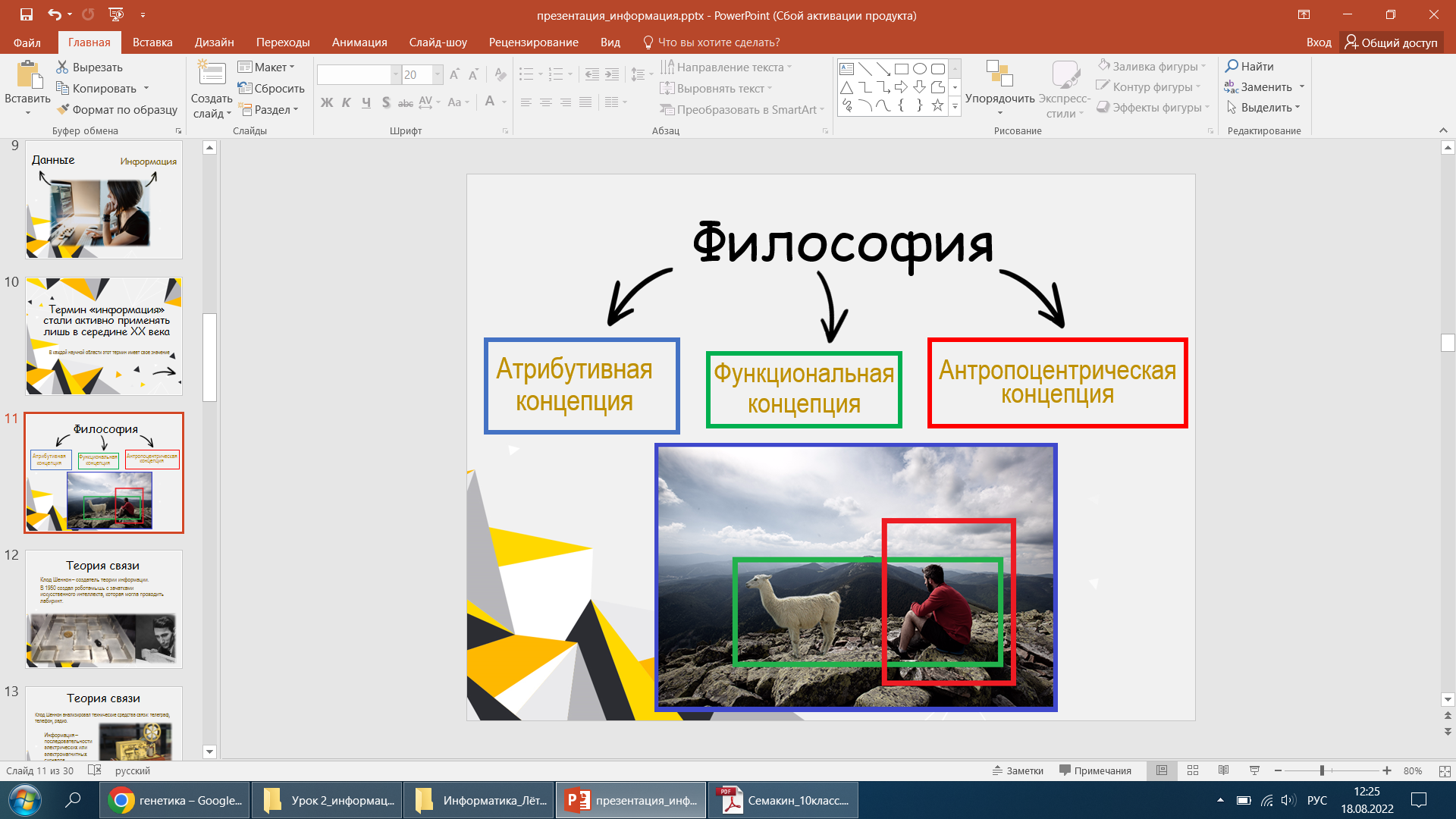 Теория связи (К.Шеннон)
Кибернетика (Н.Винер)
Нейрофизиология
Генетика